CHANTEL MCCLAIN &
HANNAH STALLBAUMER
CRESTVIEW NURSING AND RESIDENTIAL CARE
RESPECTING YOUR PAST AND CARING FOR YOUR FUTURE
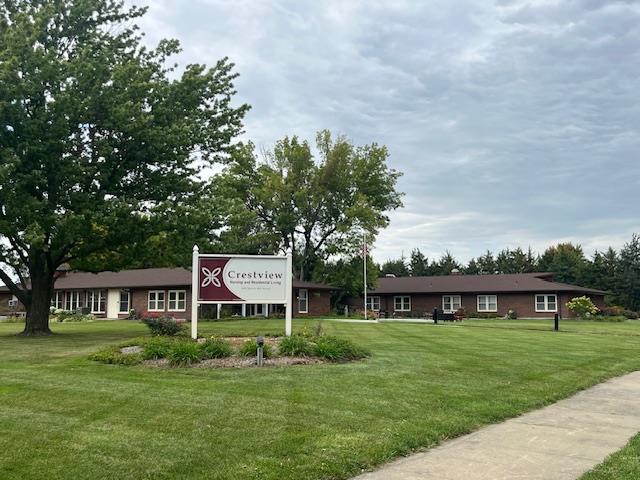 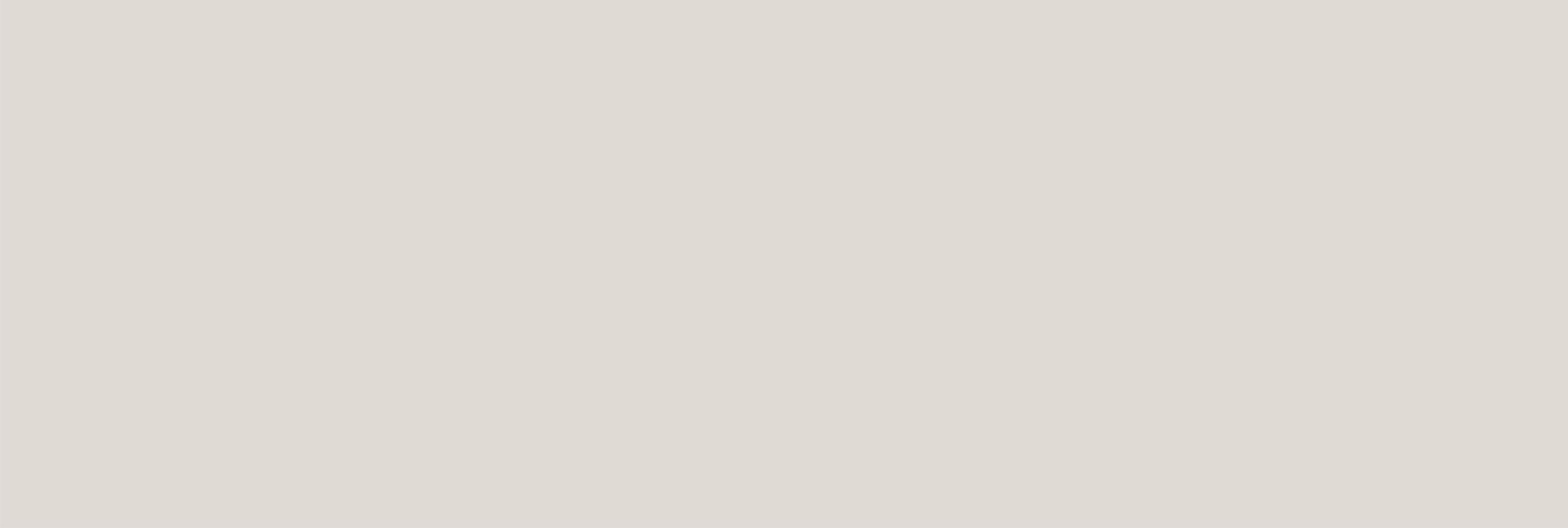 GROWTH IN THE WORKPLACE
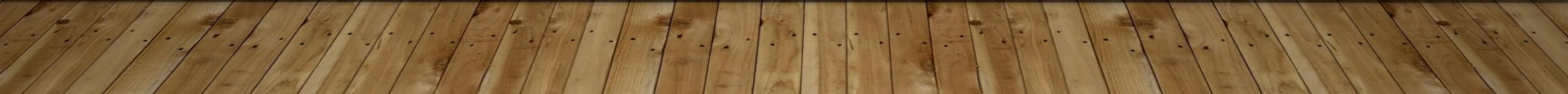 JEREMIAH CNA, CMA
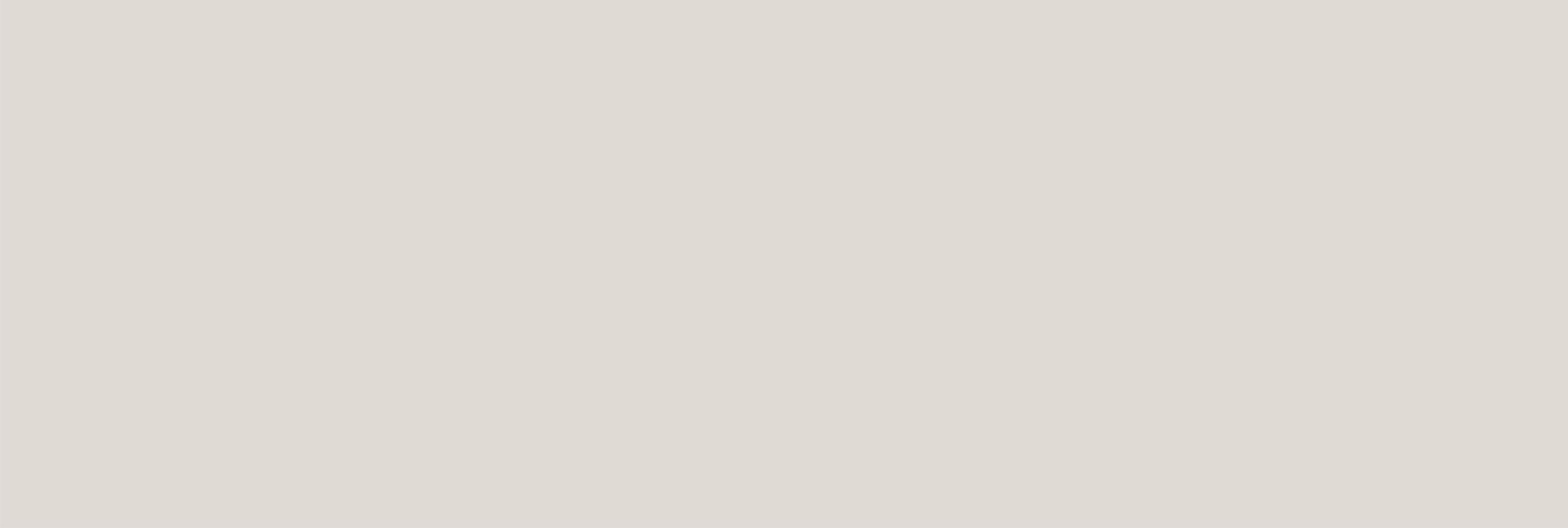 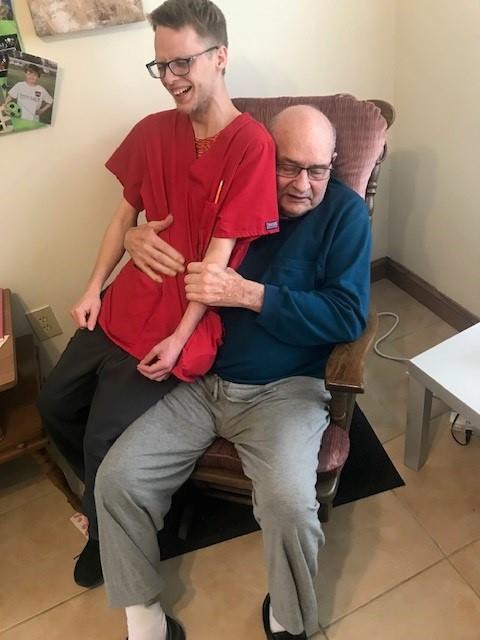 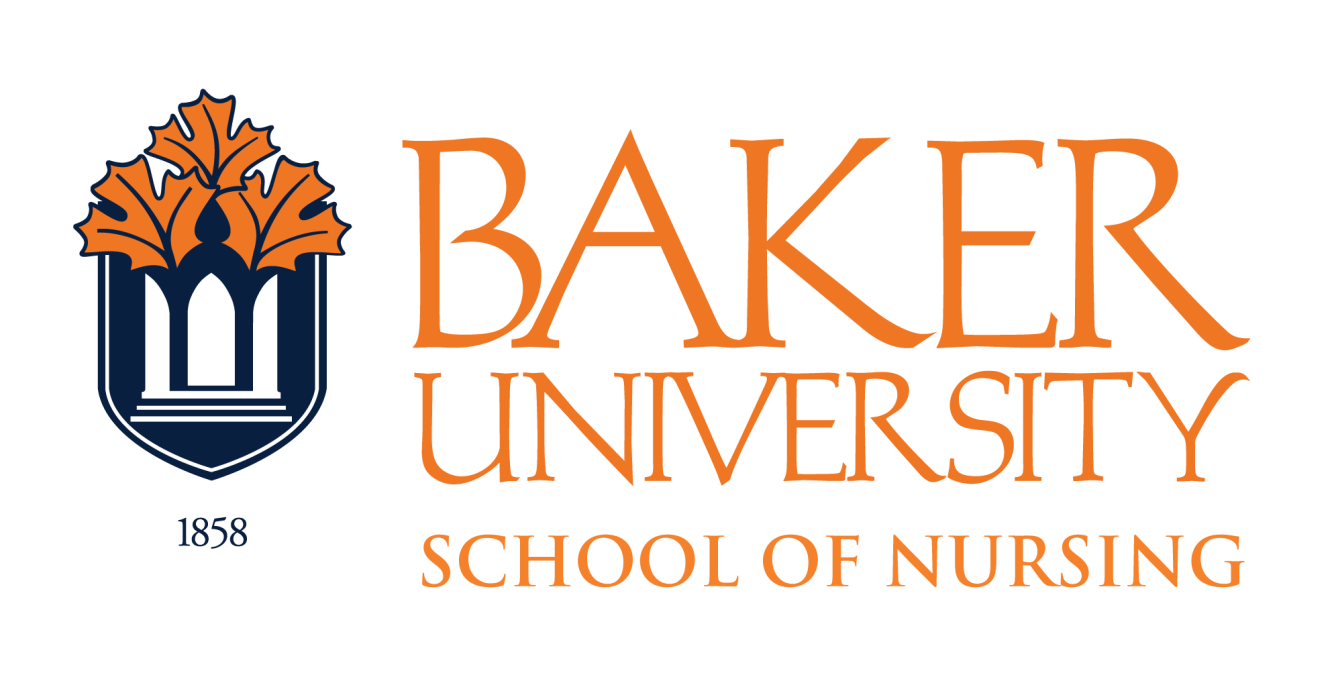 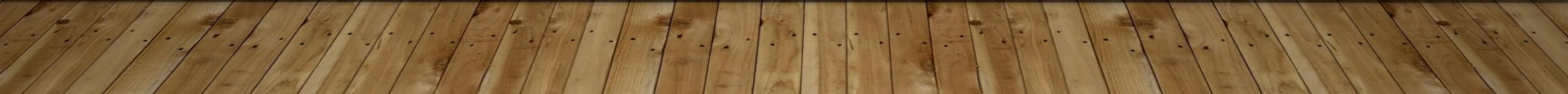 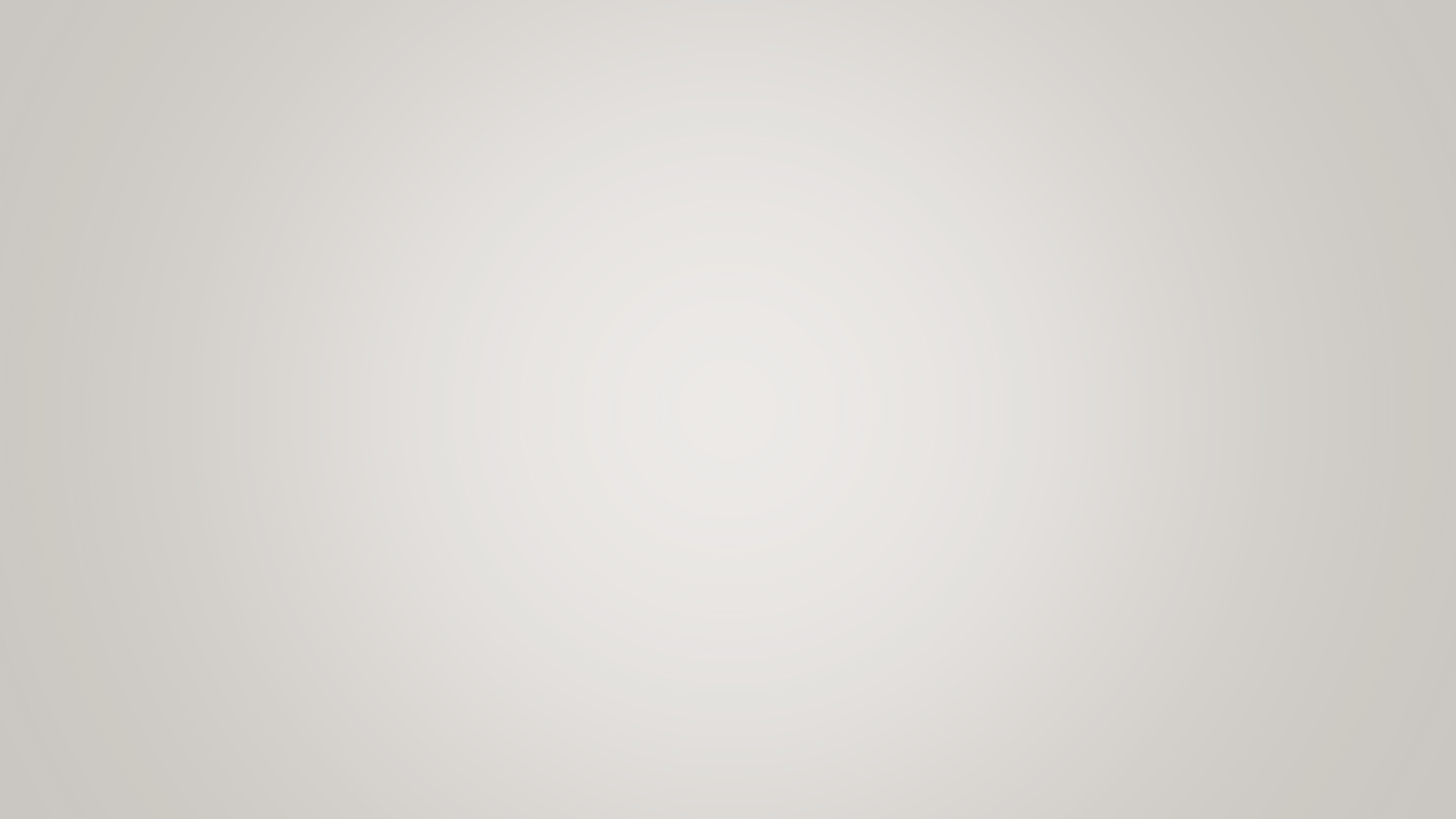 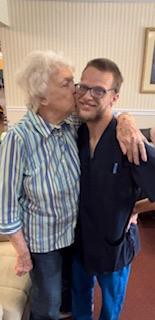 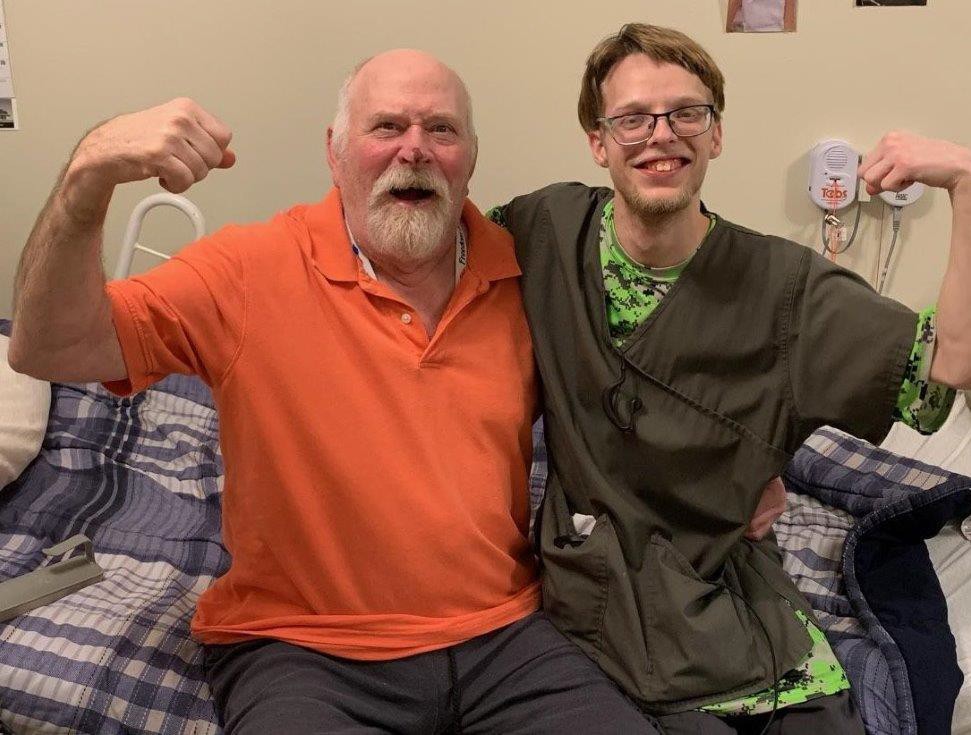 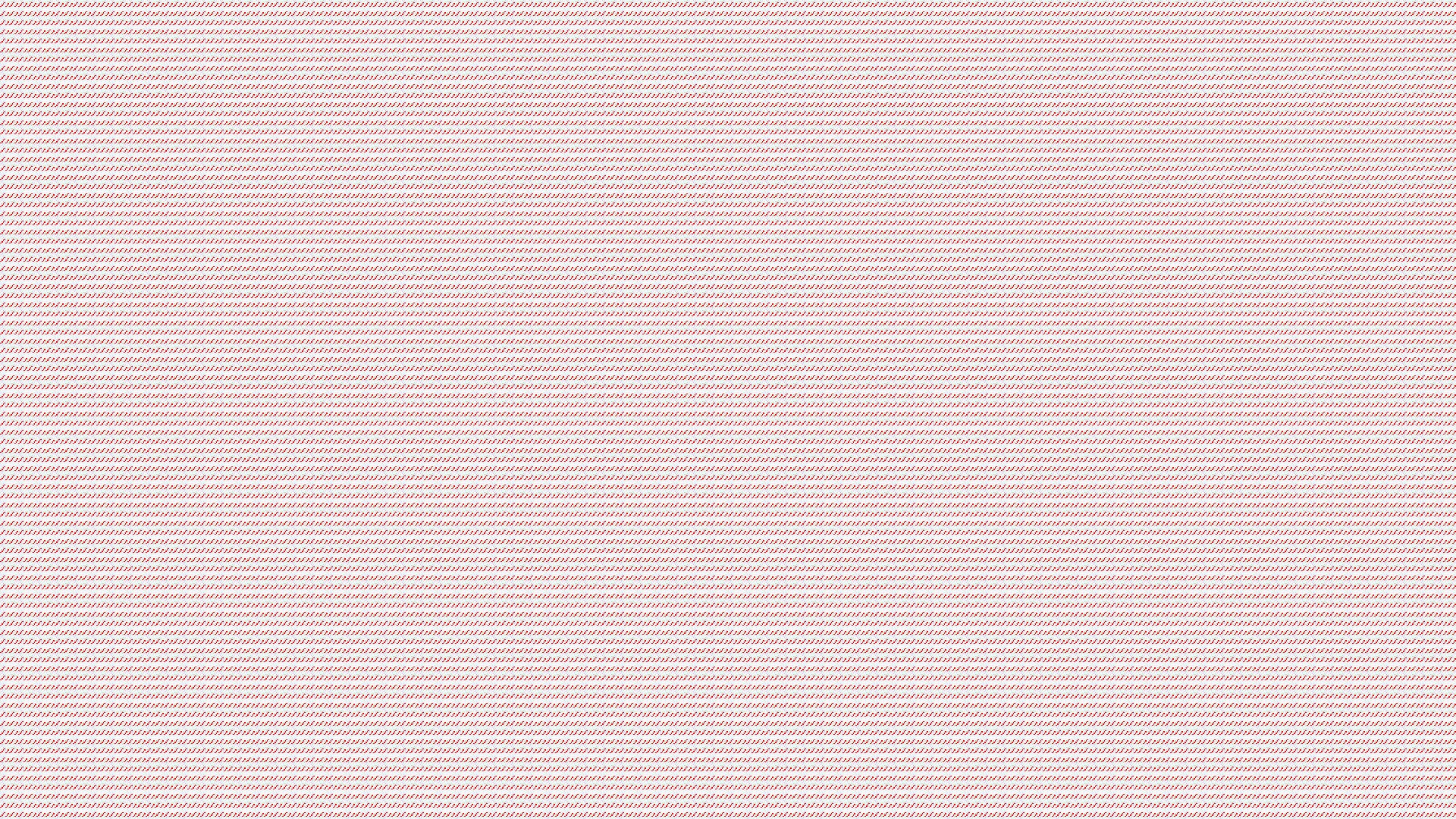 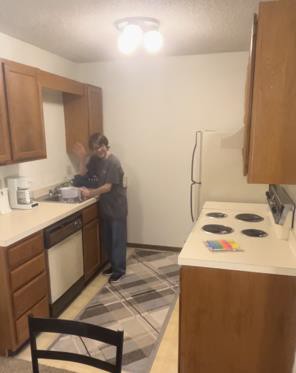 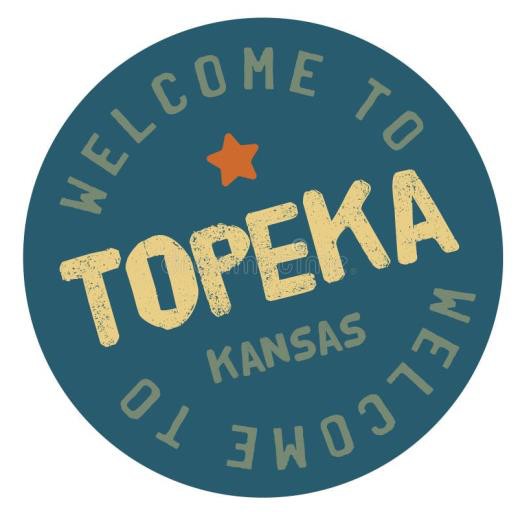 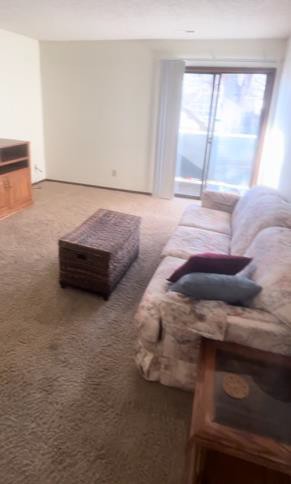 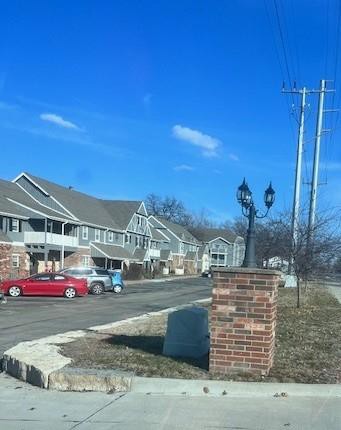 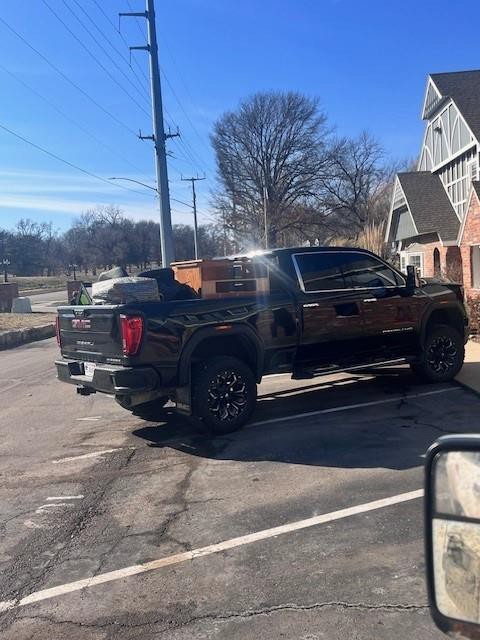 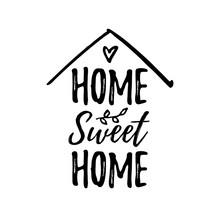 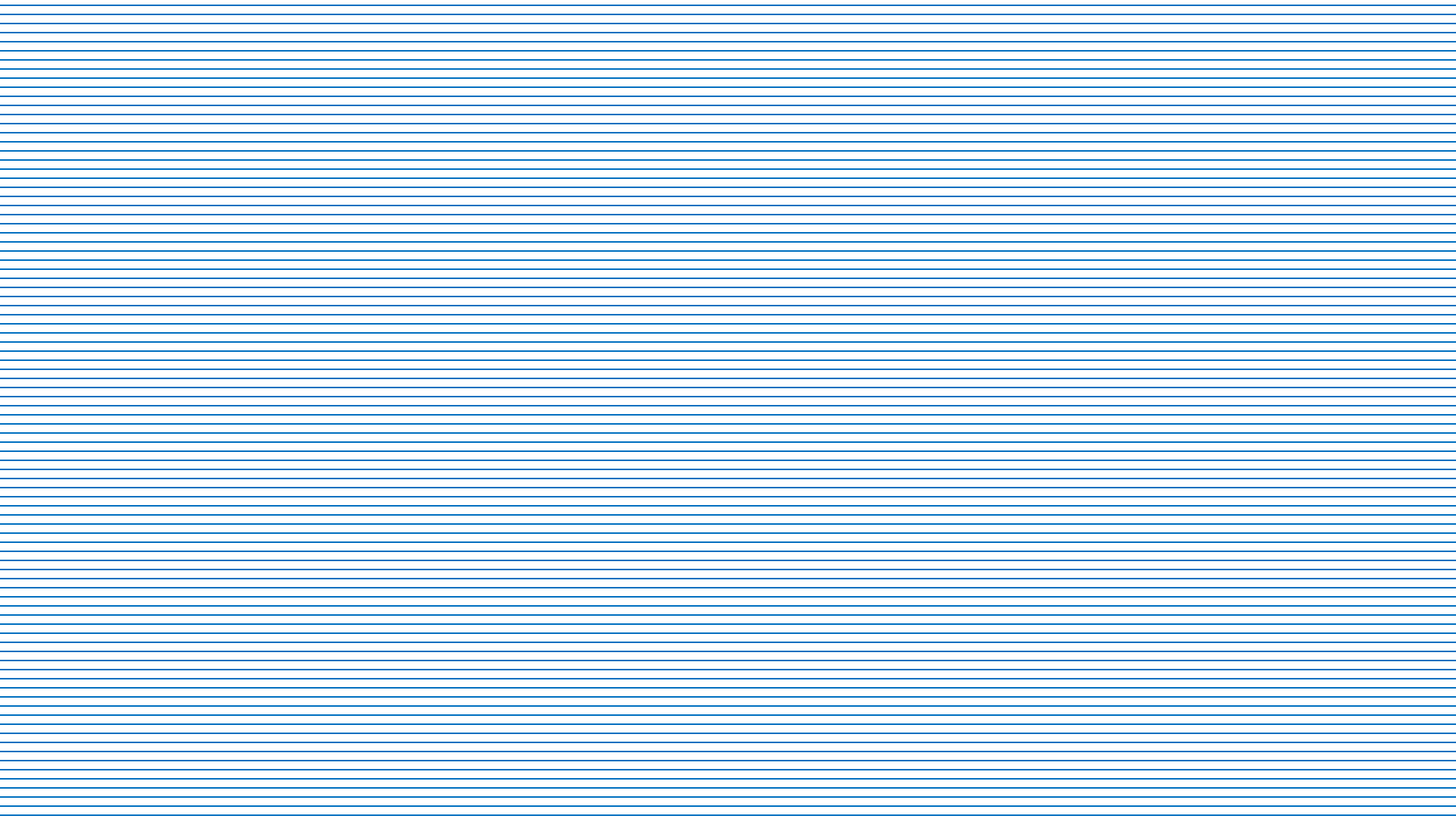 KYLIE
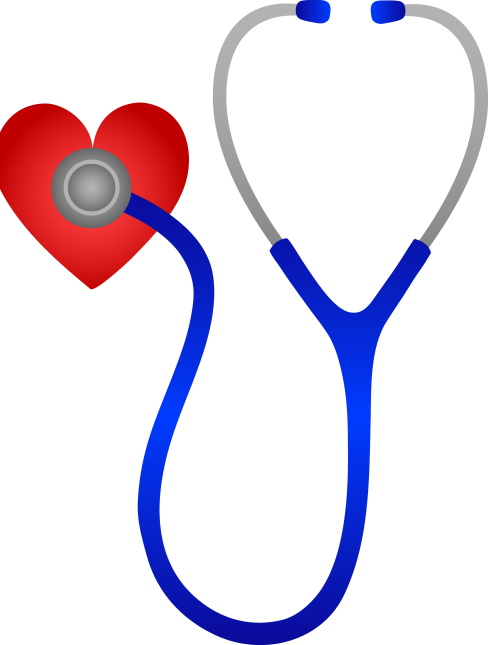 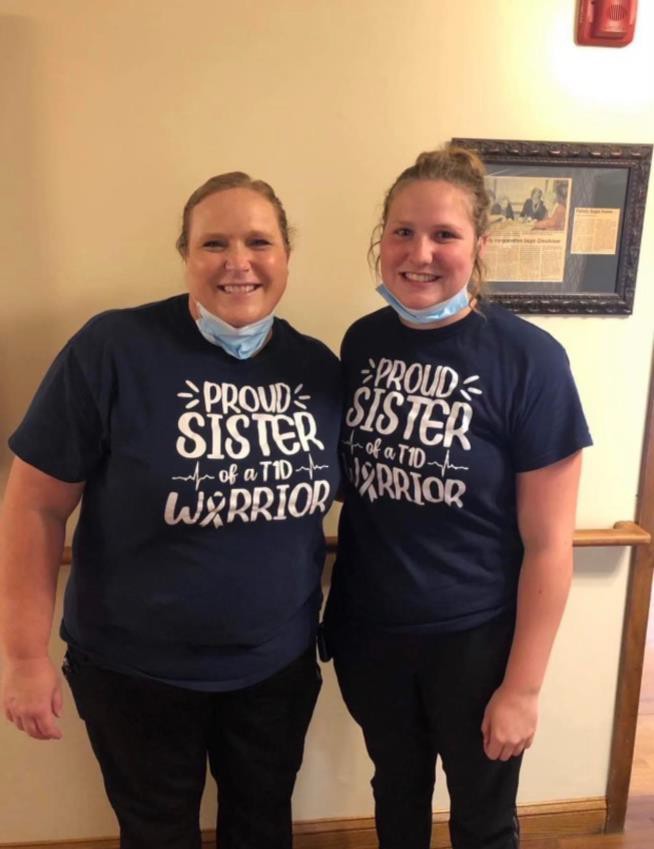 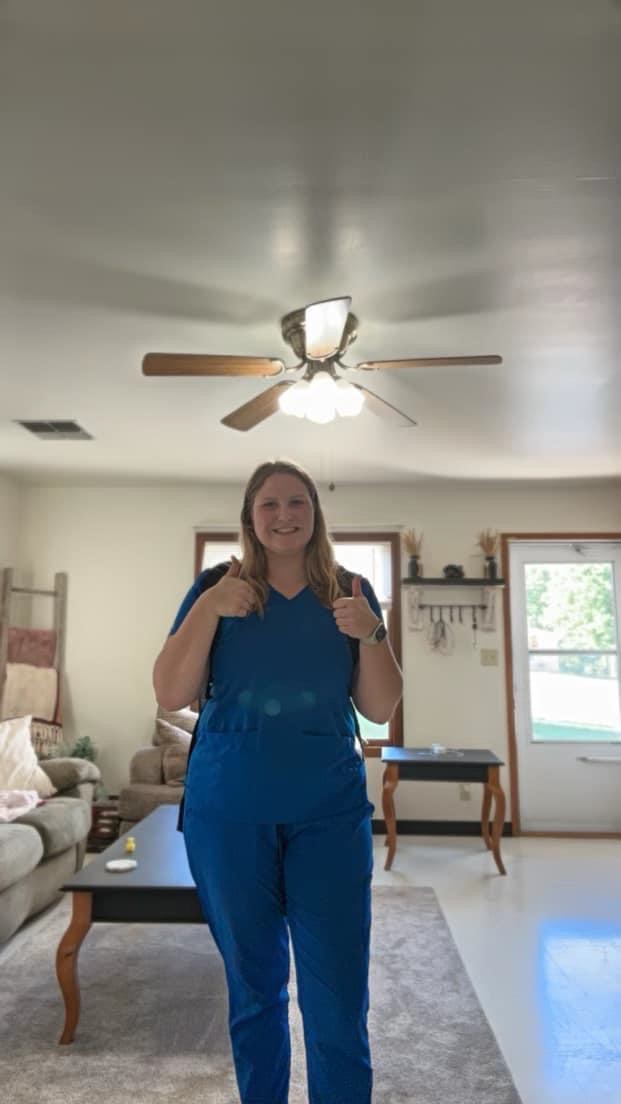 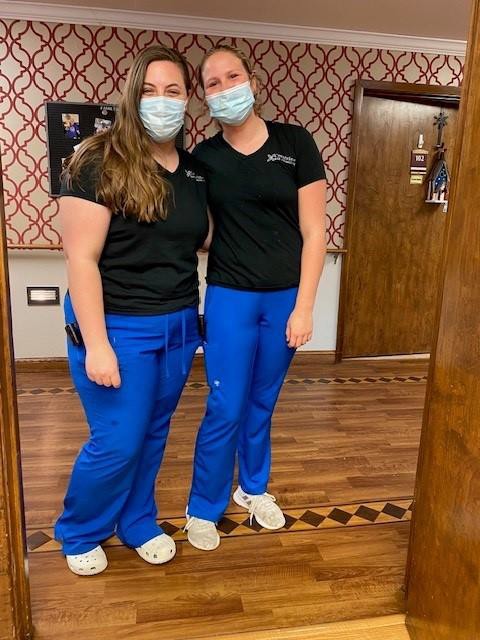 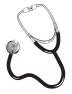 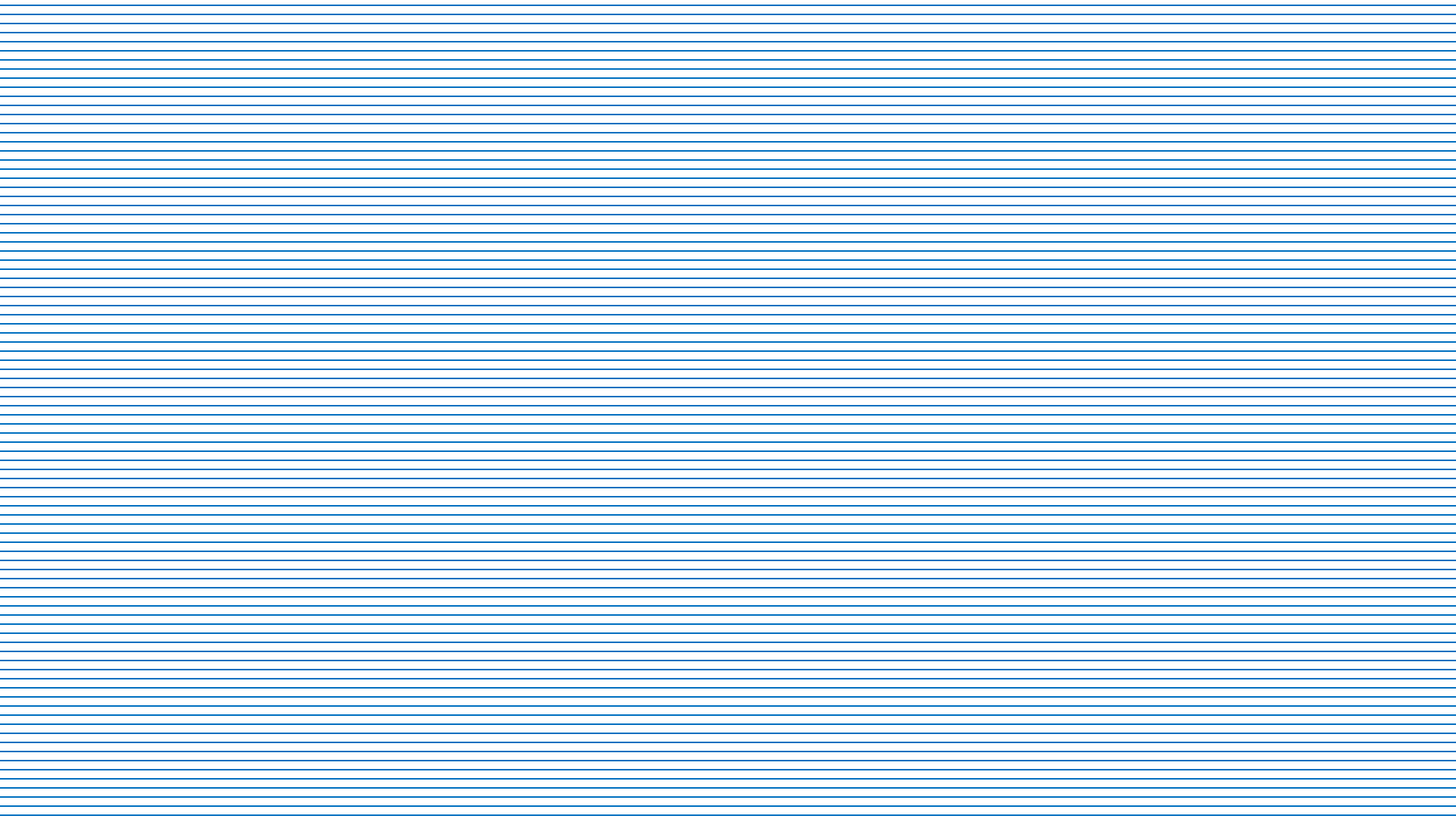 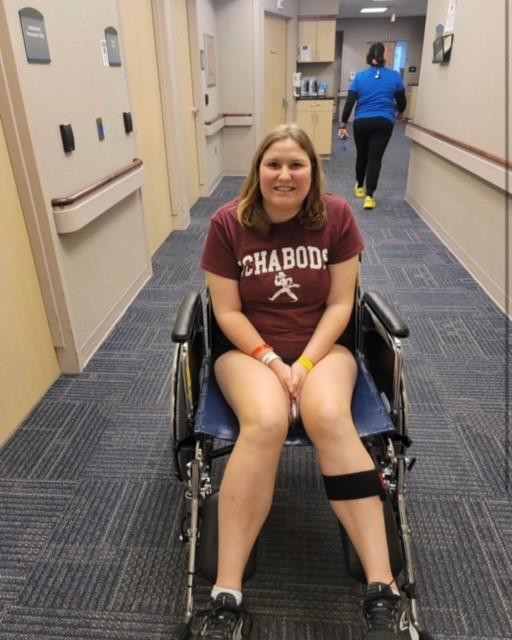 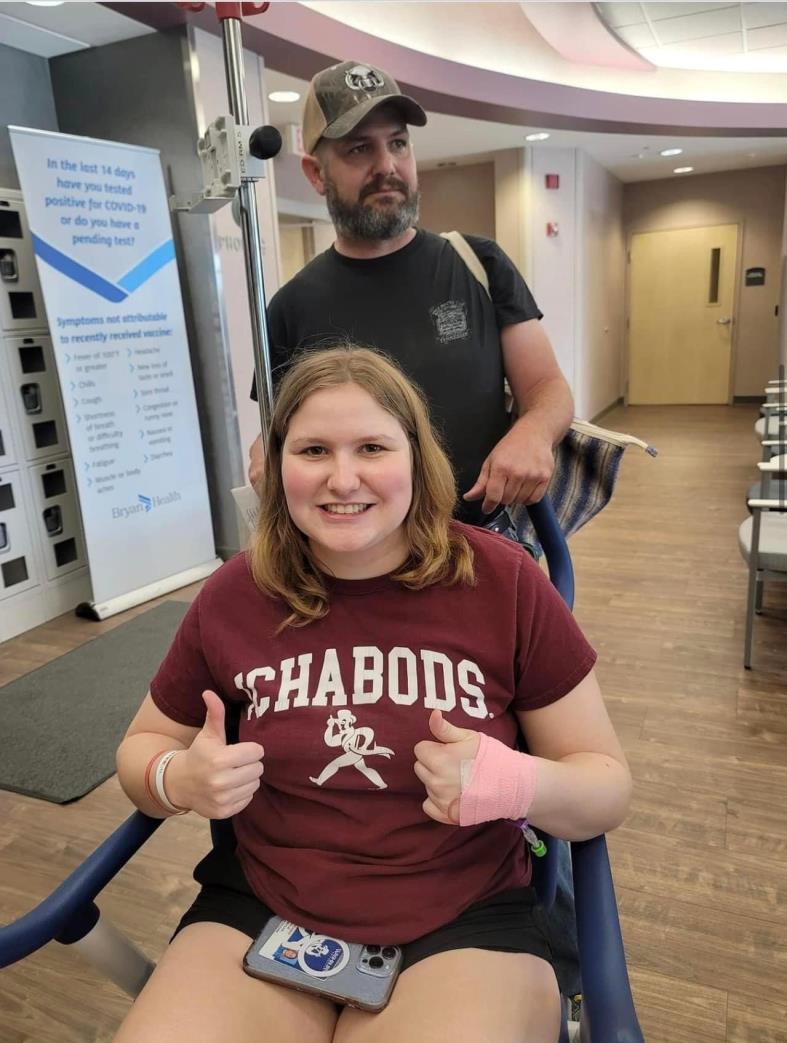 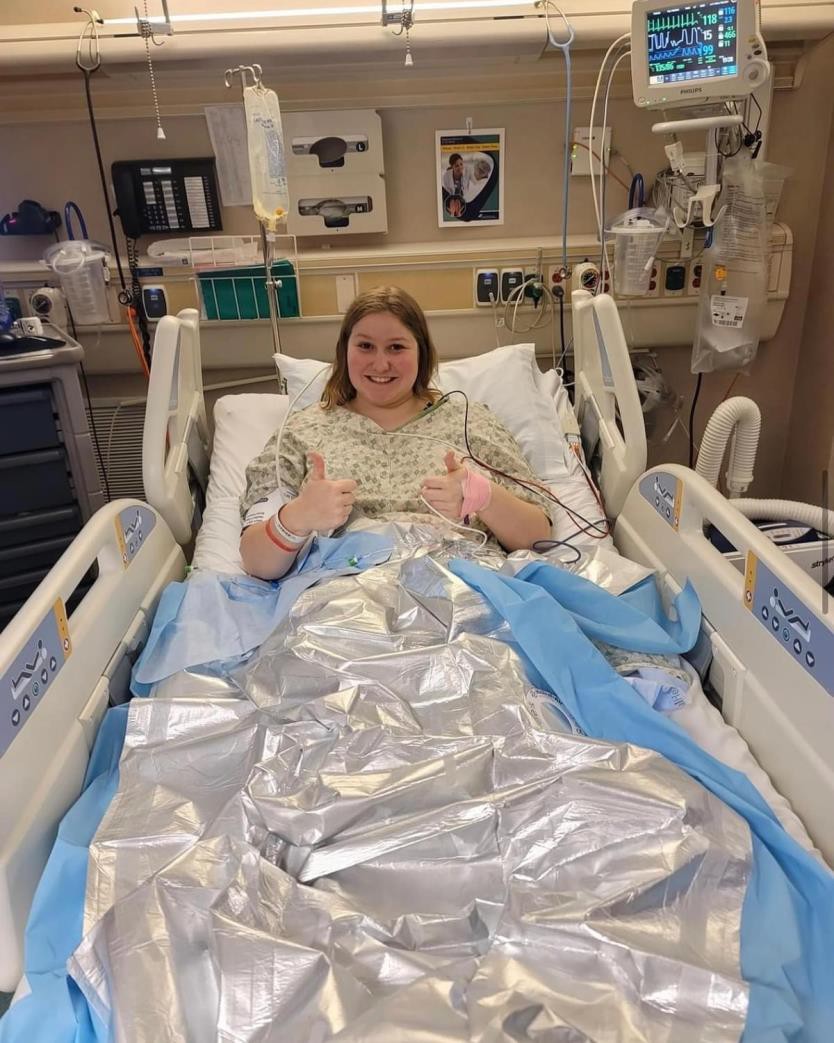 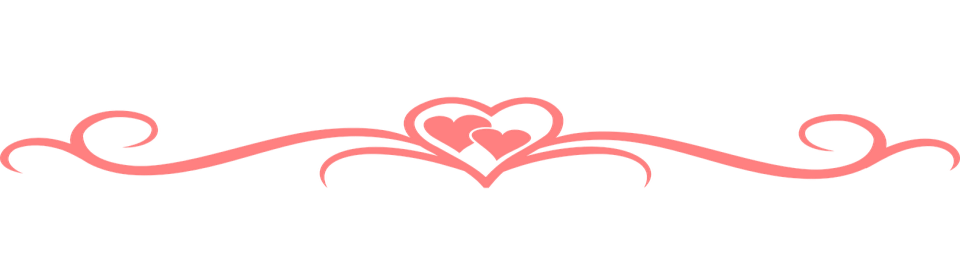 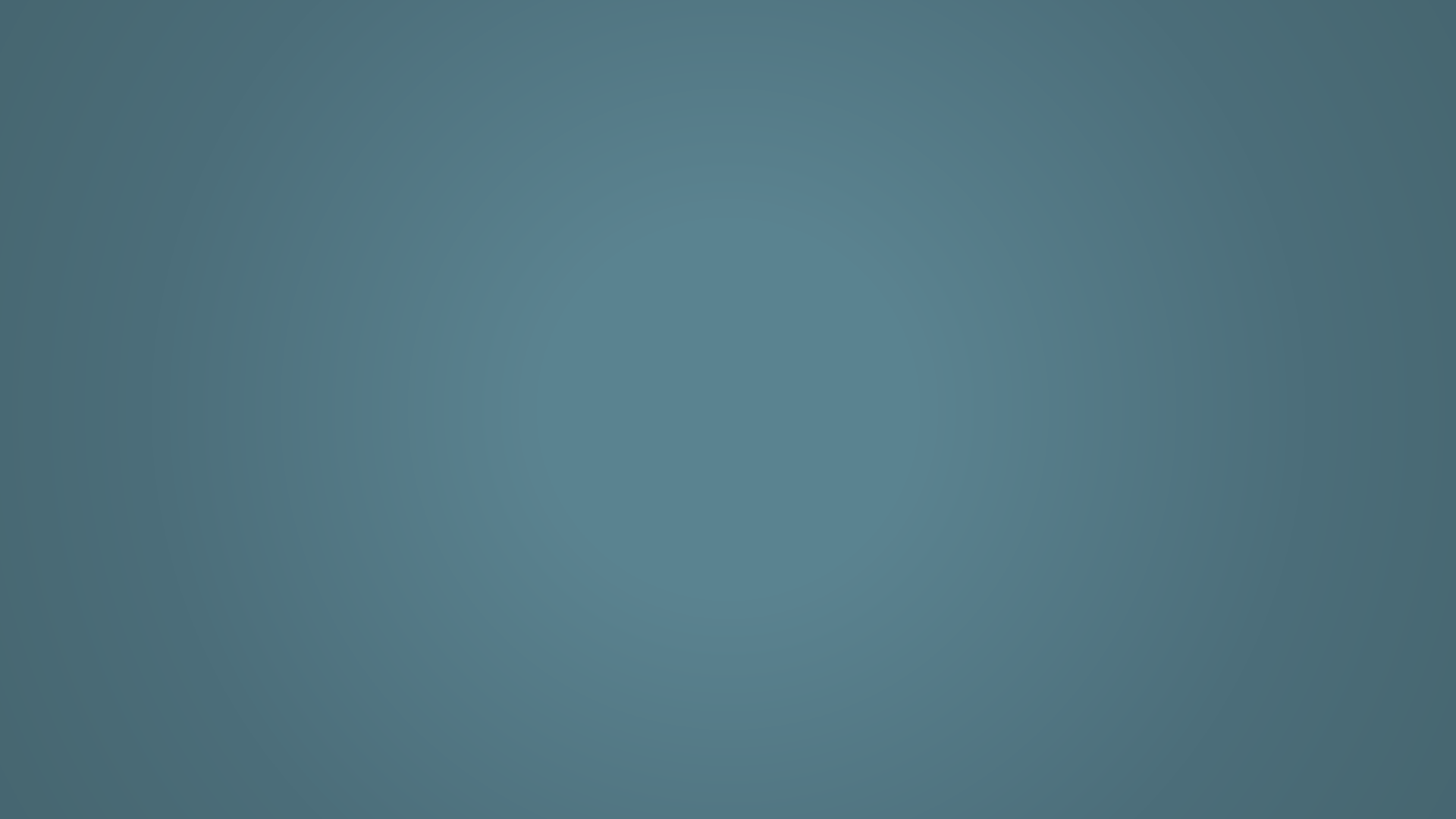 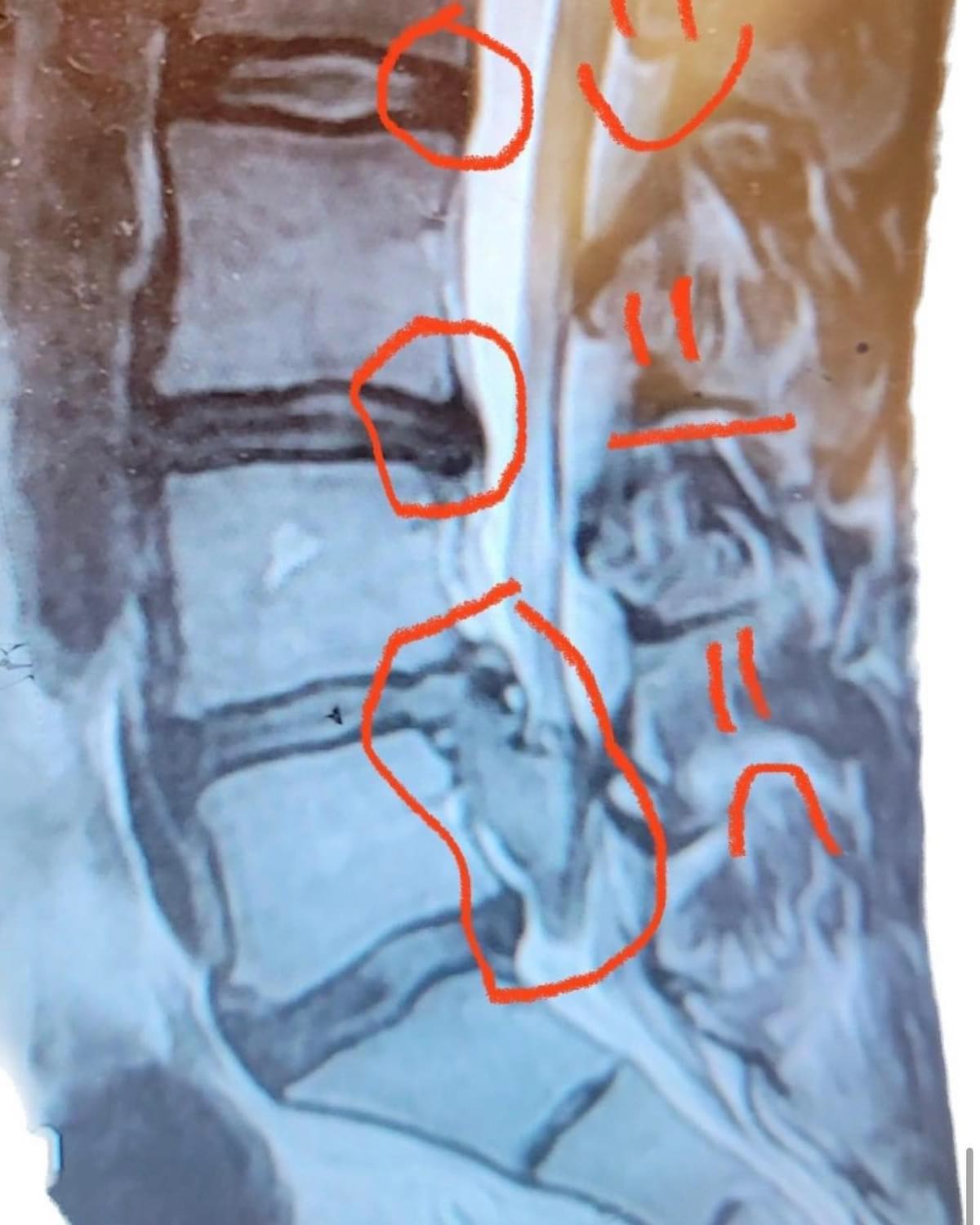 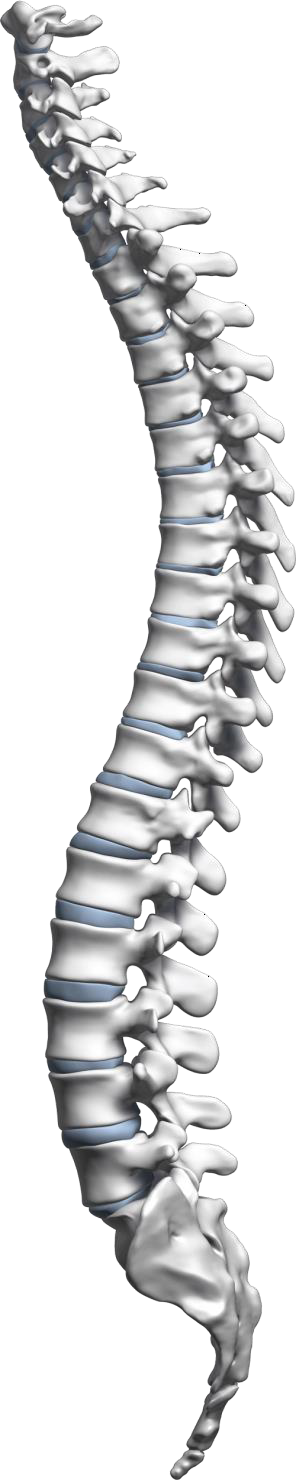 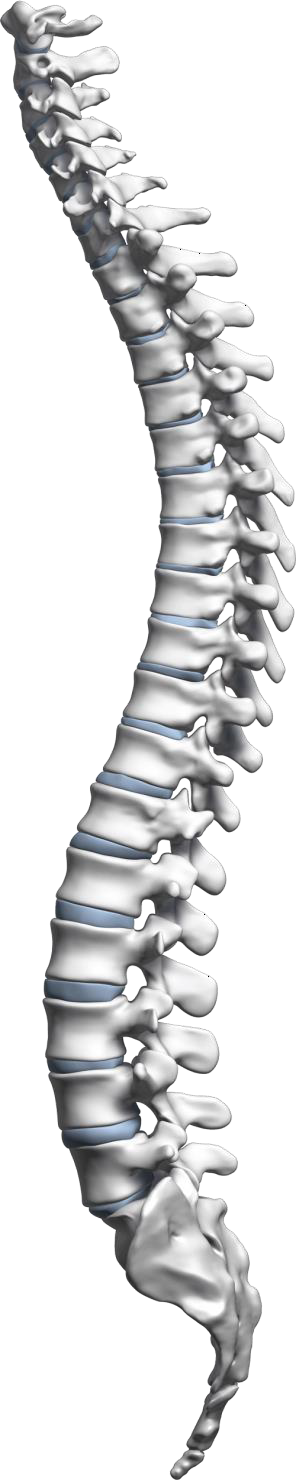 BACK TO SCHOOL PARTY FOR THE COLLEGE KIDS
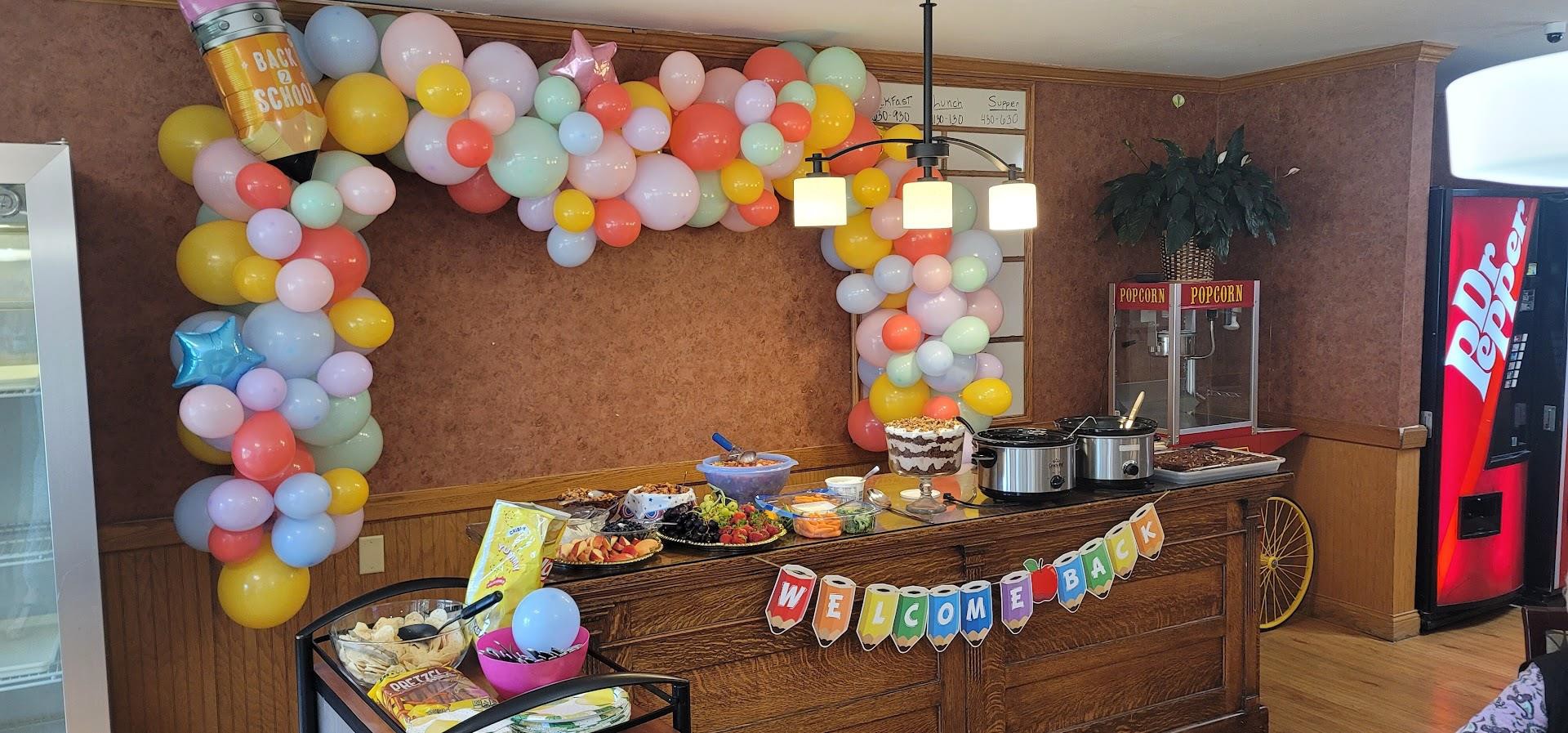 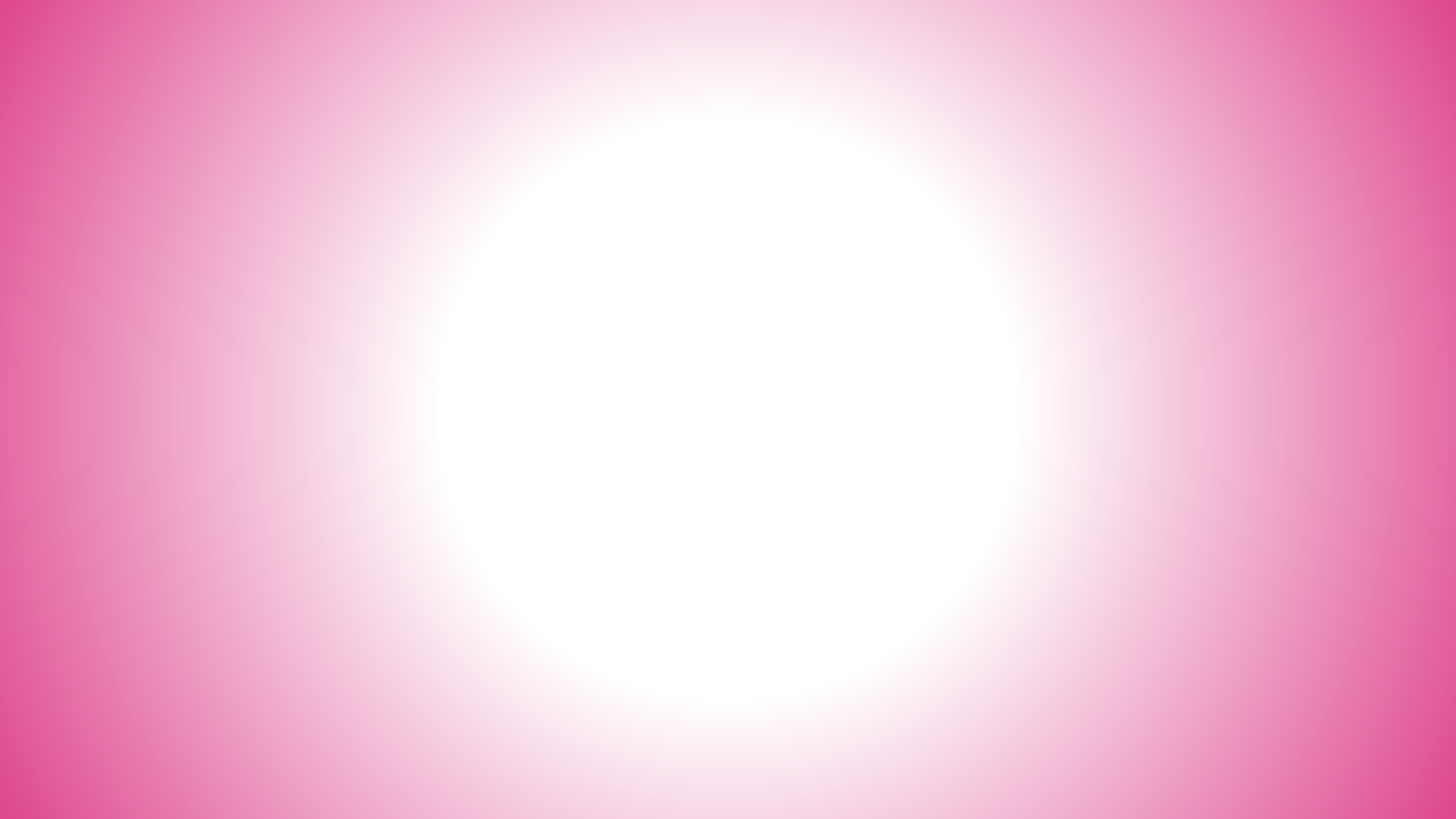 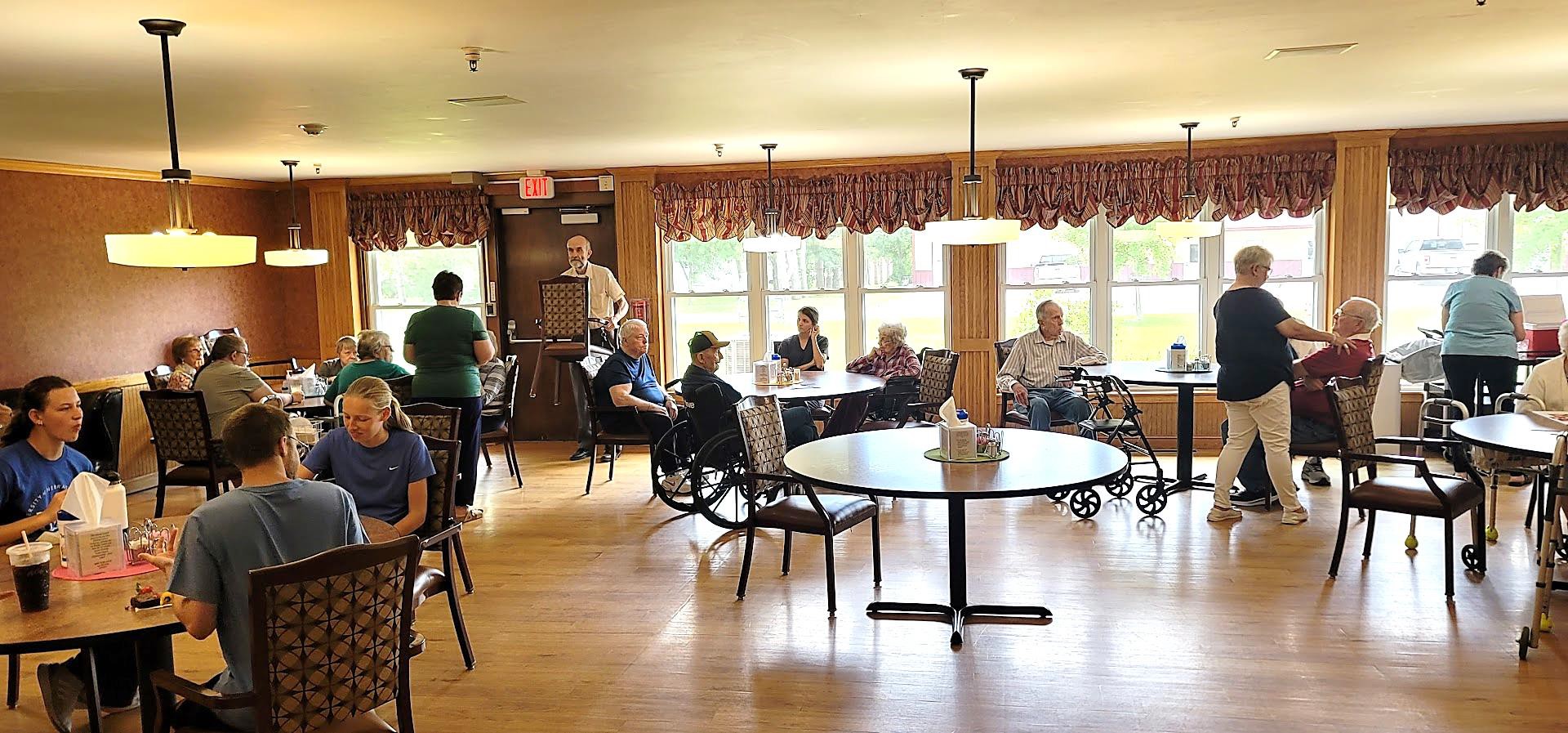 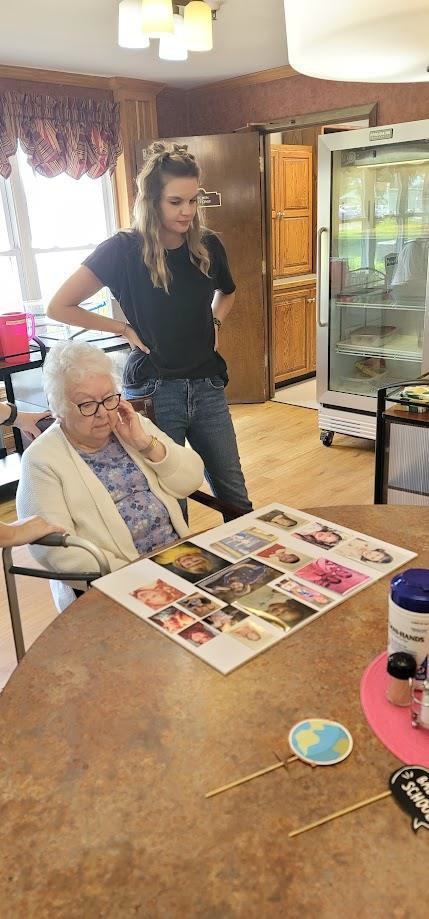 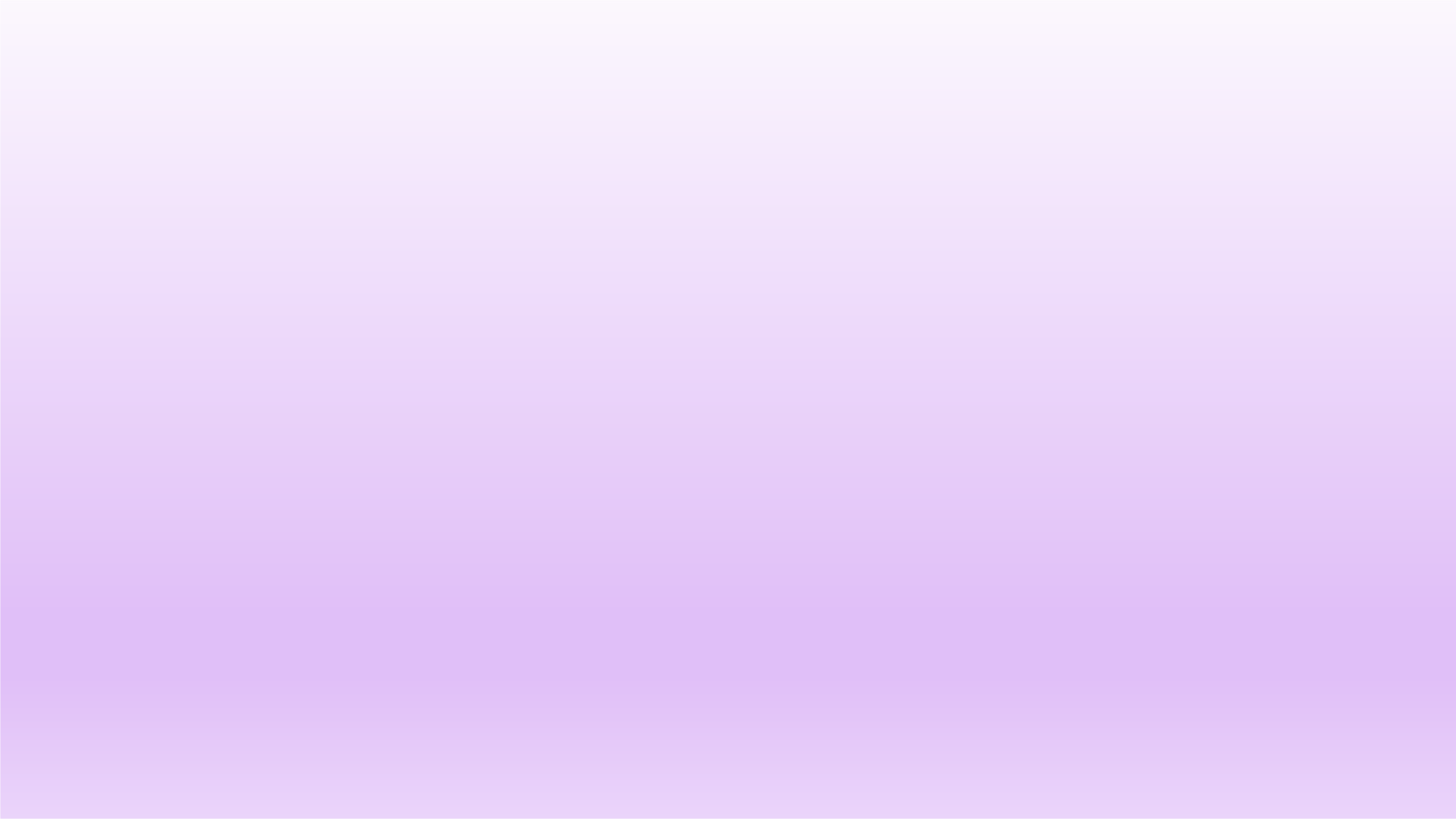 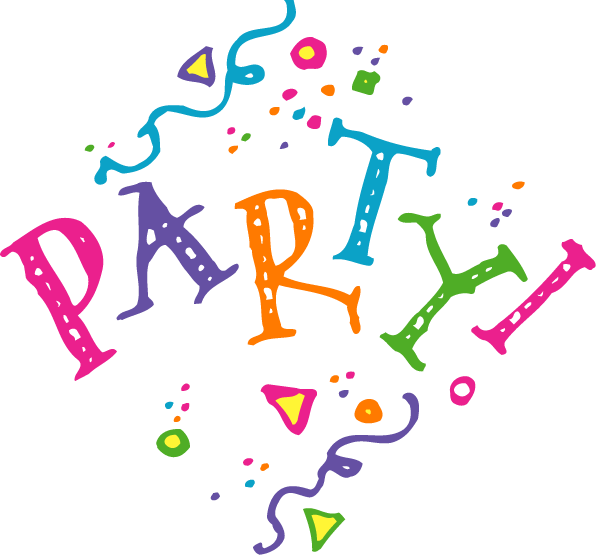 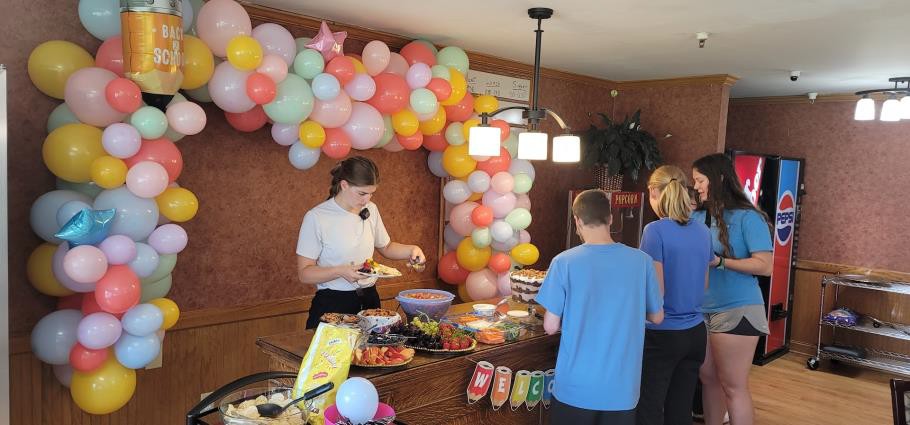 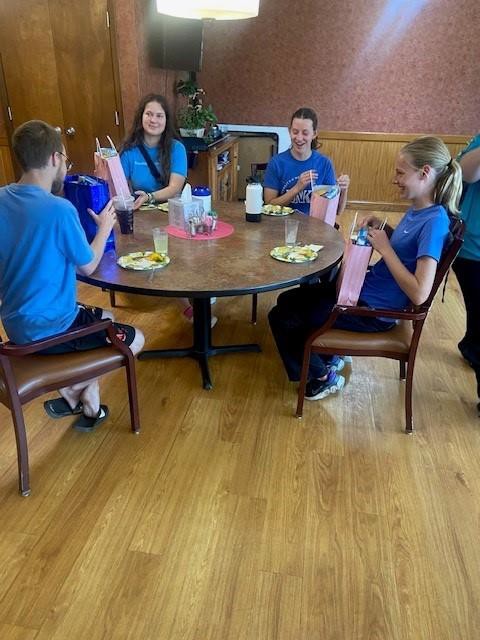 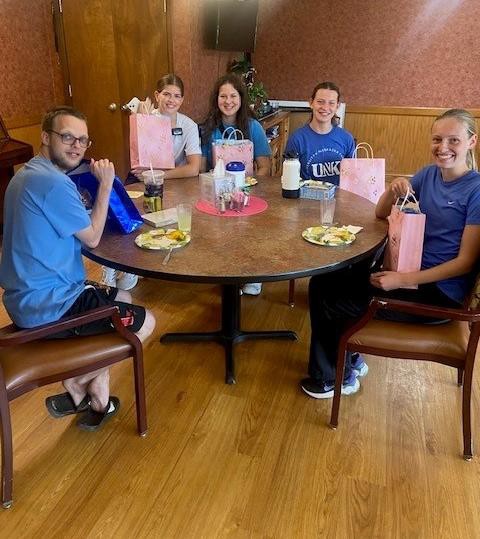 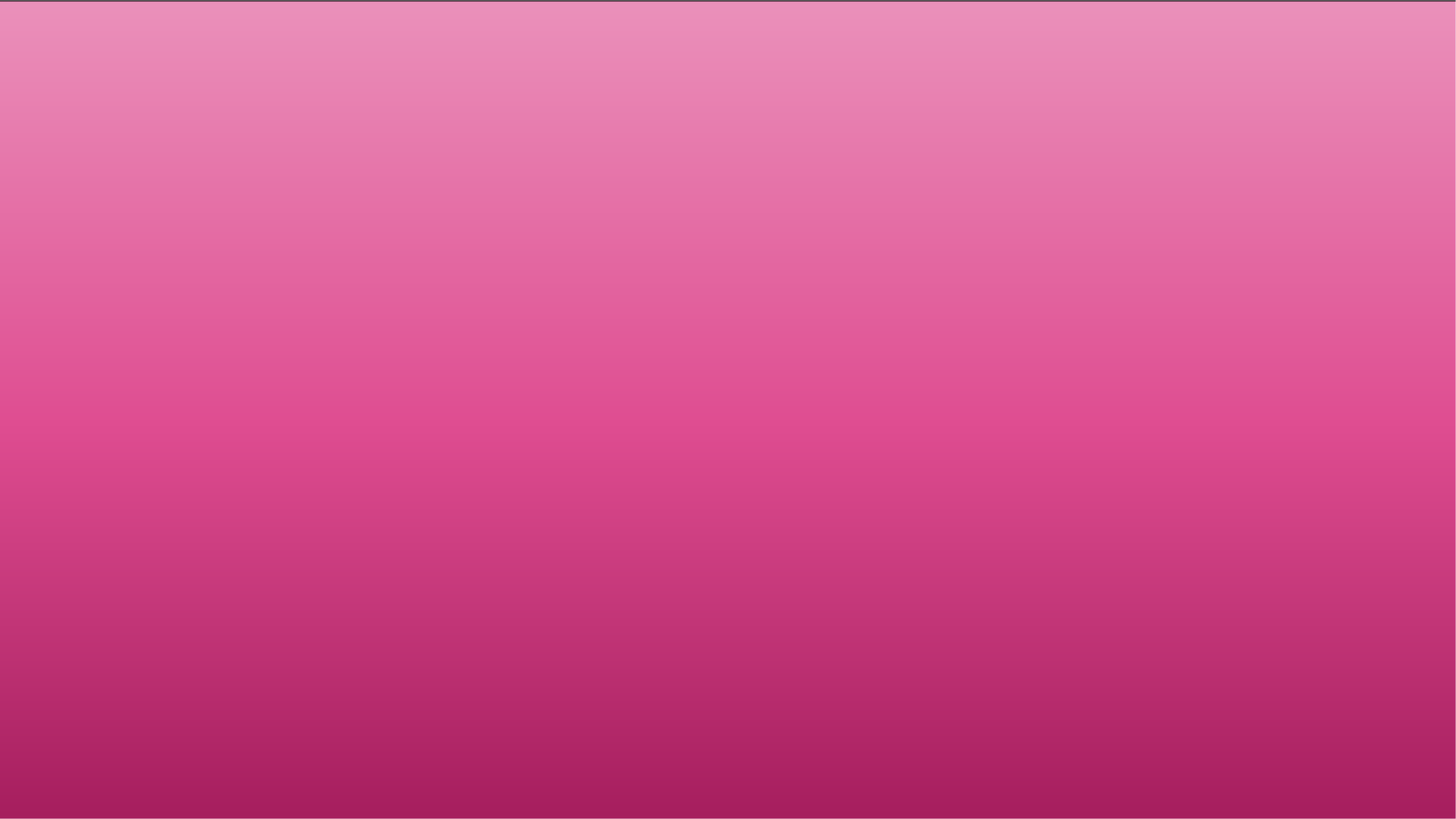 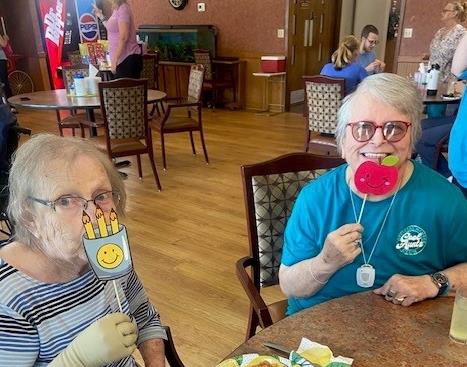 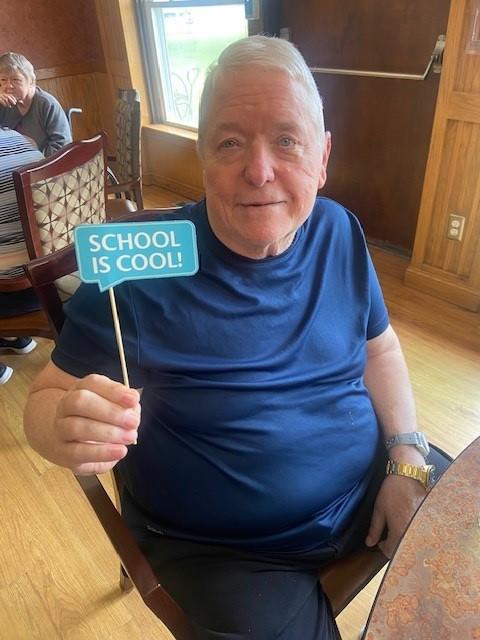 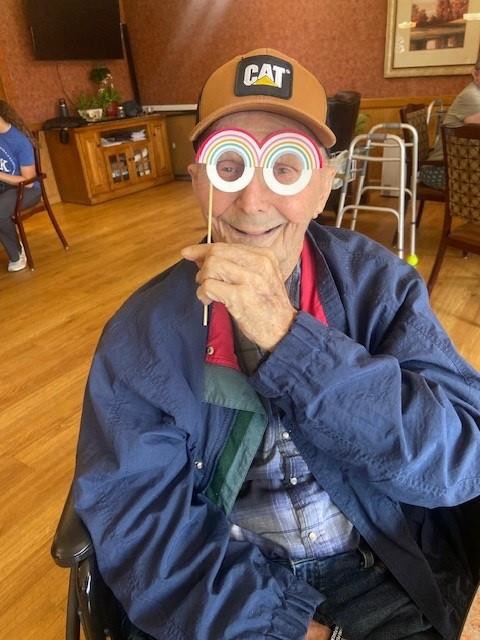 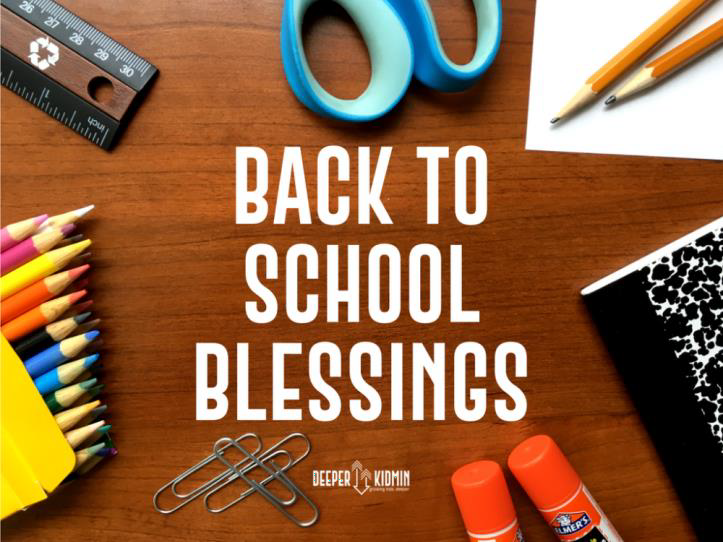 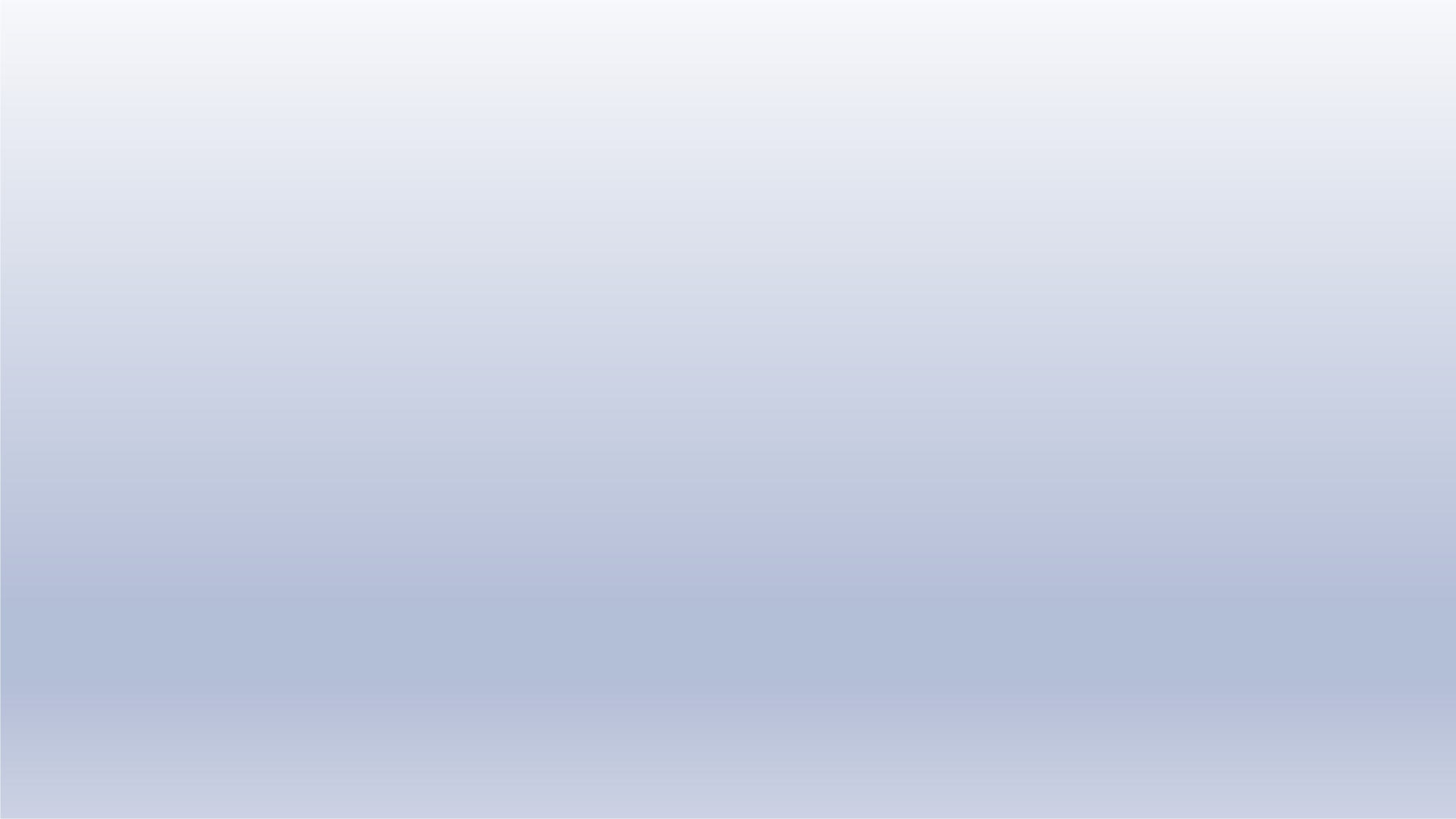 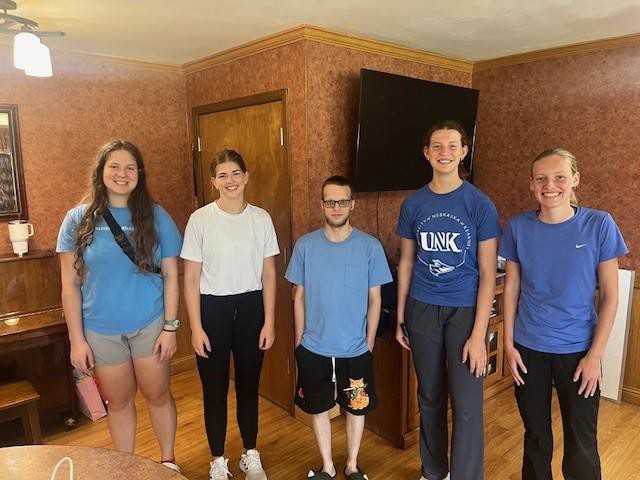 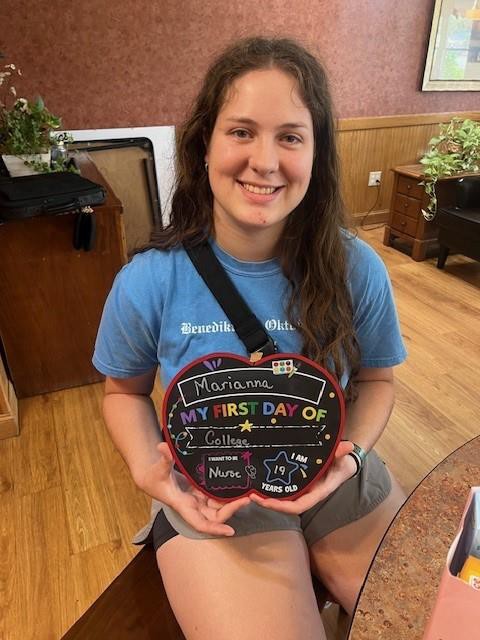 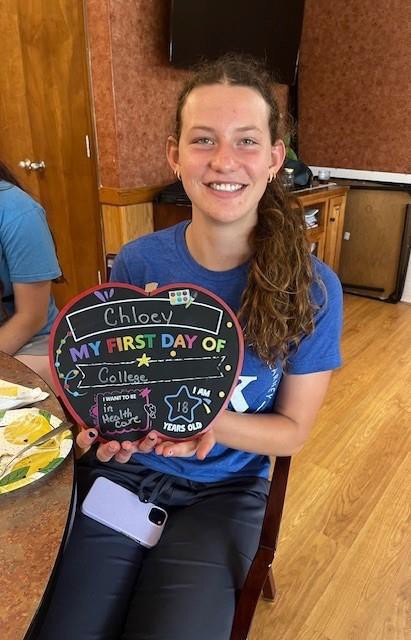 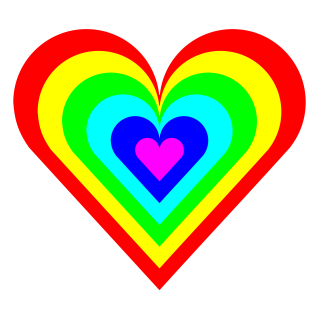 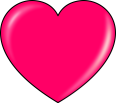 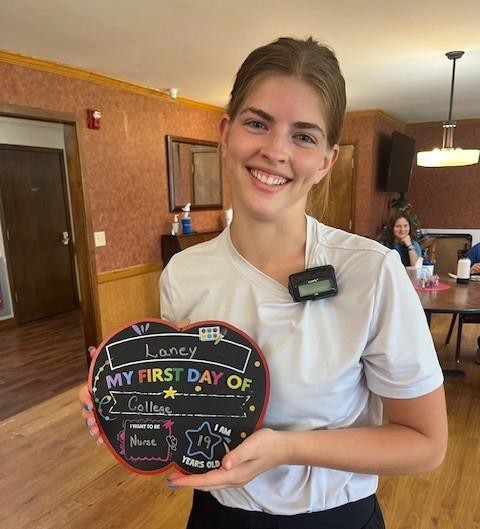 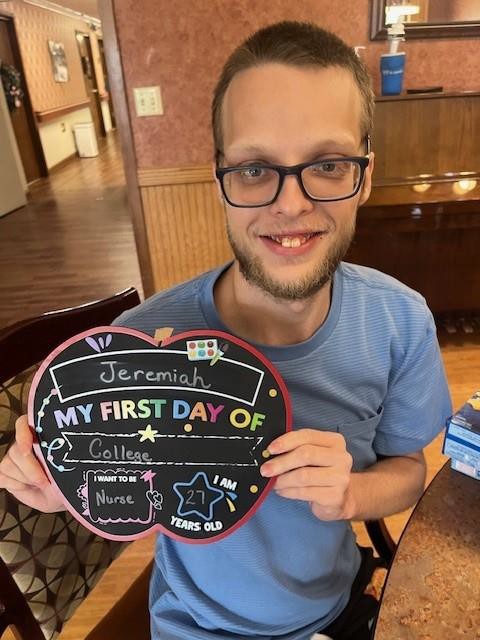 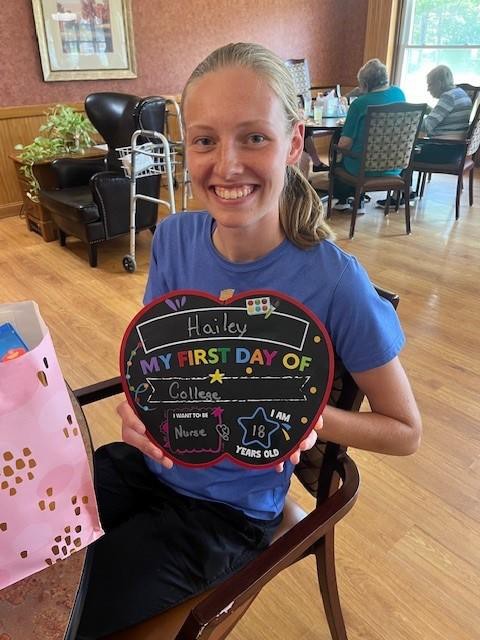 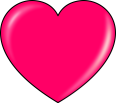 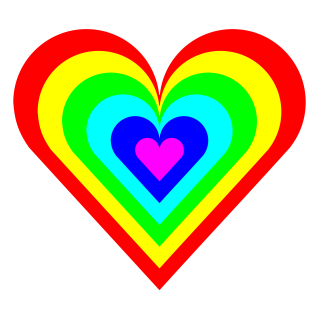 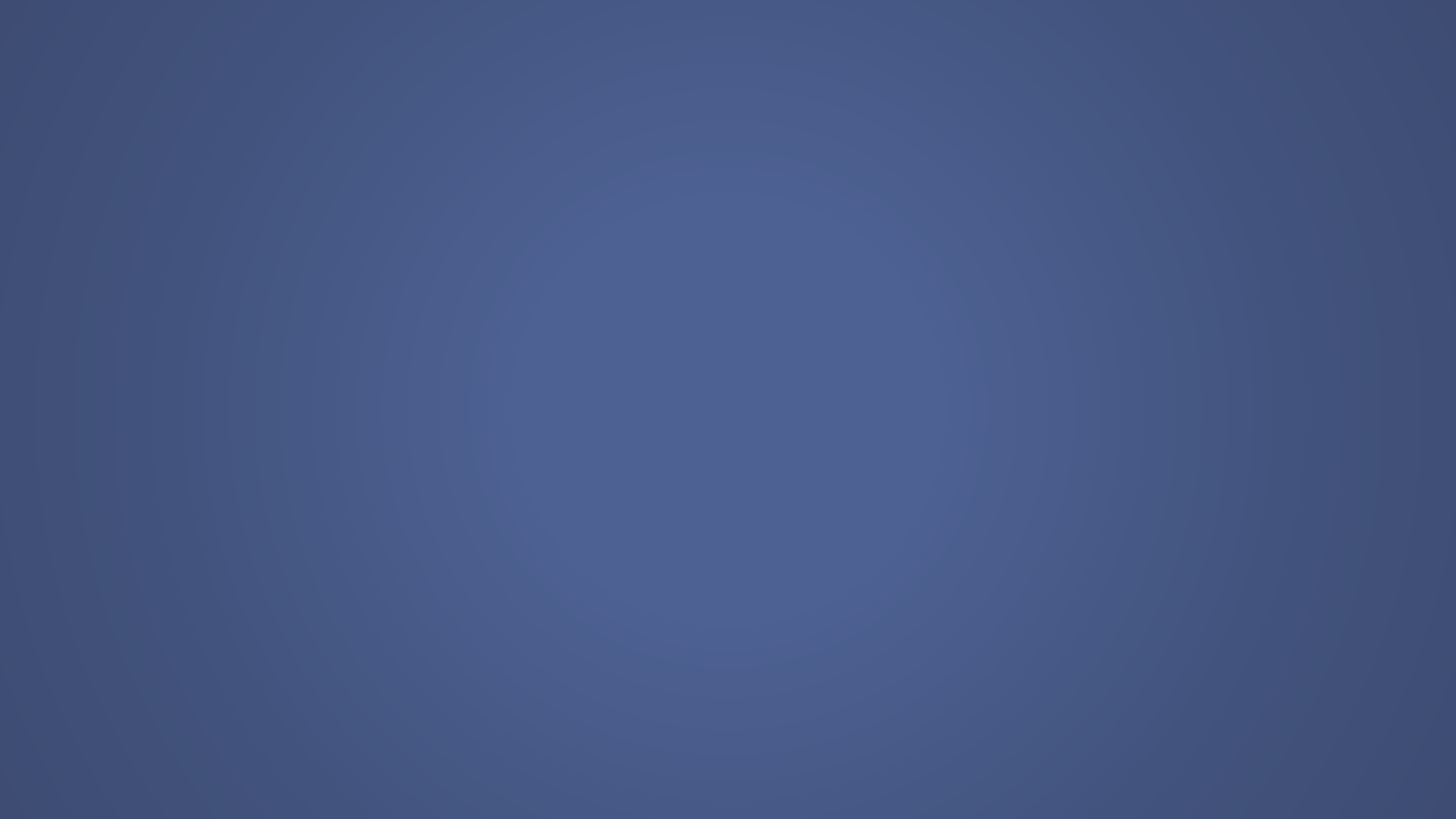 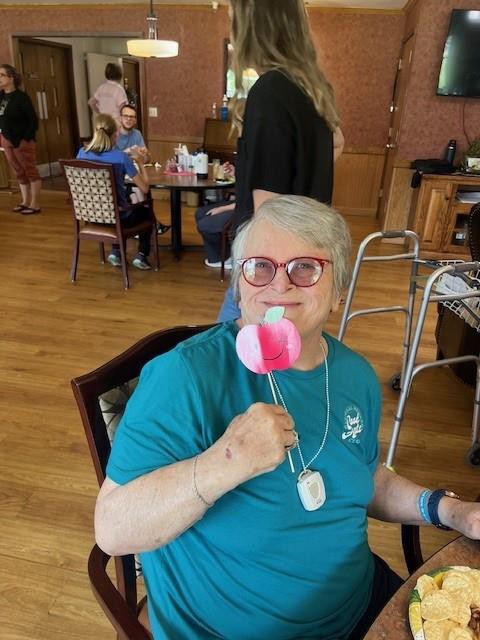 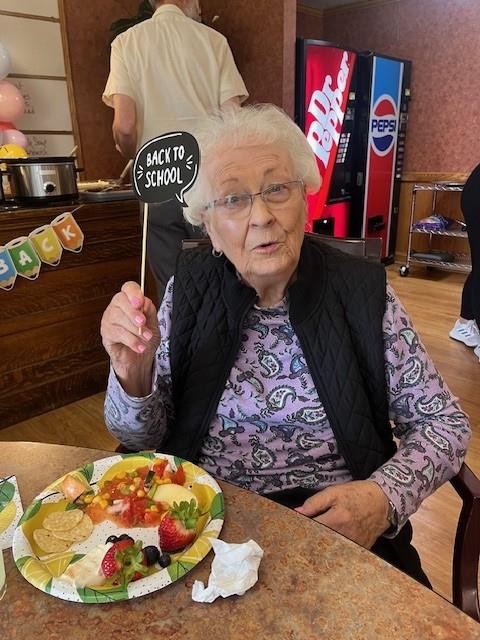 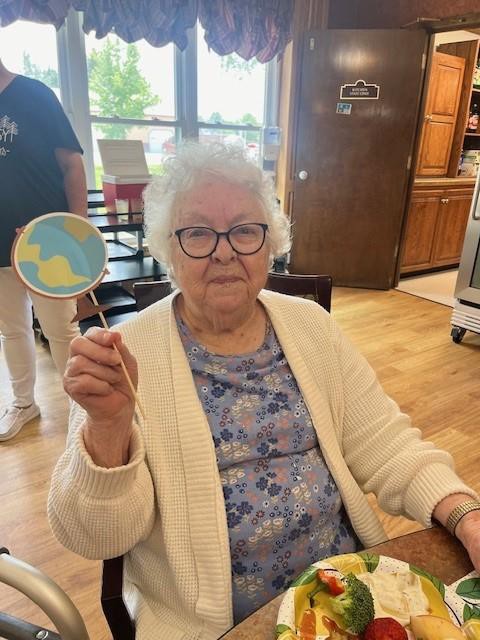 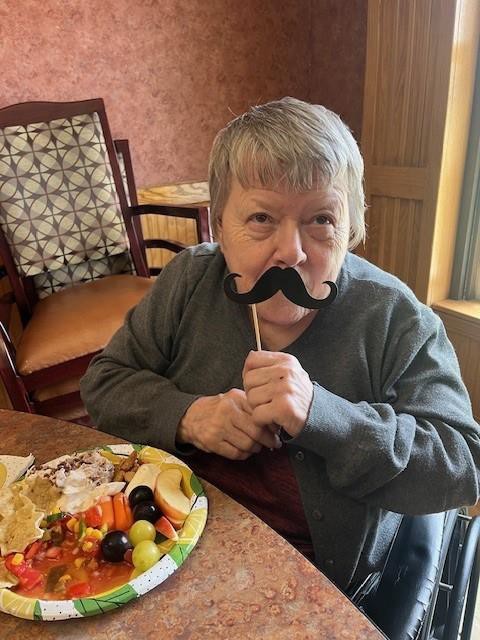 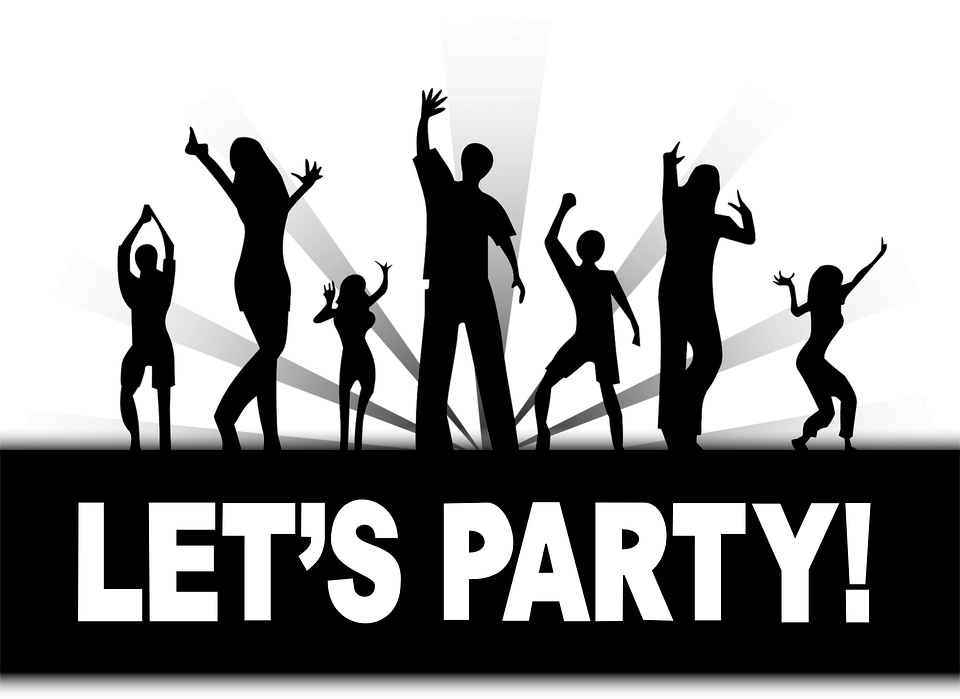 WORKPLACE BOUNDARIES
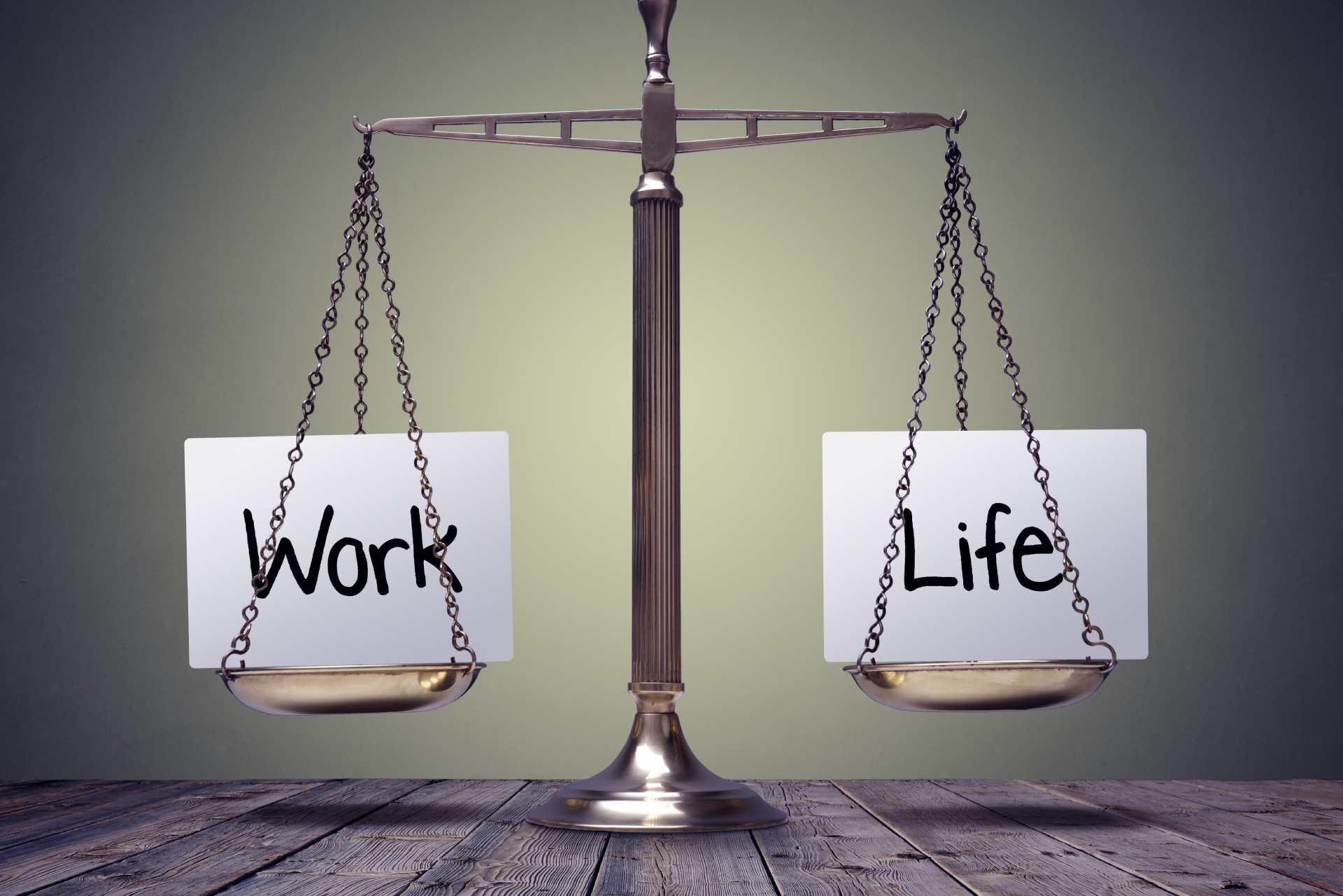 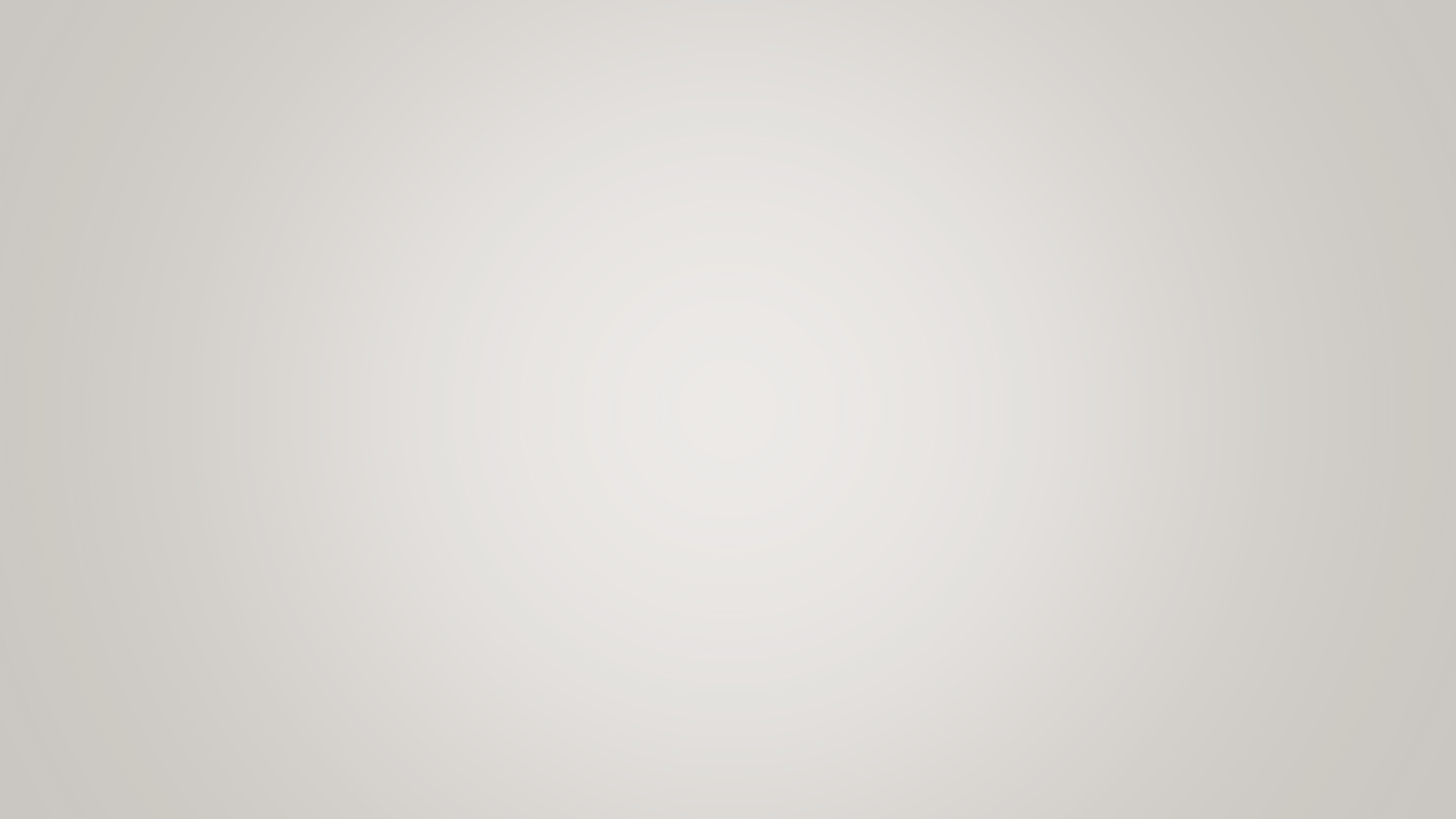 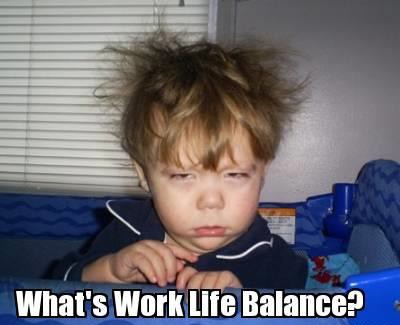 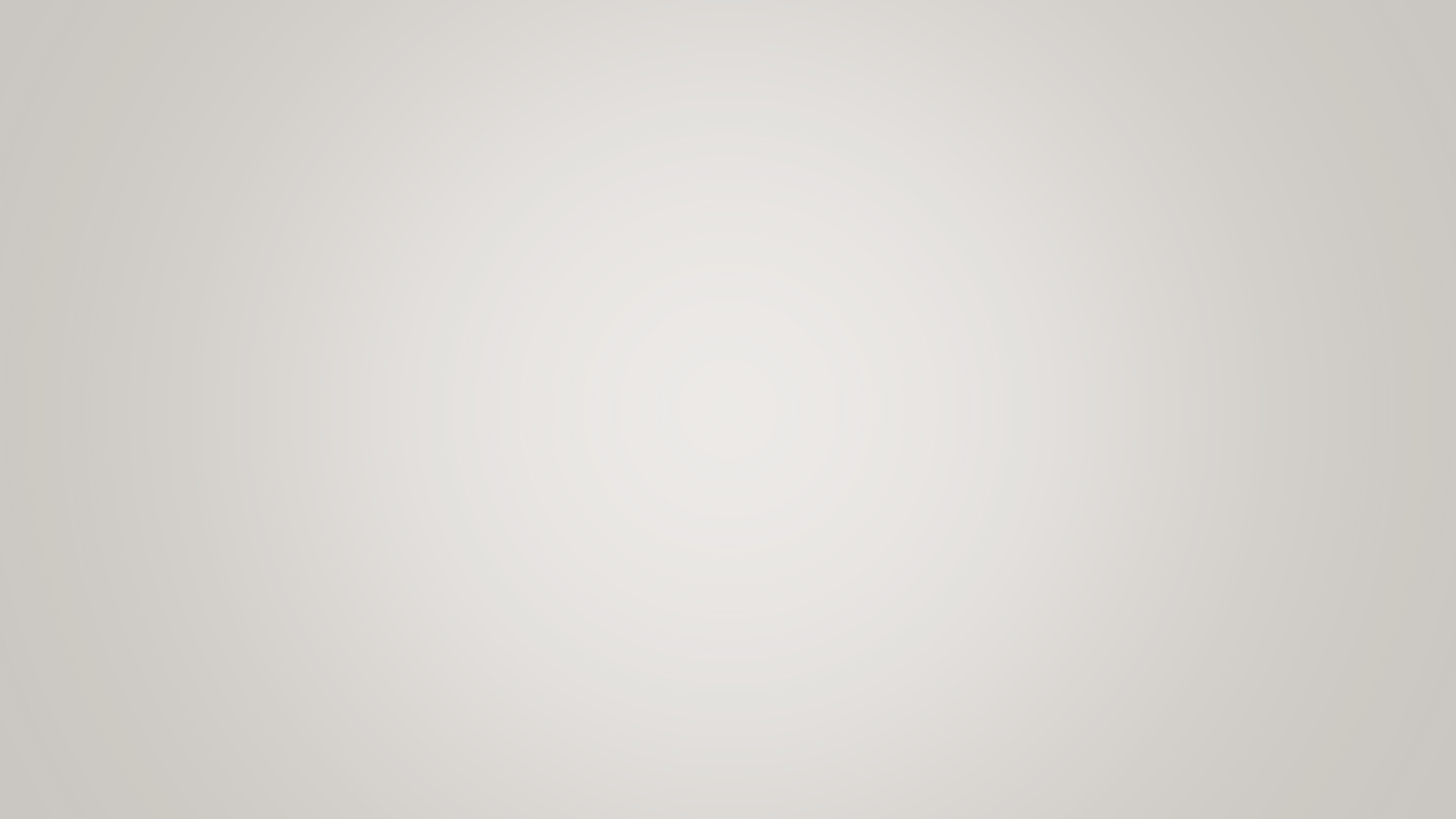 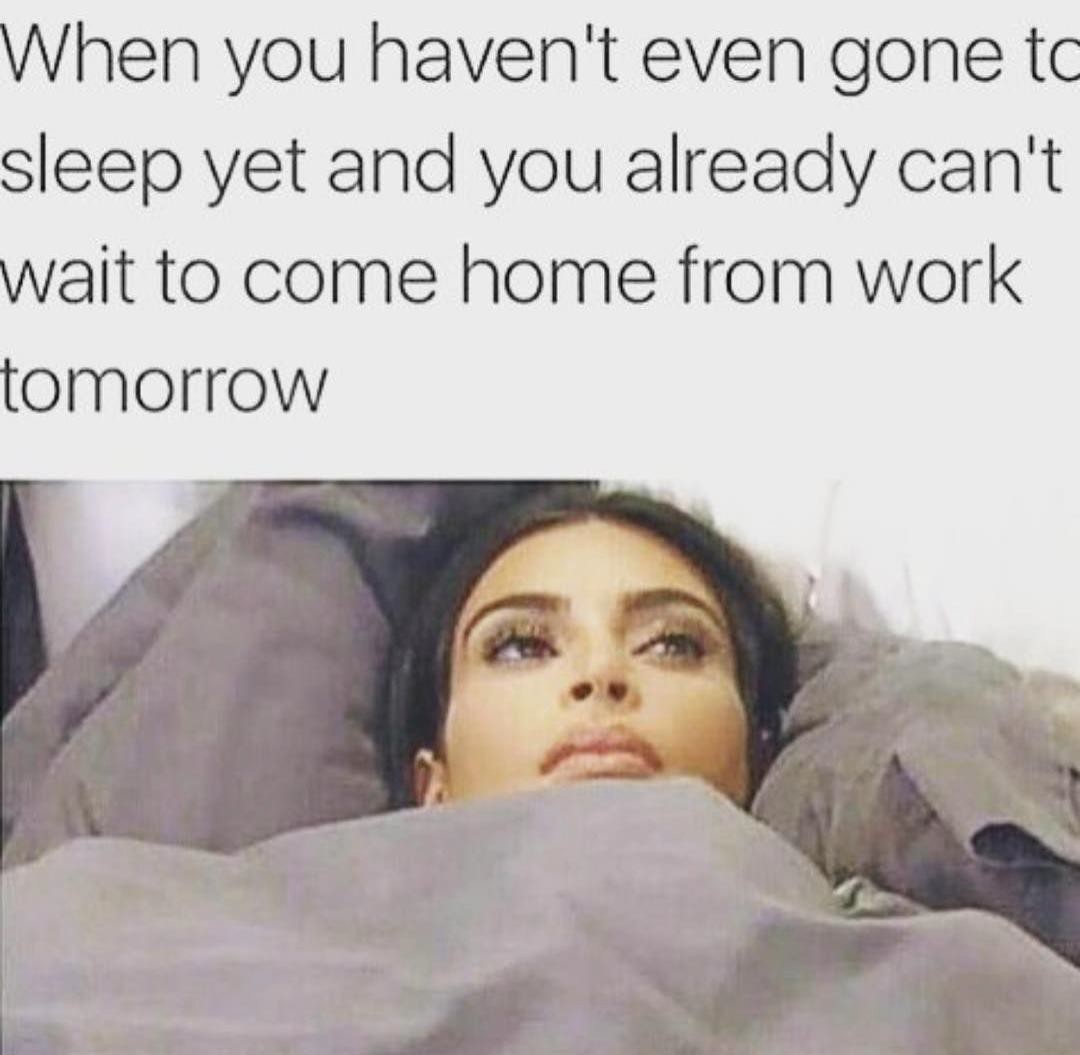 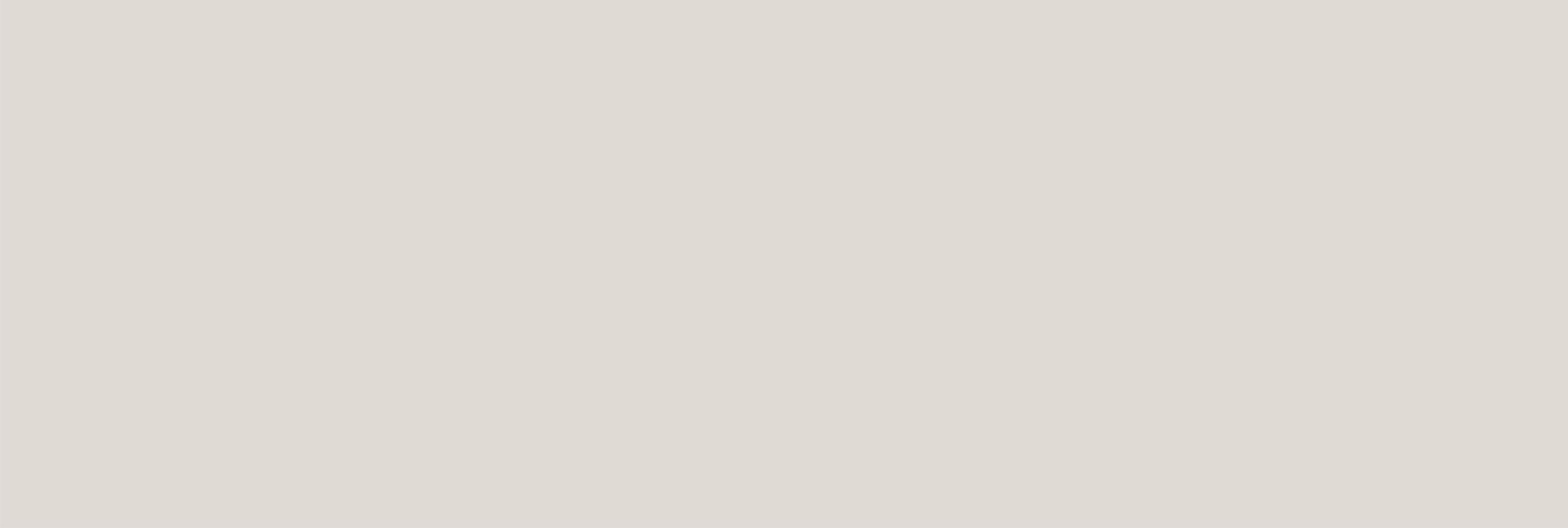 INVOLVE STAFF IN CENTRAL LEADERSHIP
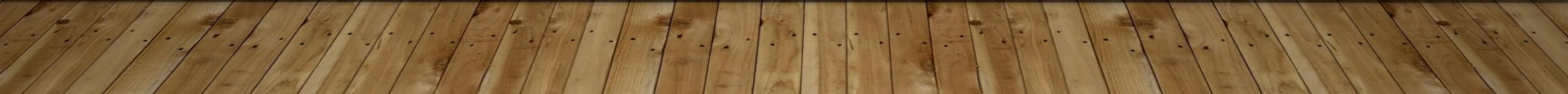 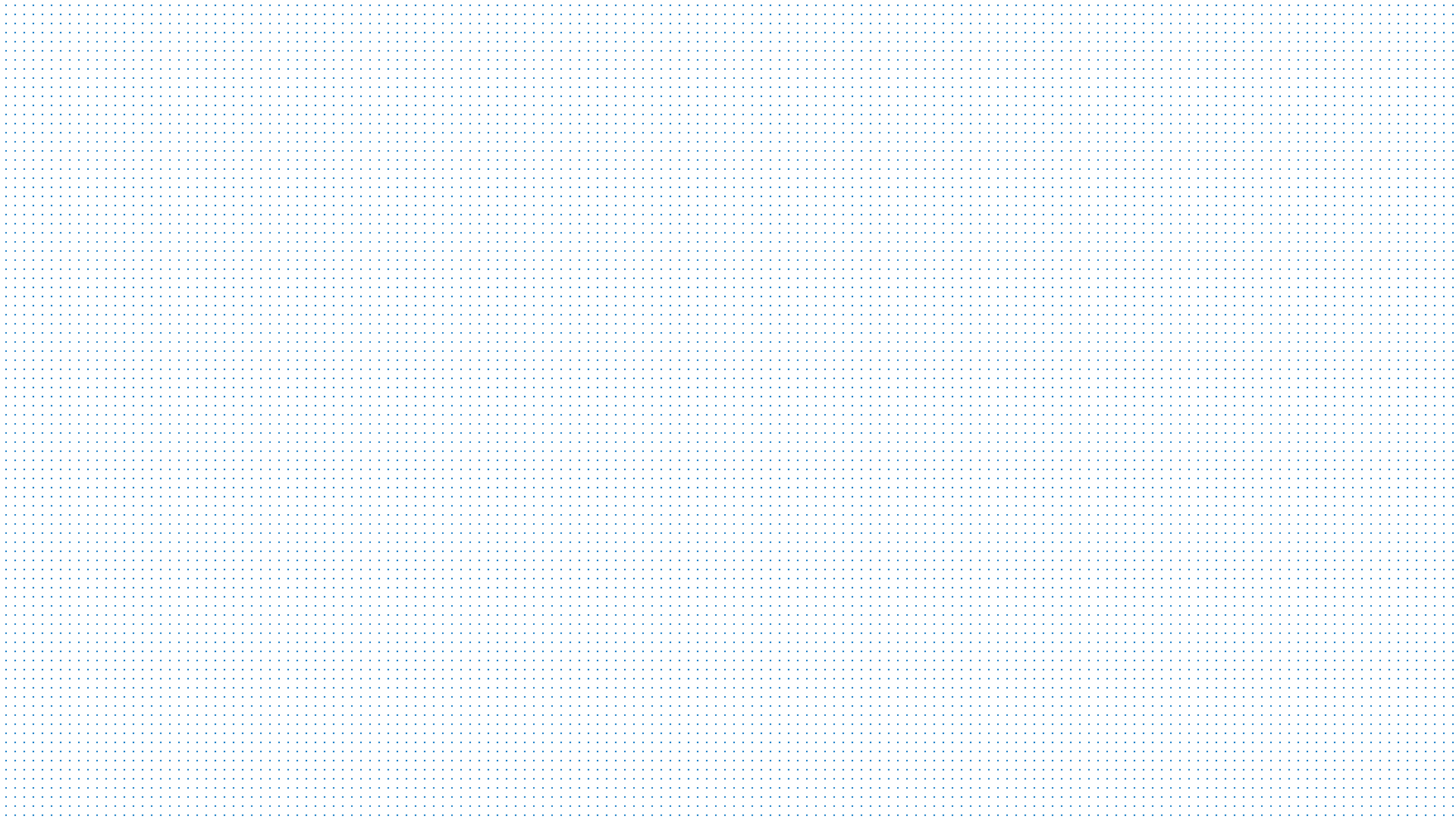 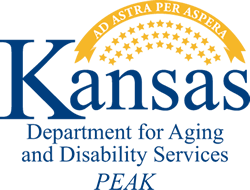 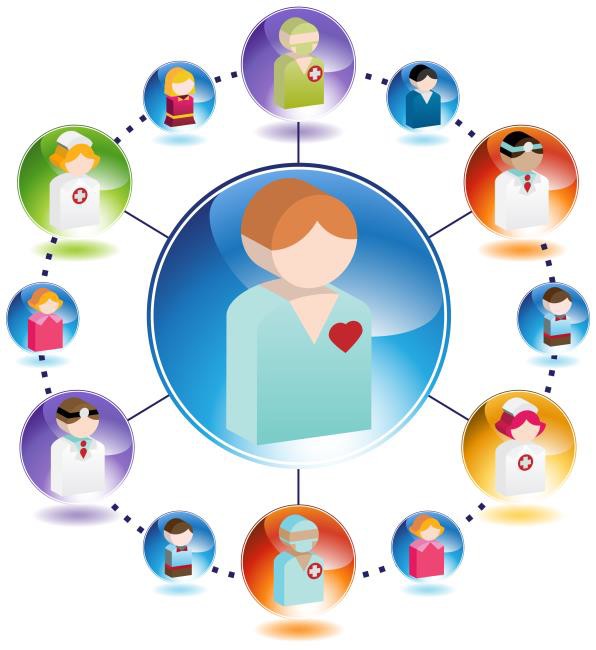 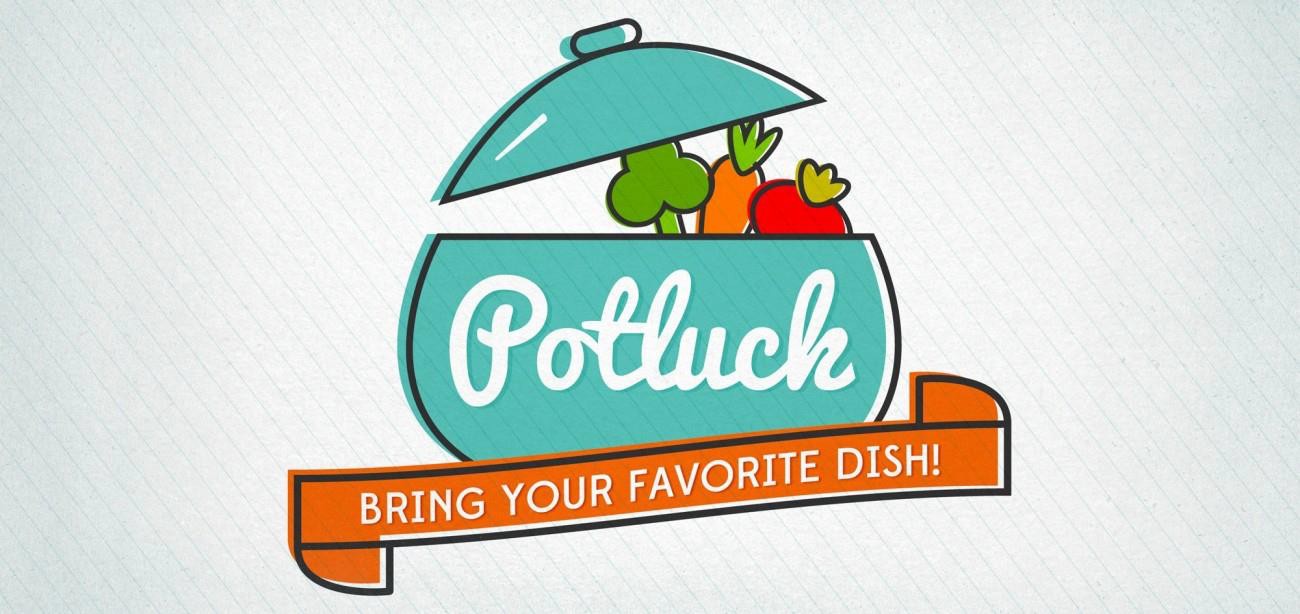 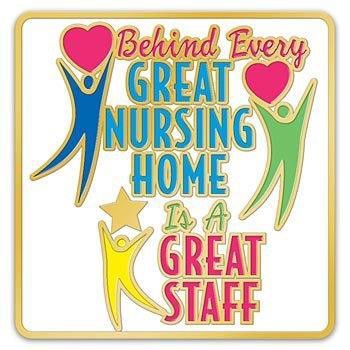 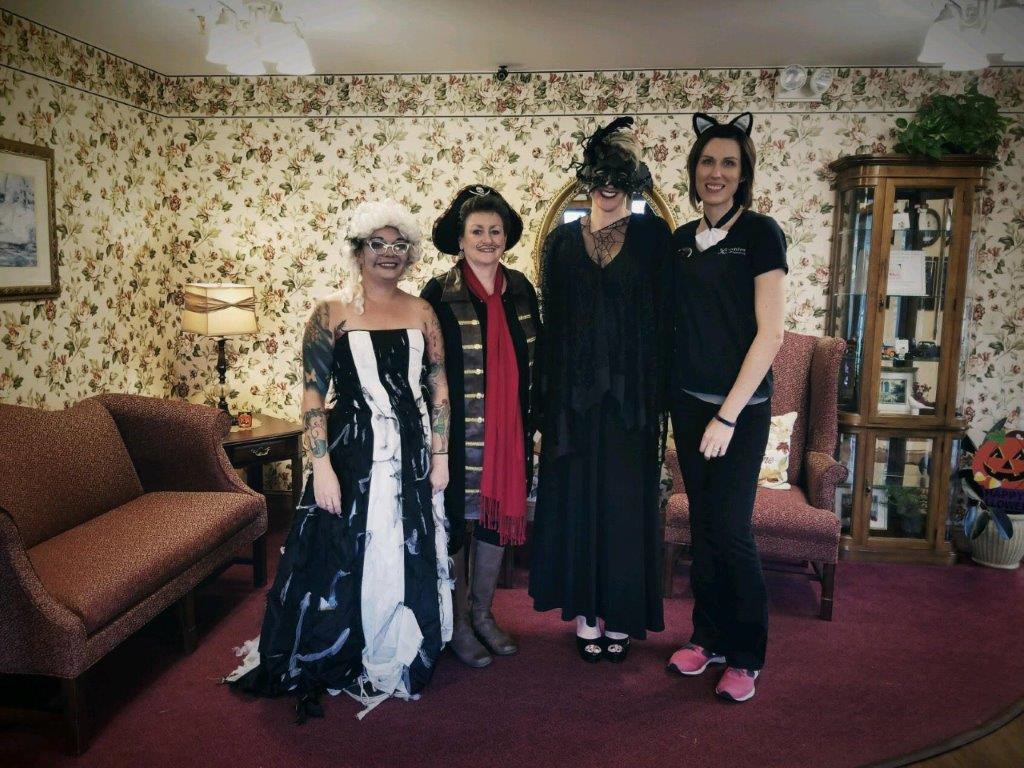 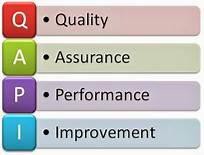 SCAVENGER HUNT IDENTIFY WHAT ROOM THESE ARE IN
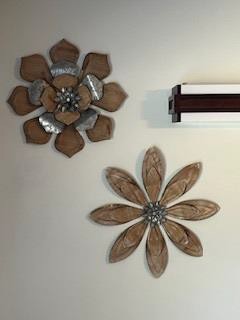 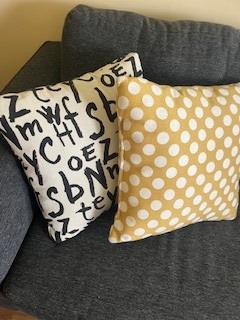 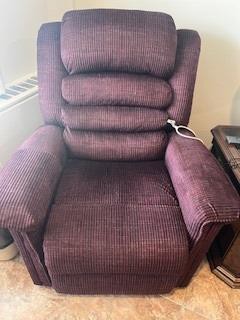 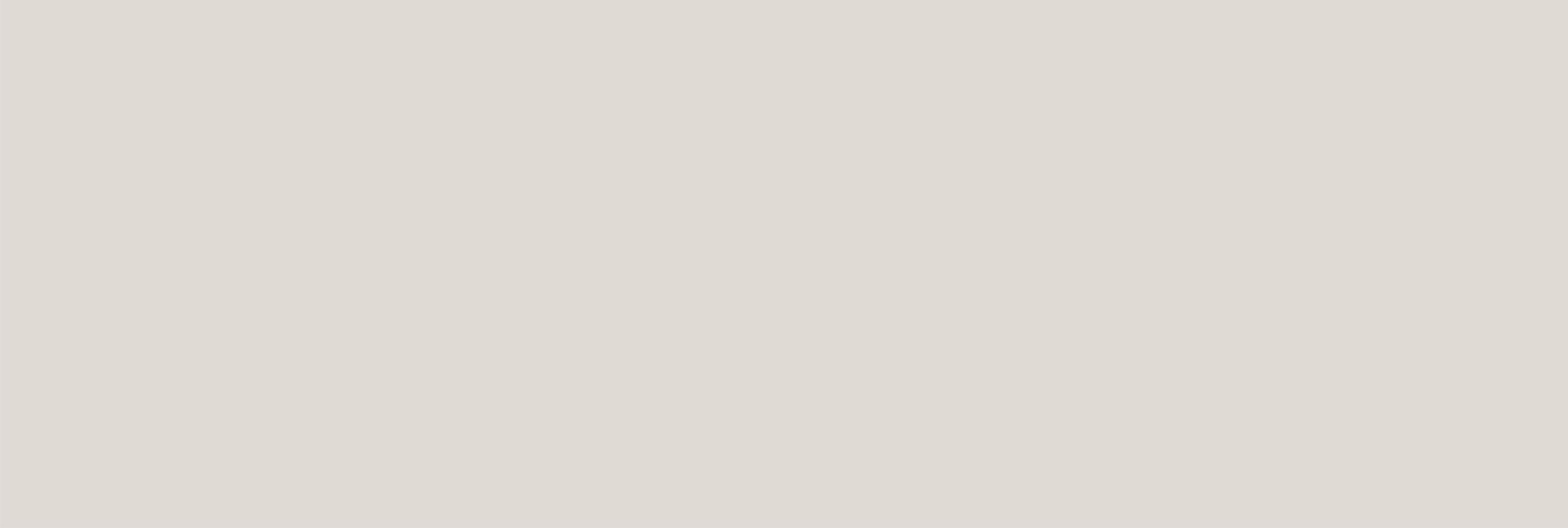 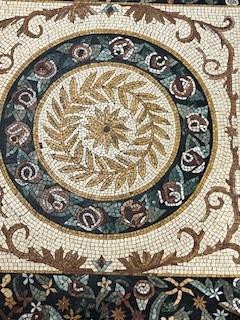 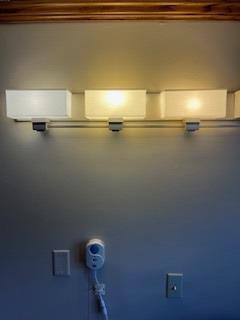 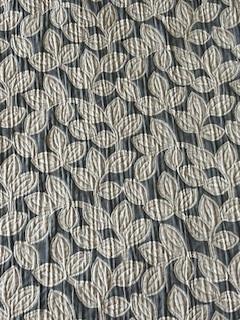 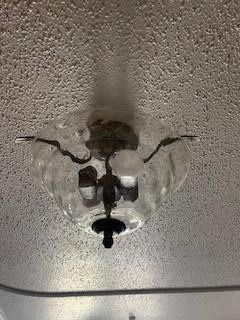 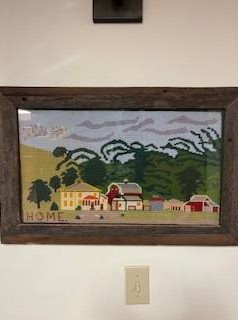 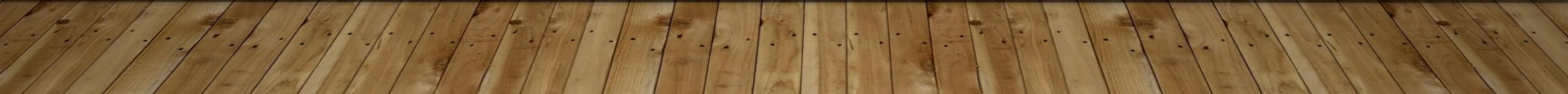 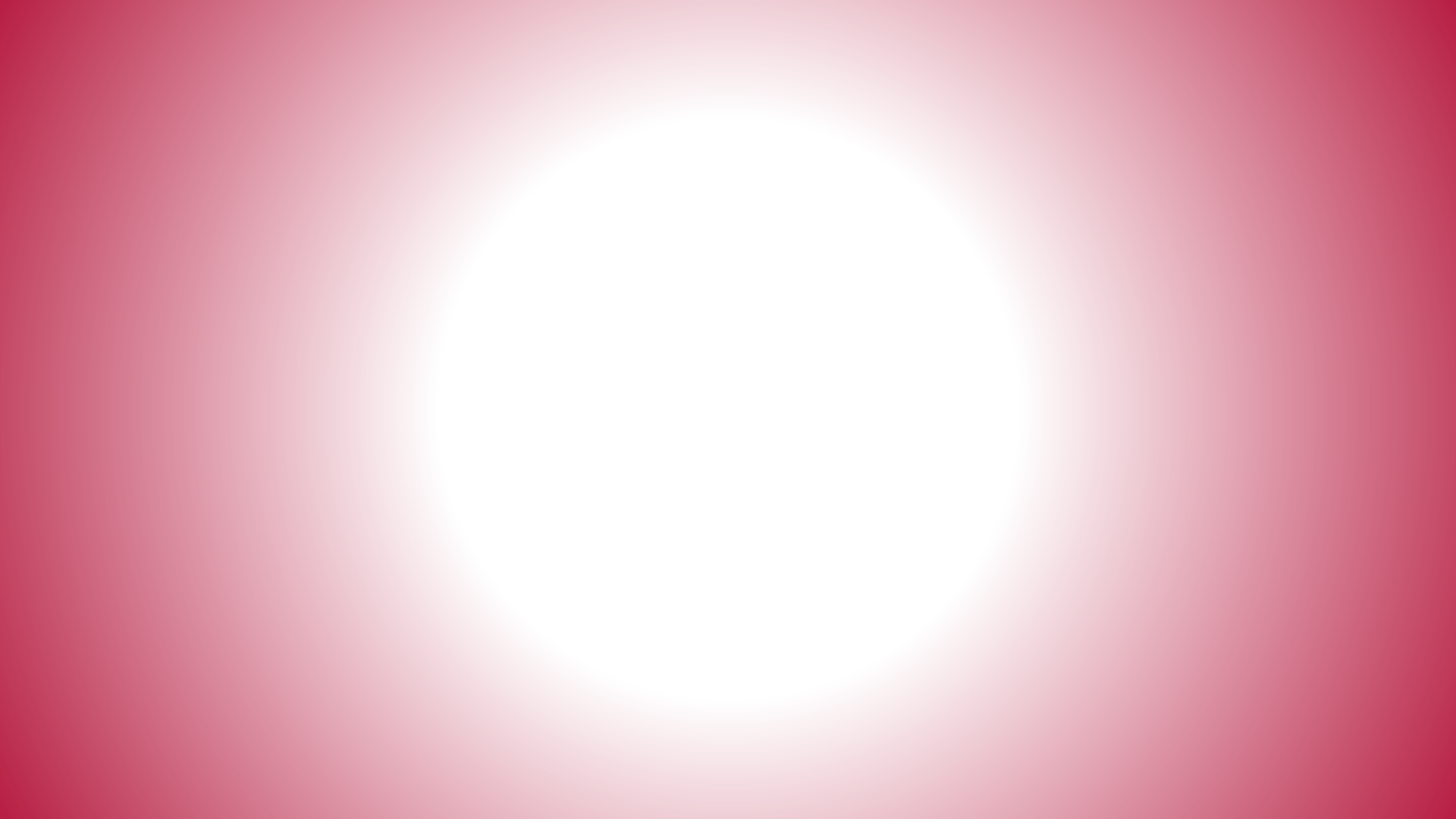 LONGEVITY OF STAFF AND BENEFITS OF EMPOWERMENT
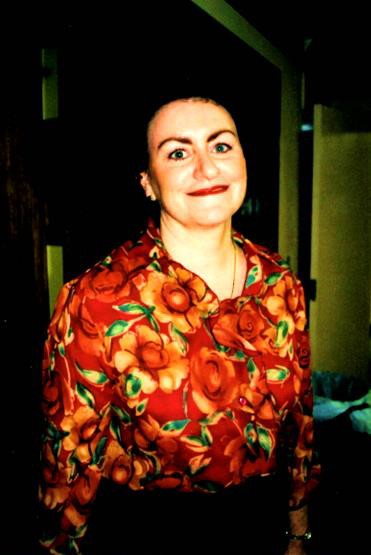 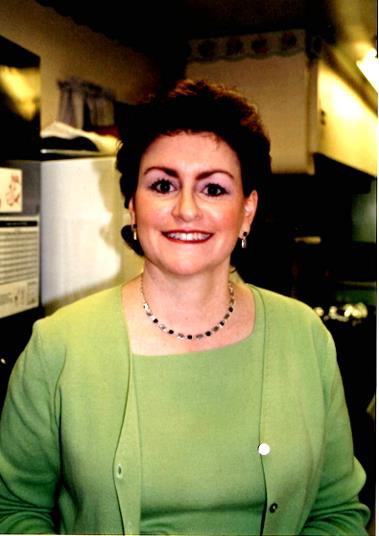 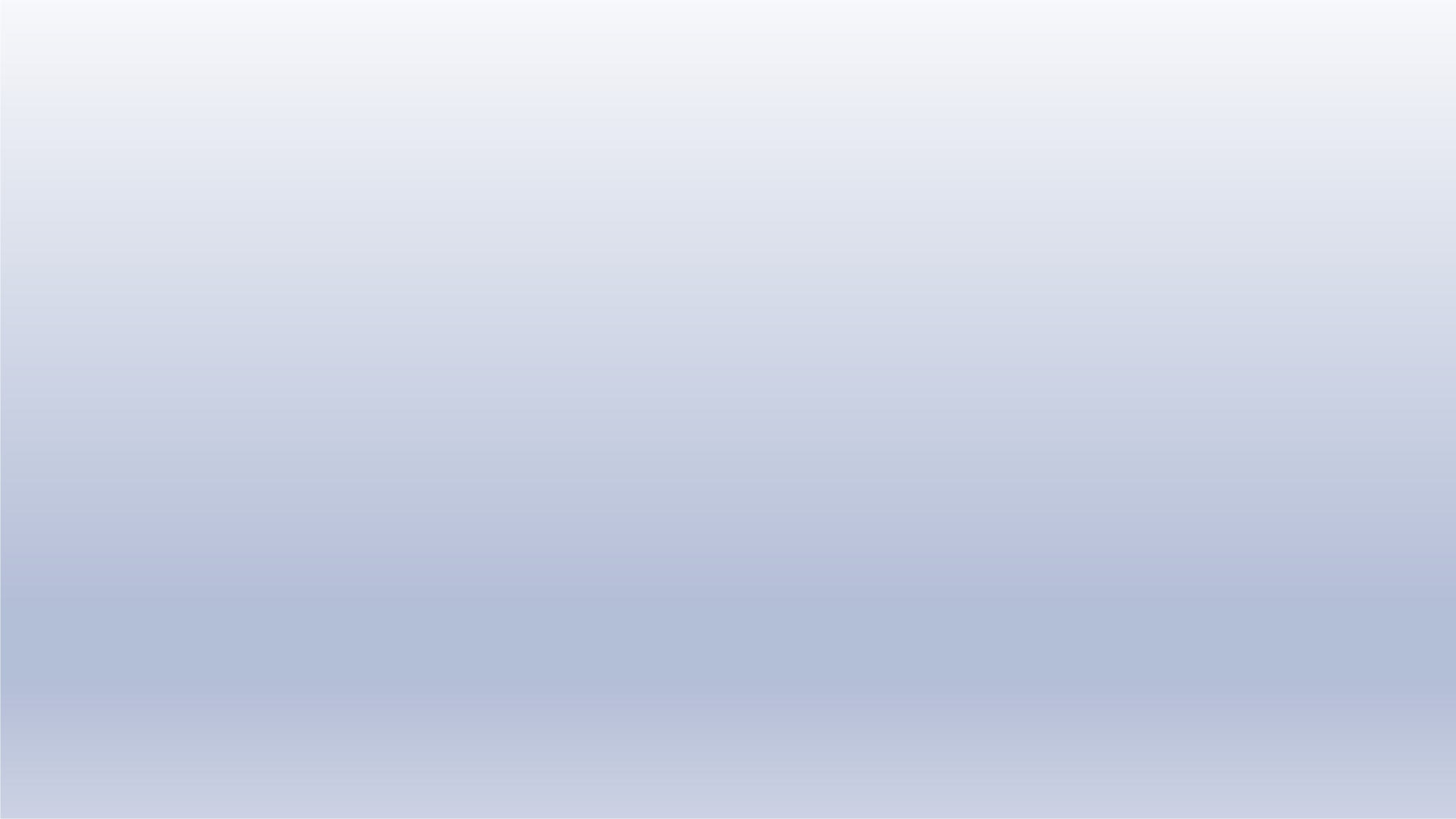 JEANETTE 42 YEARS AND GOING STRONG
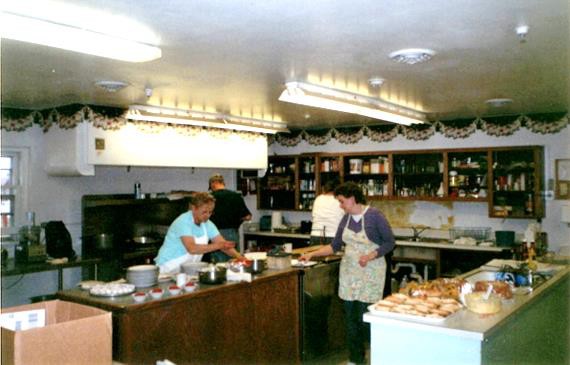 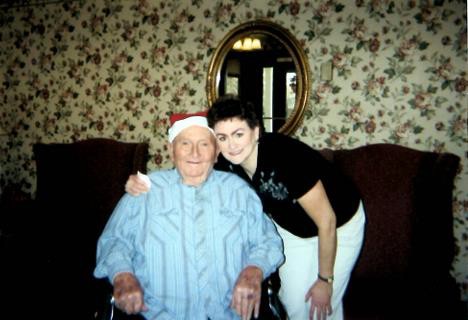 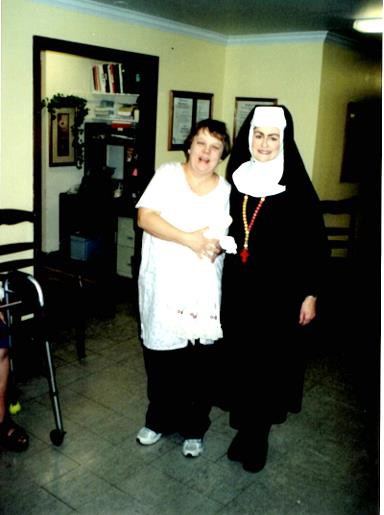 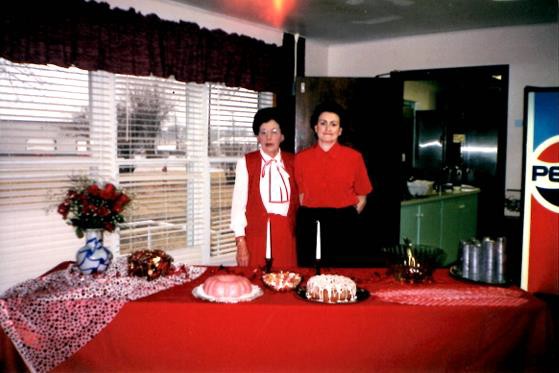 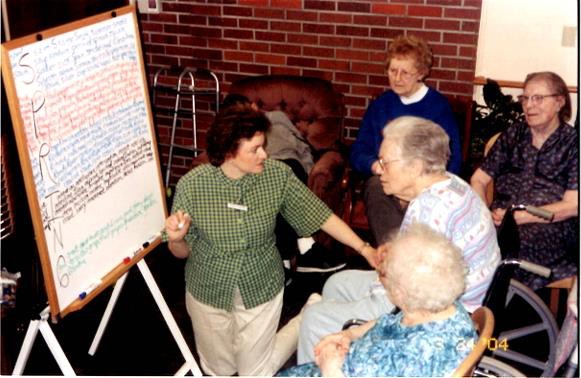 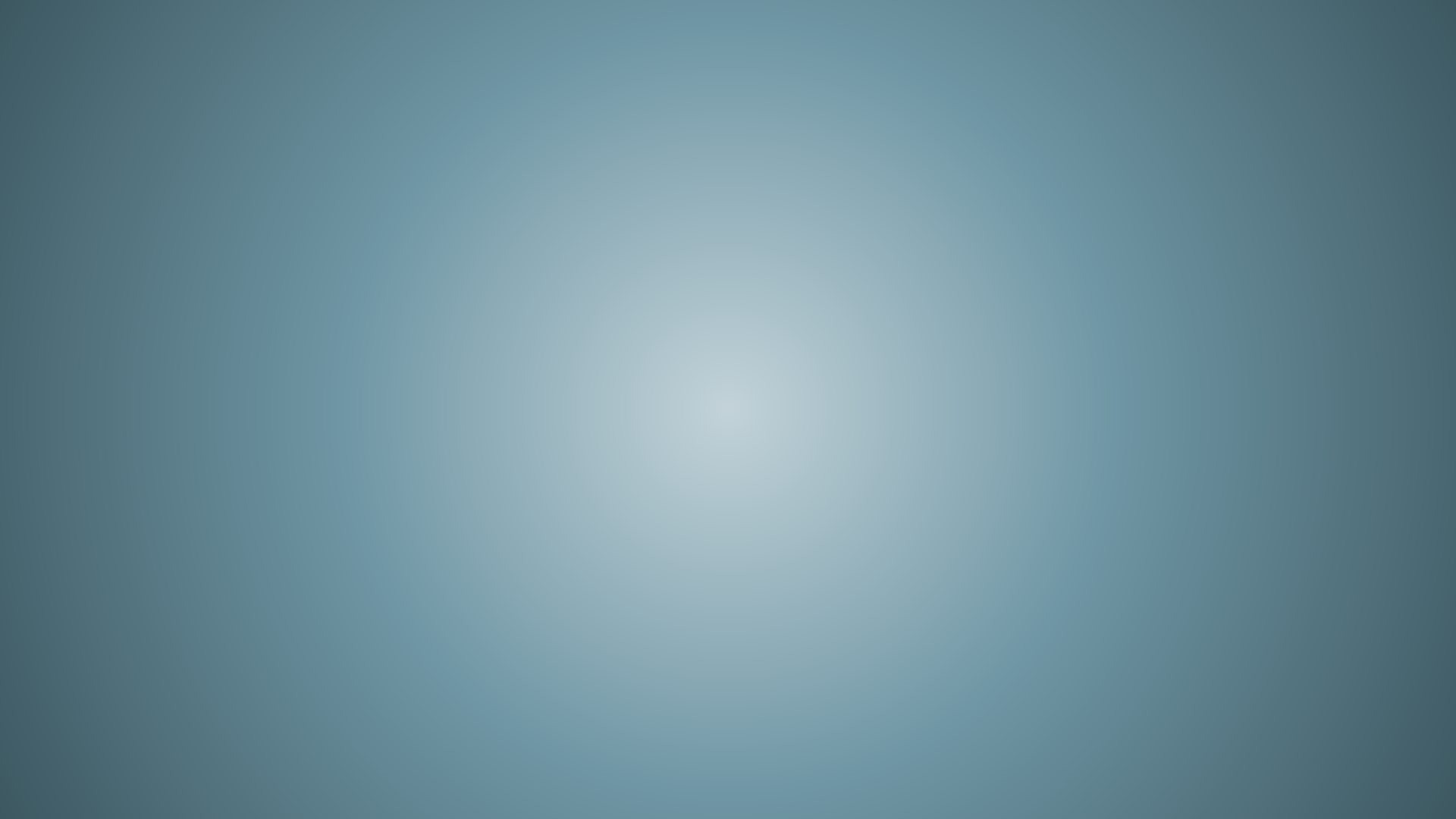 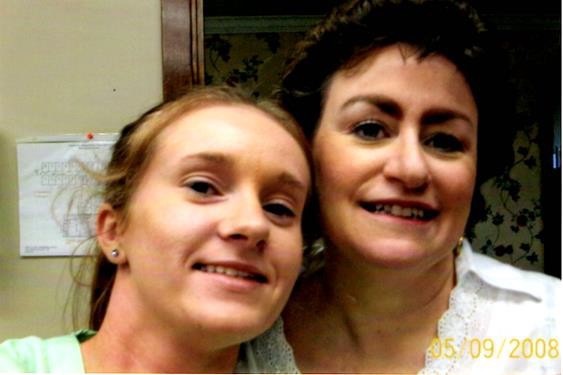 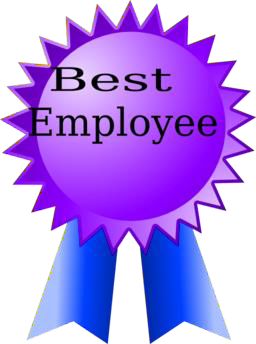 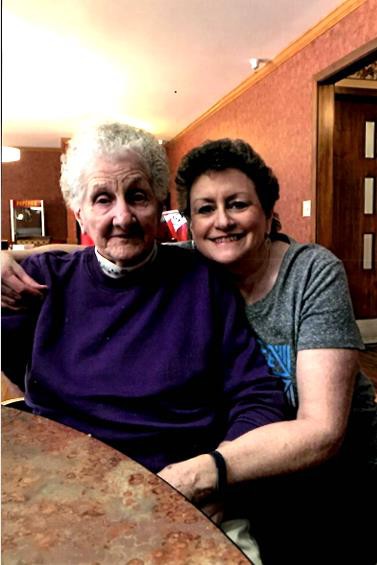 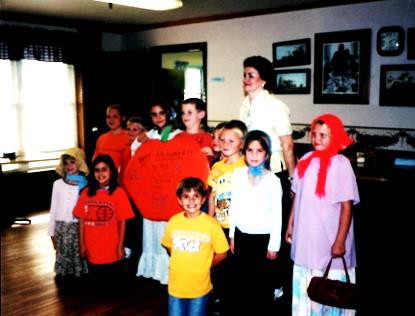 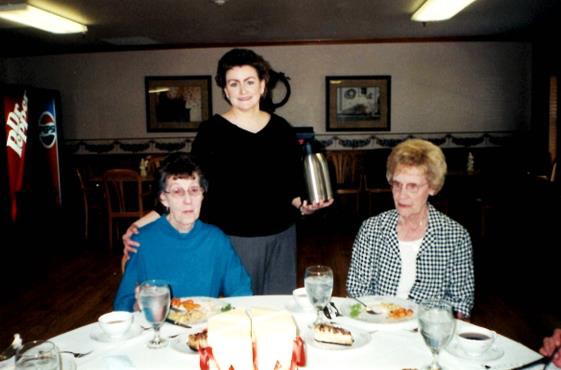 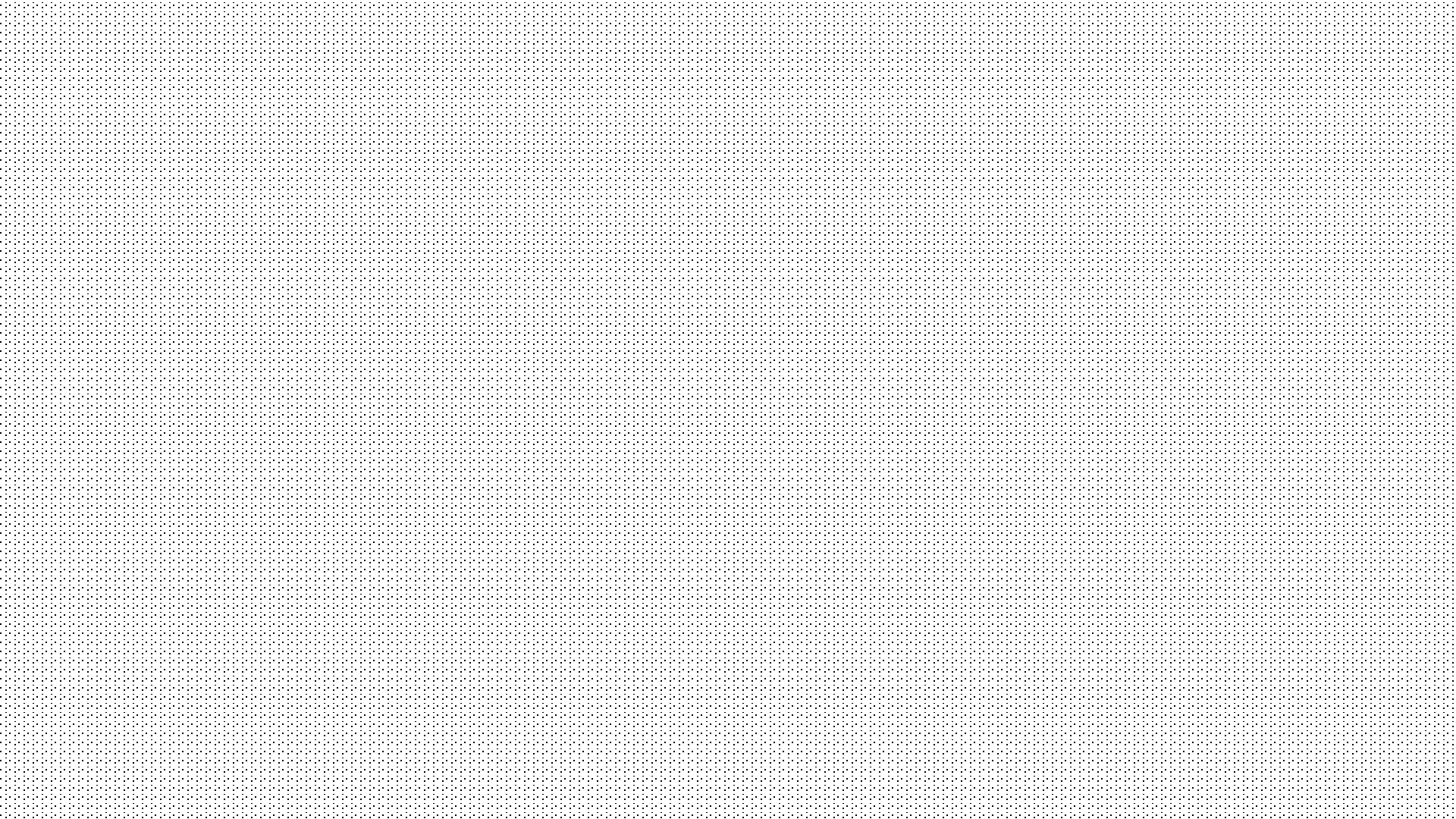 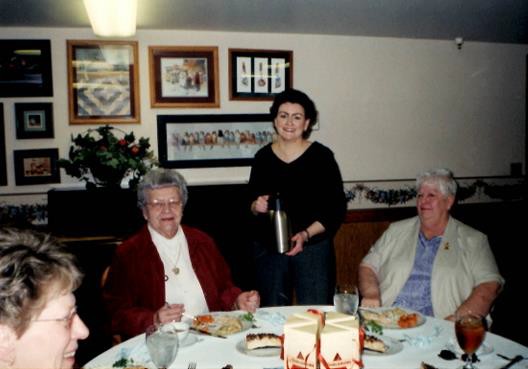 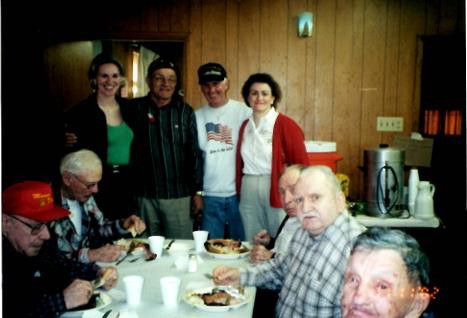 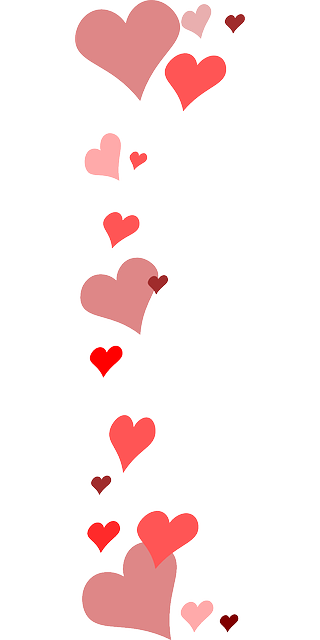 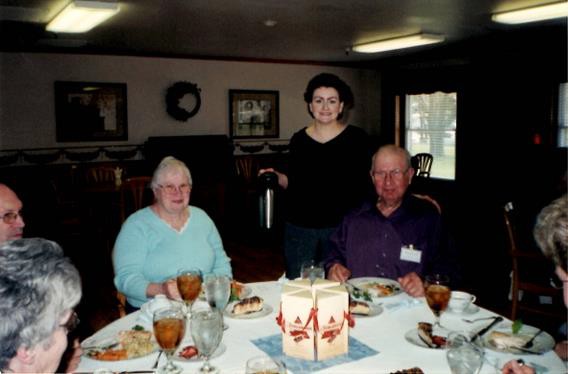 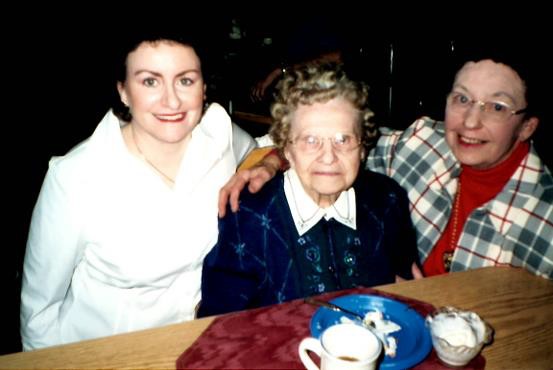 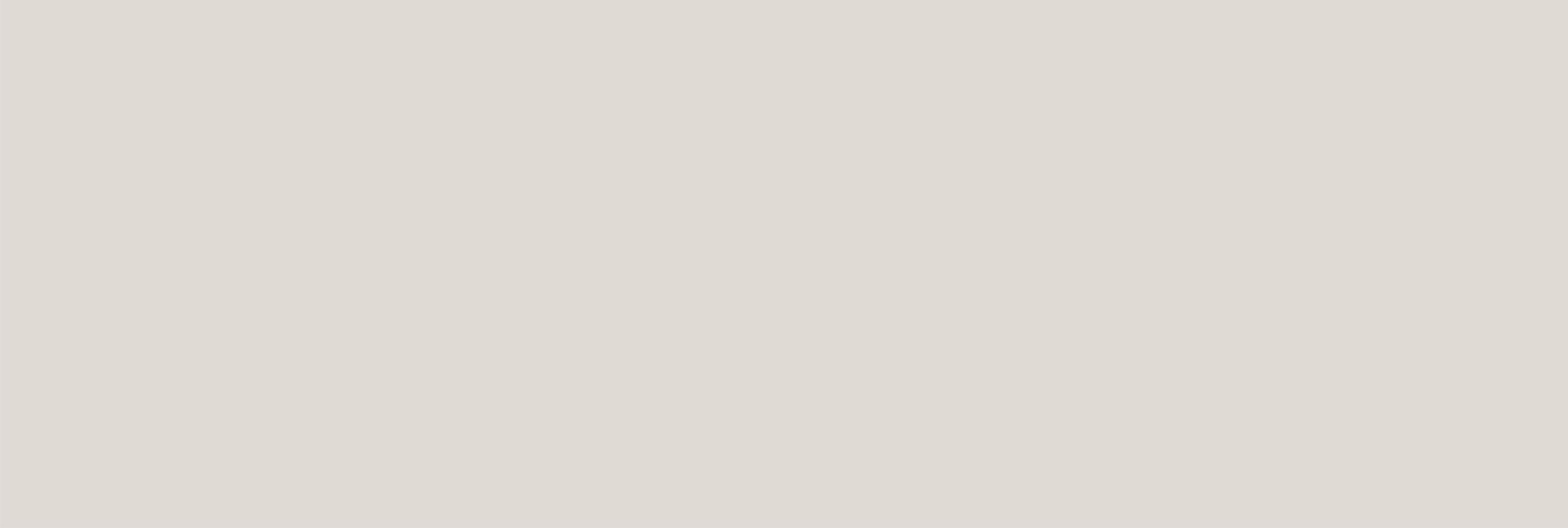 WHO HAS THE LONGEST LONGEVITY IN YOUR FACILITY AND HOW MANY YEARS?????
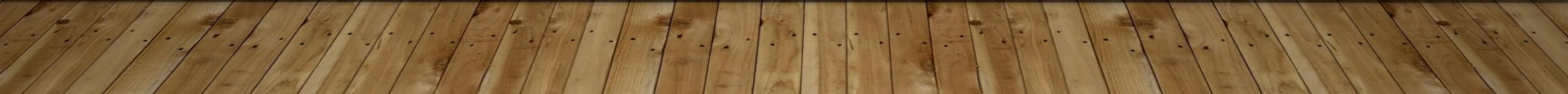 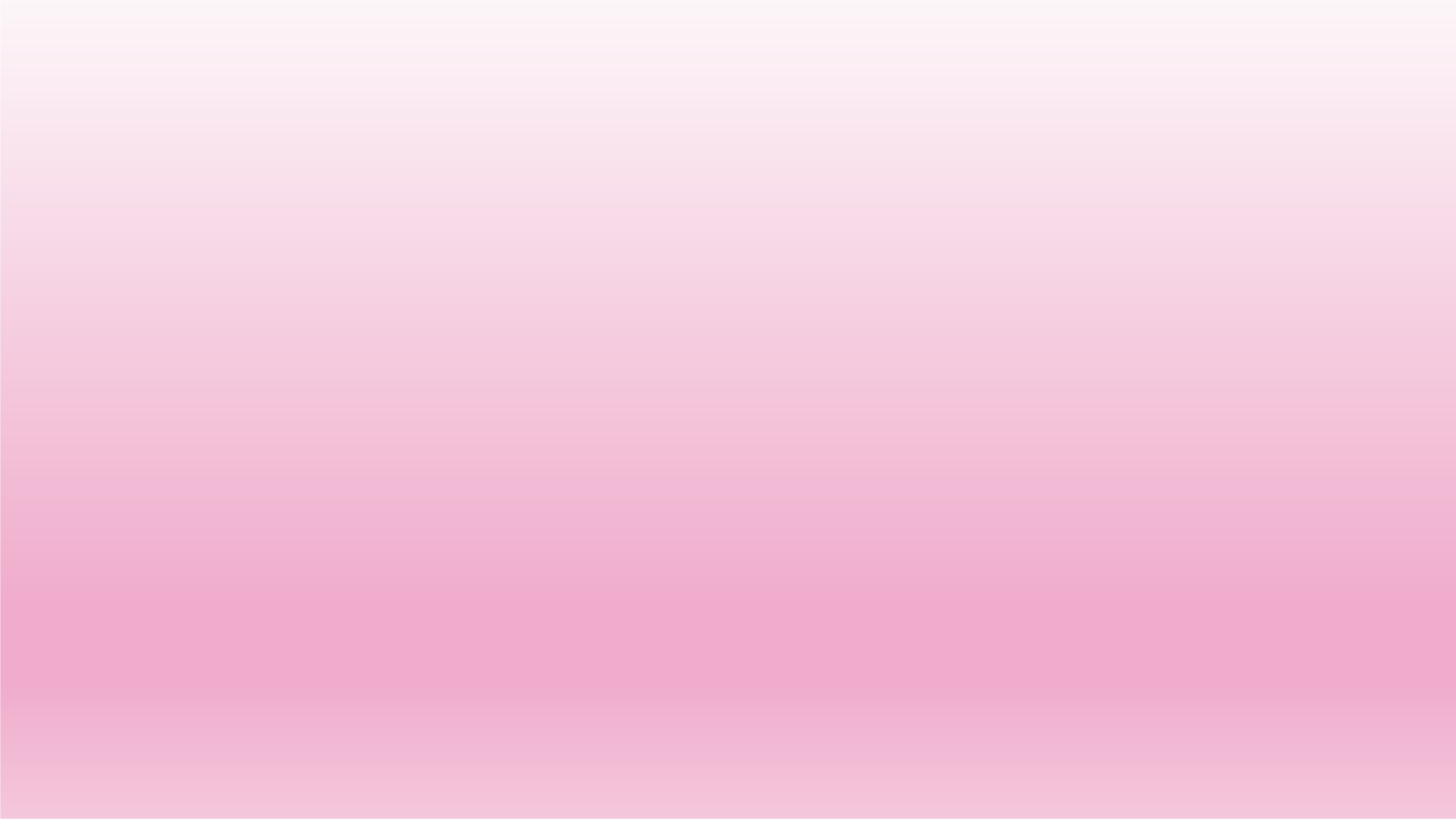 HARPER
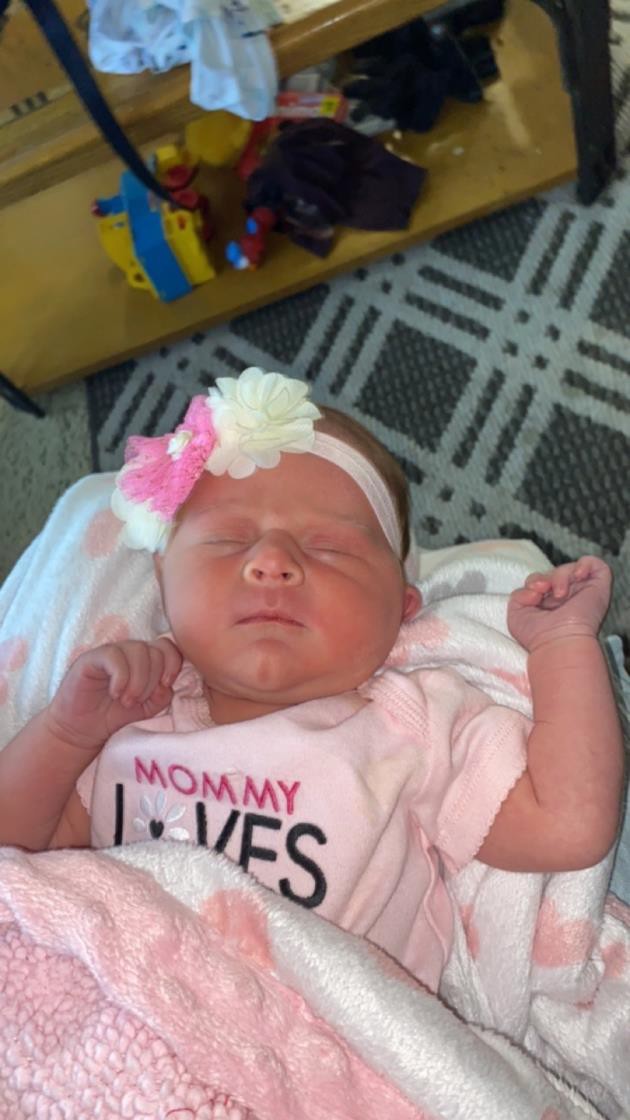 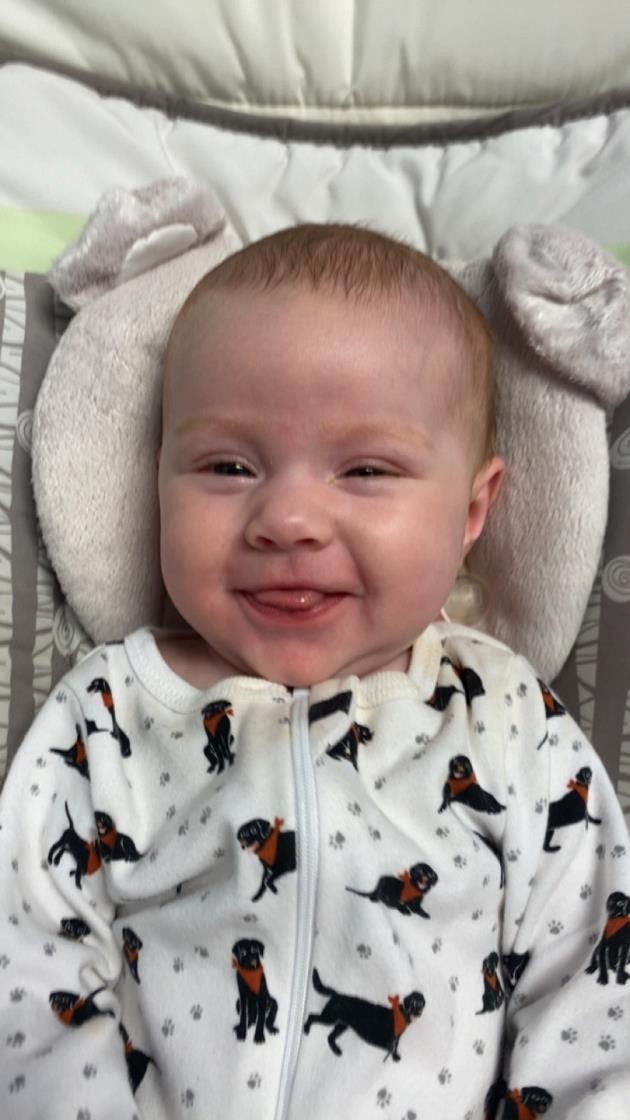 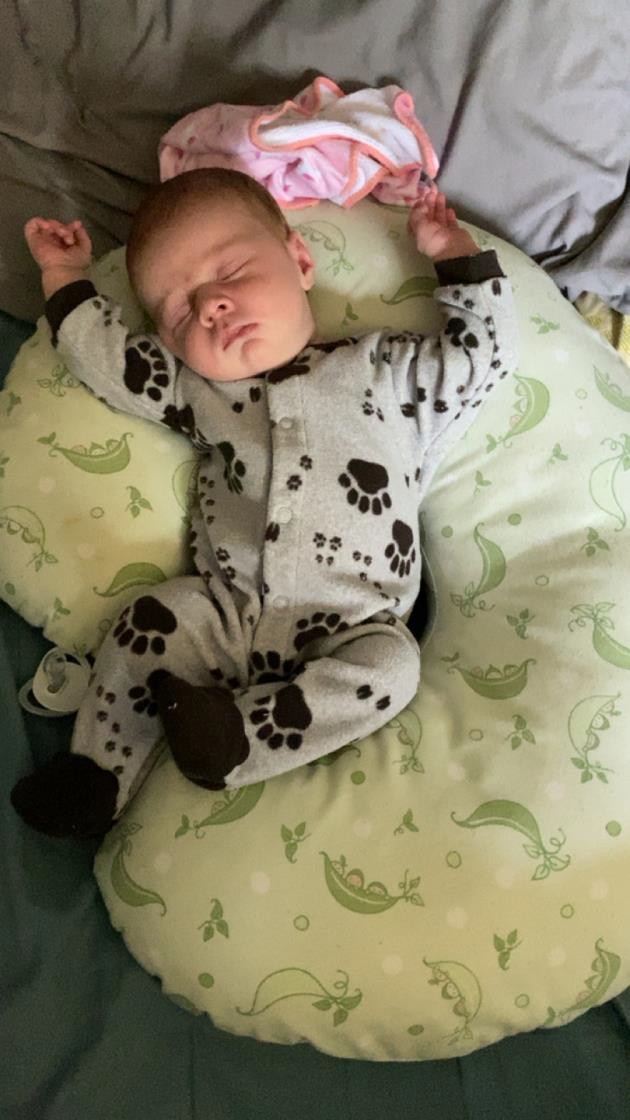 WELCOME TO CRESTVIEW
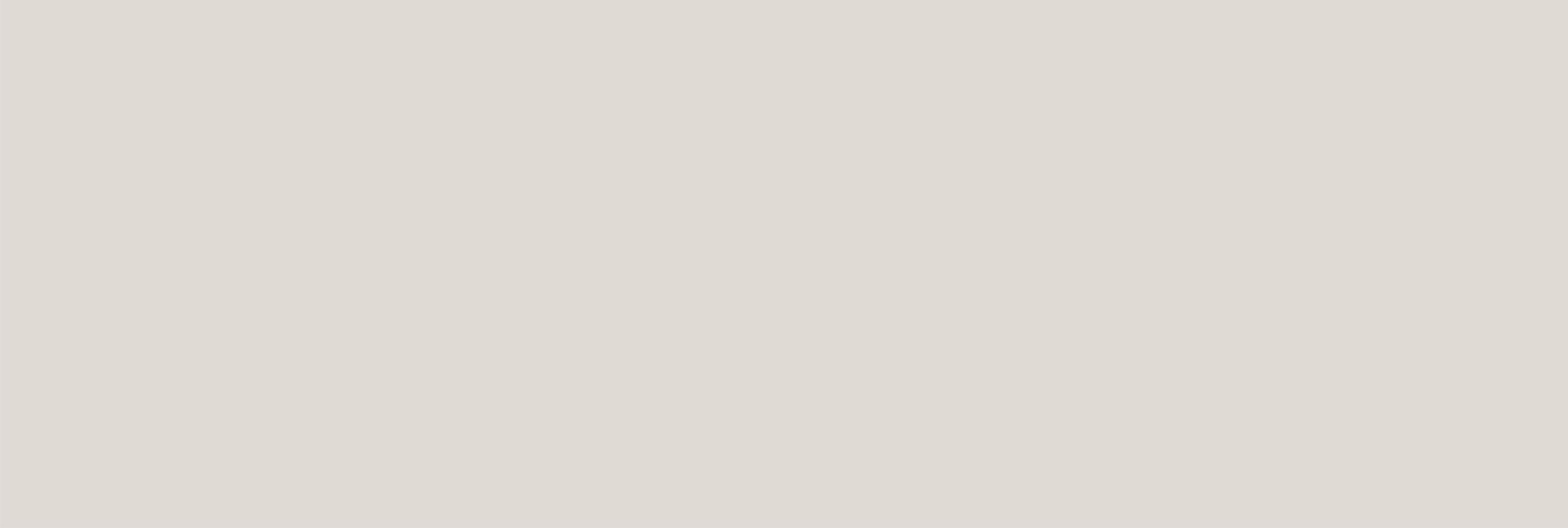 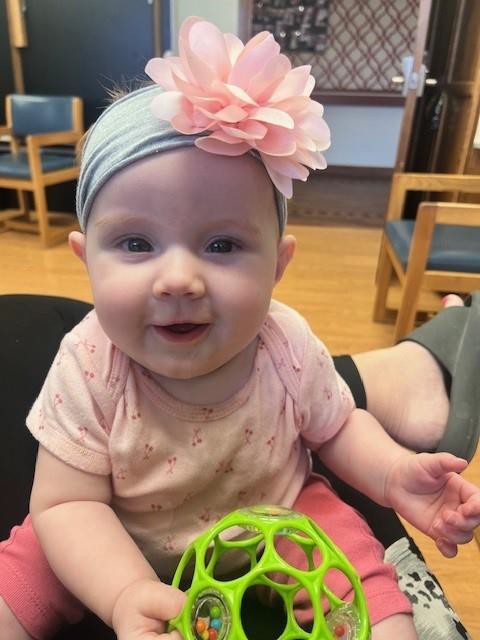 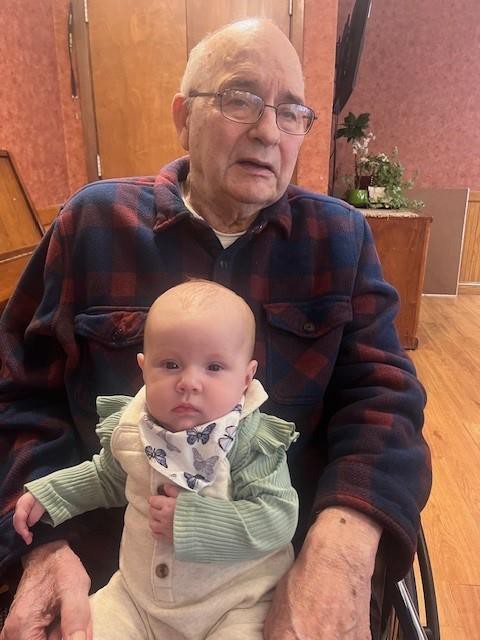 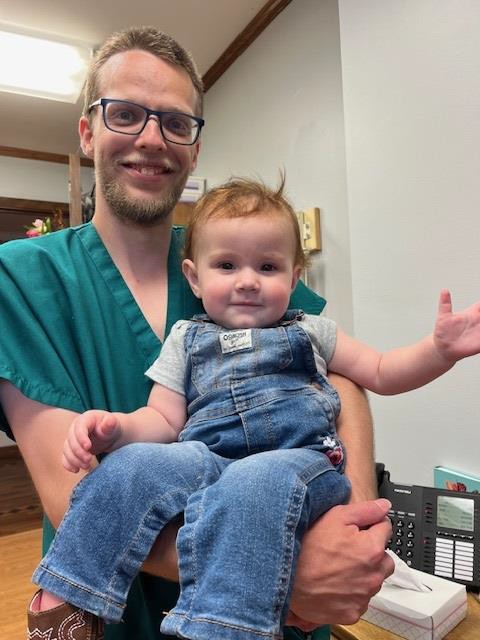 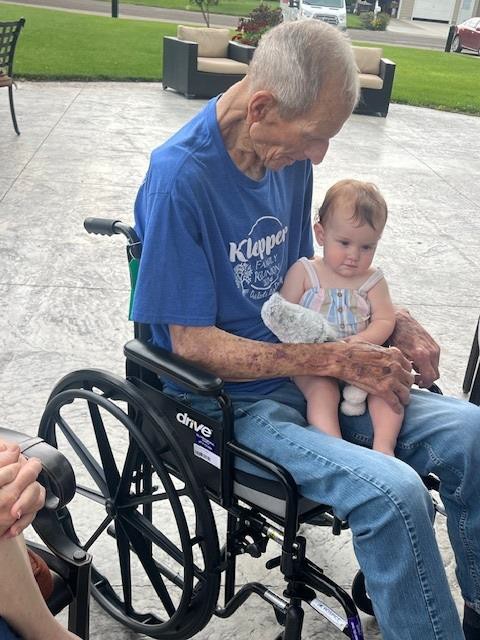 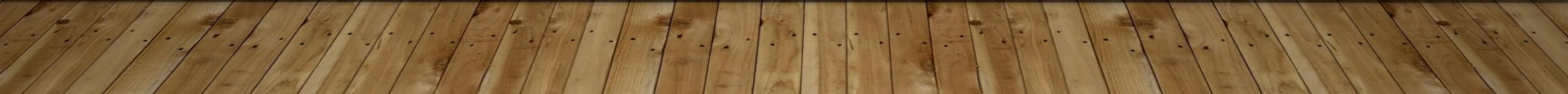 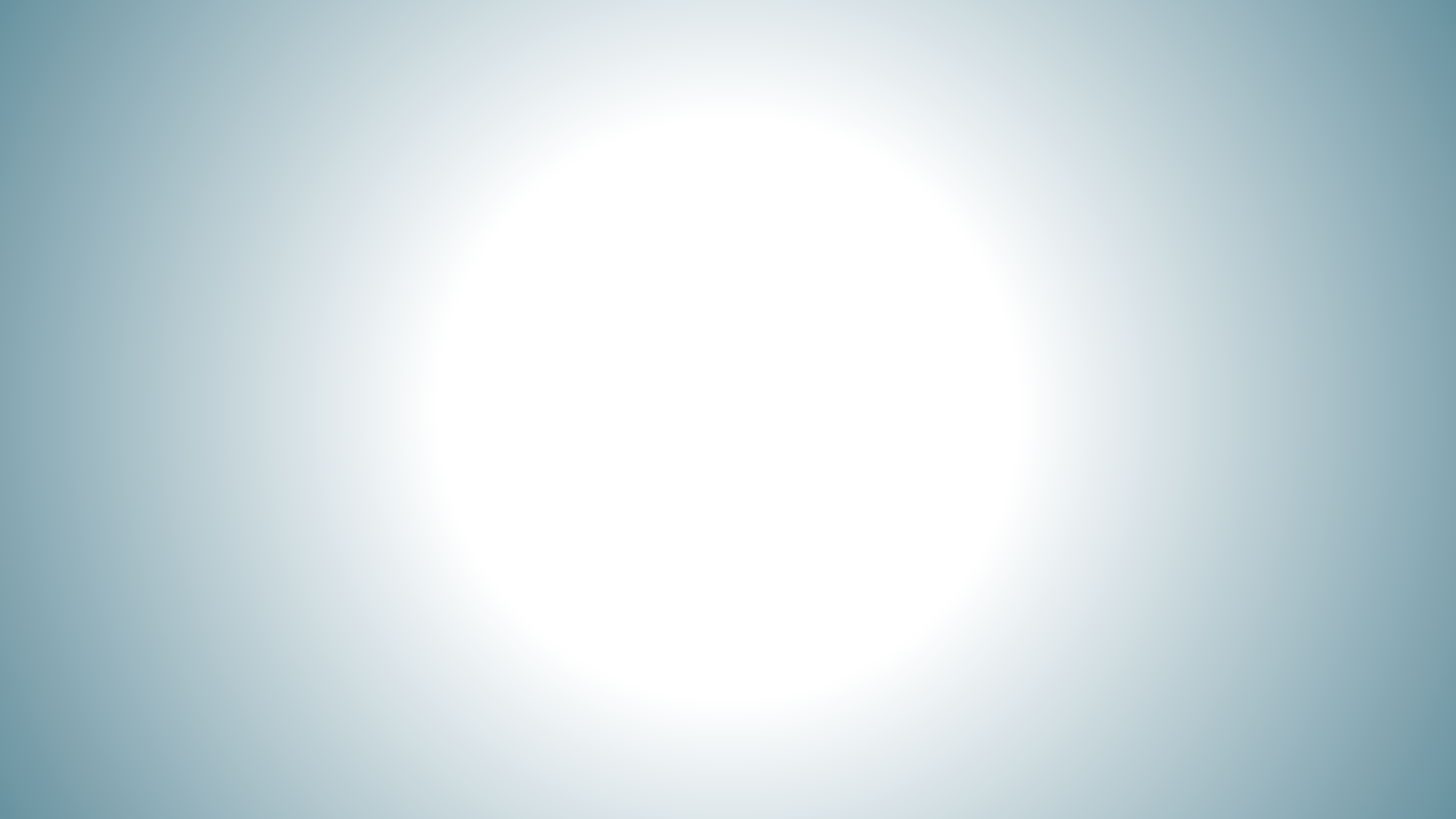 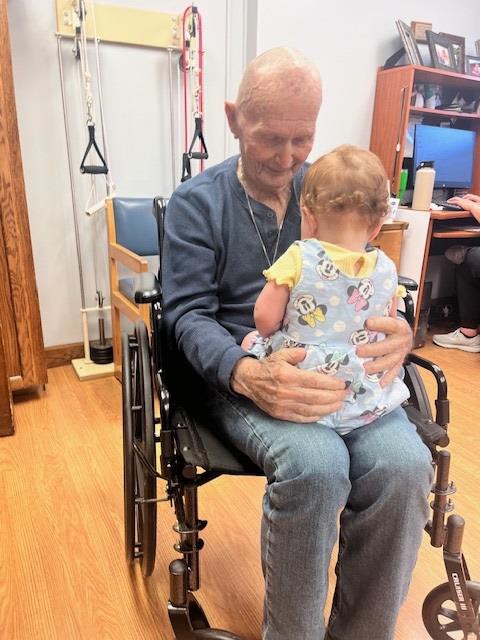 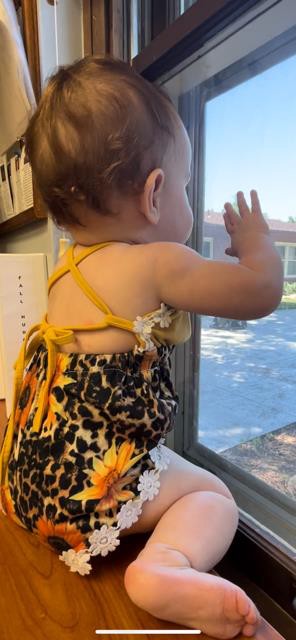 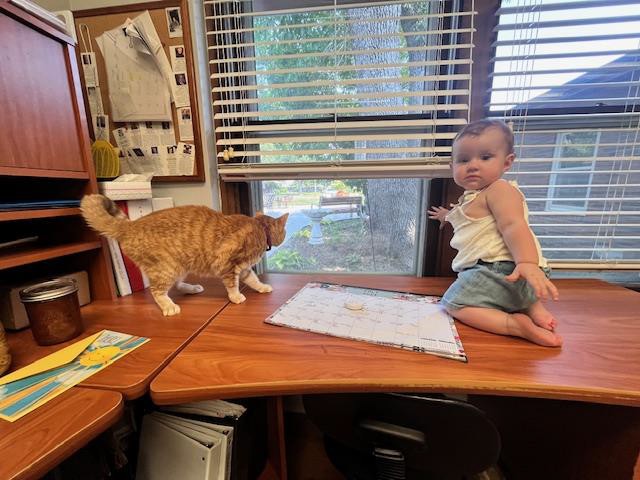 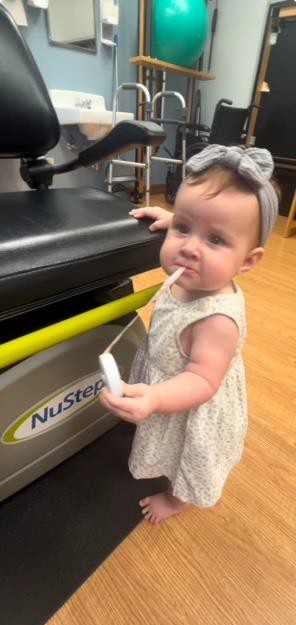 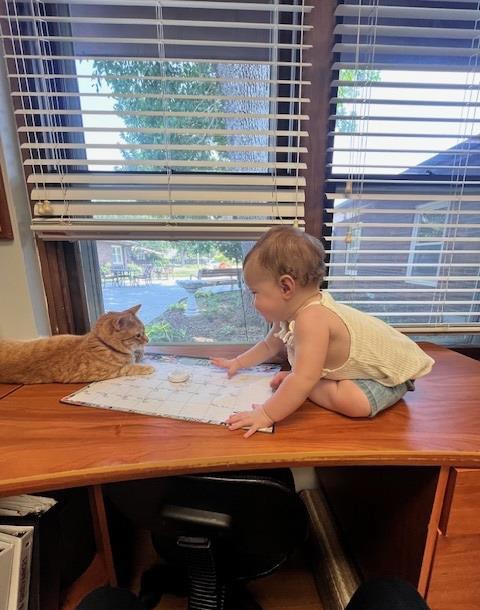 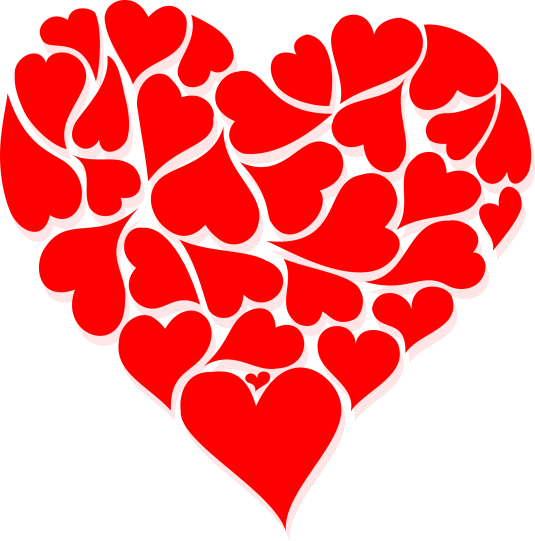 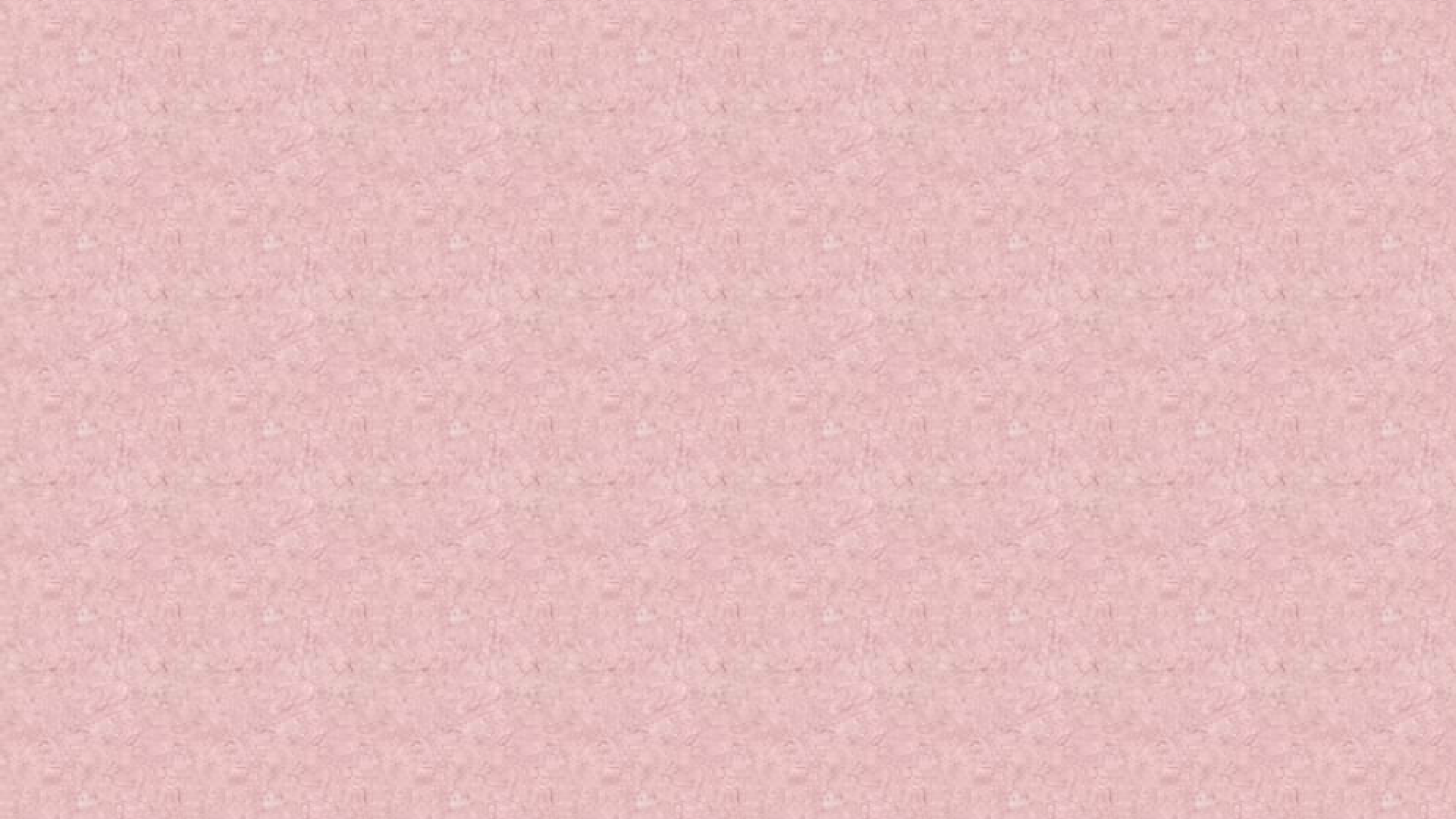 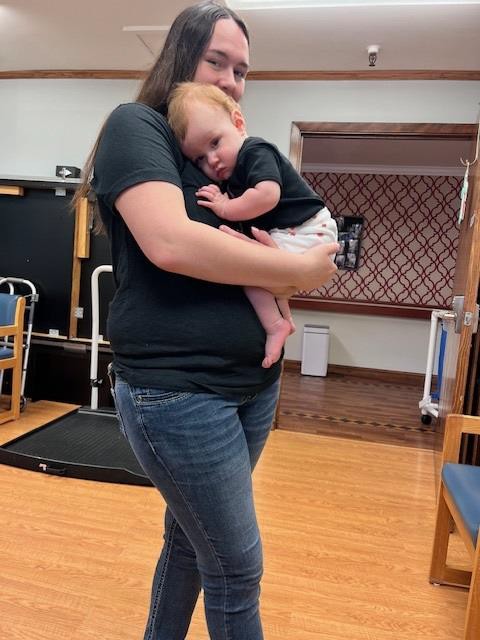 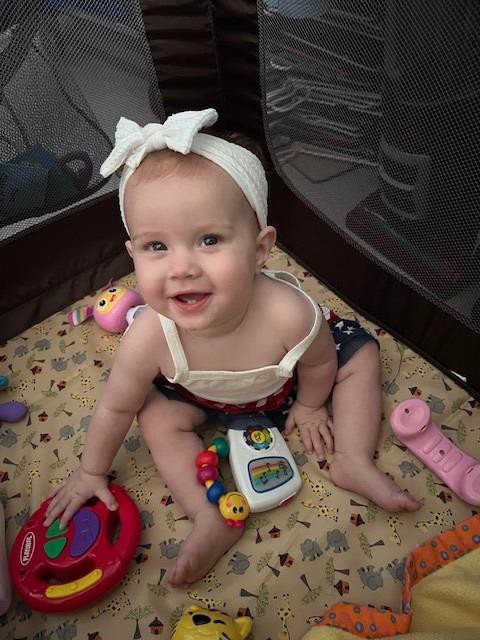 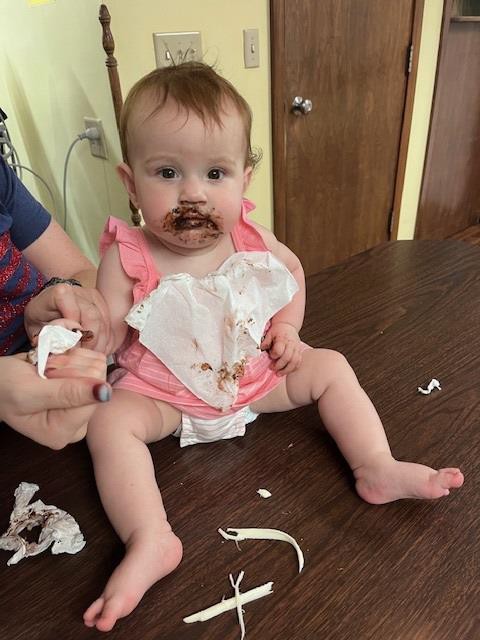 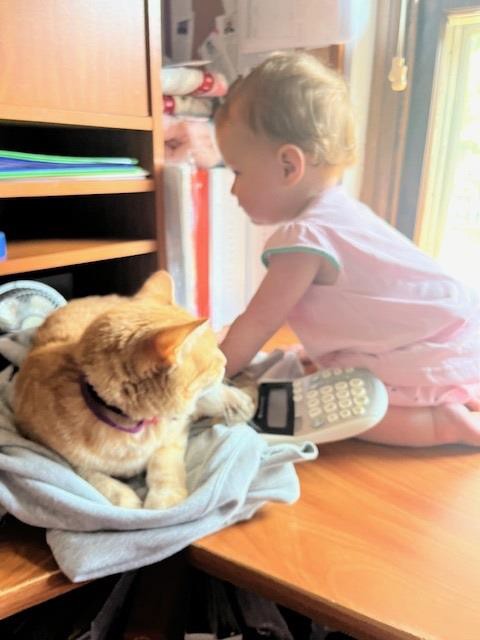 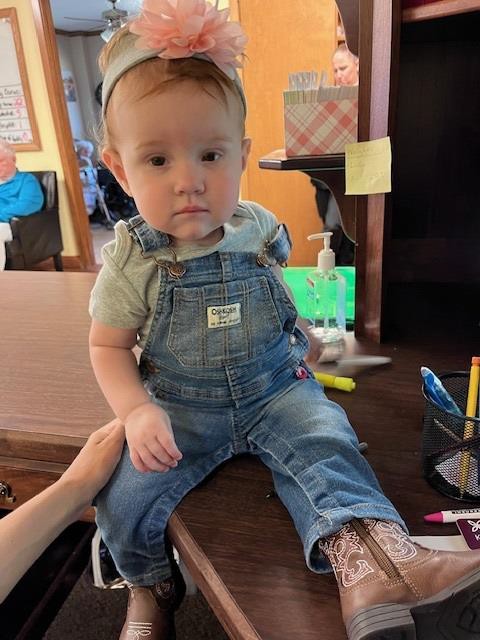 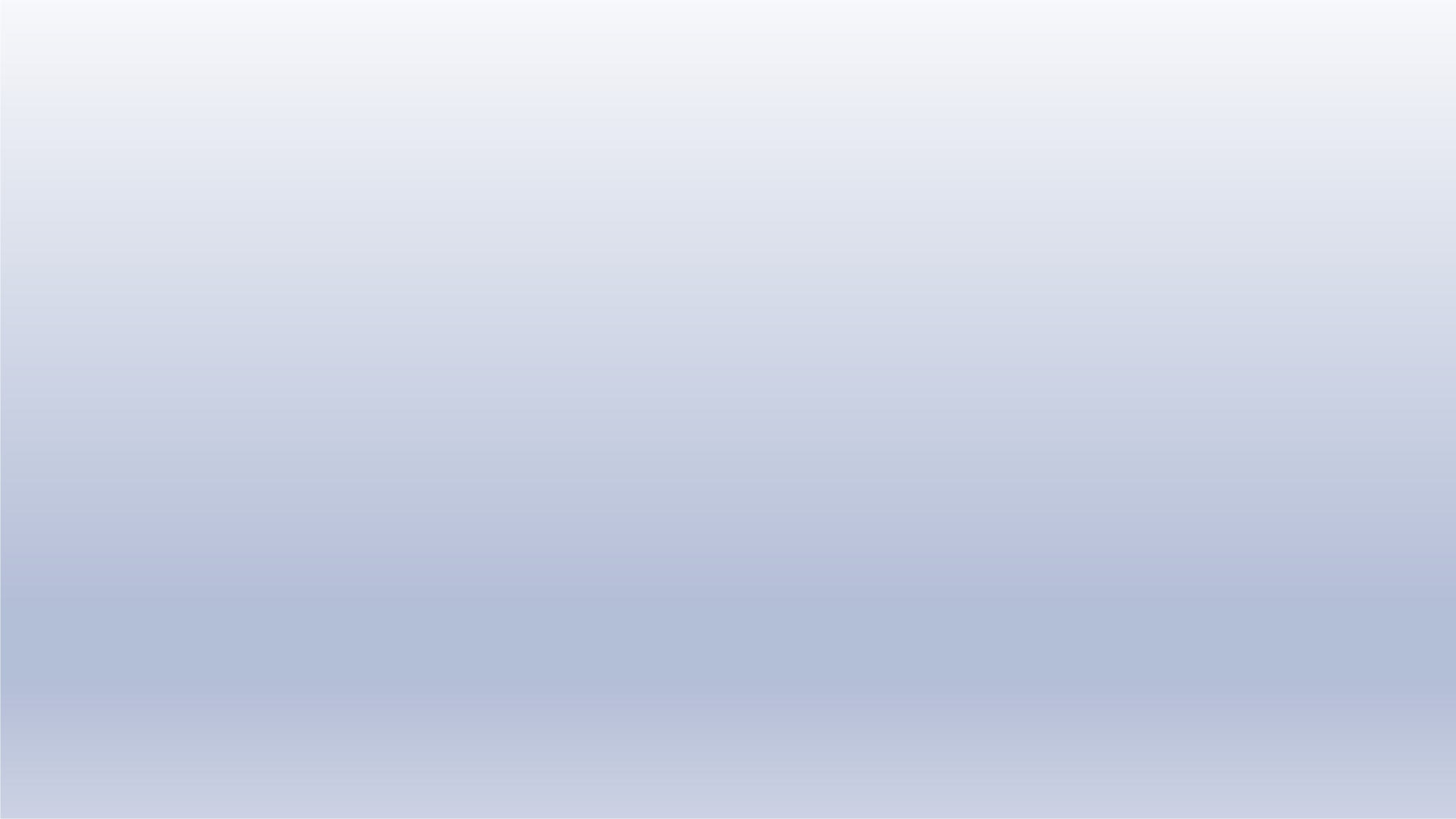 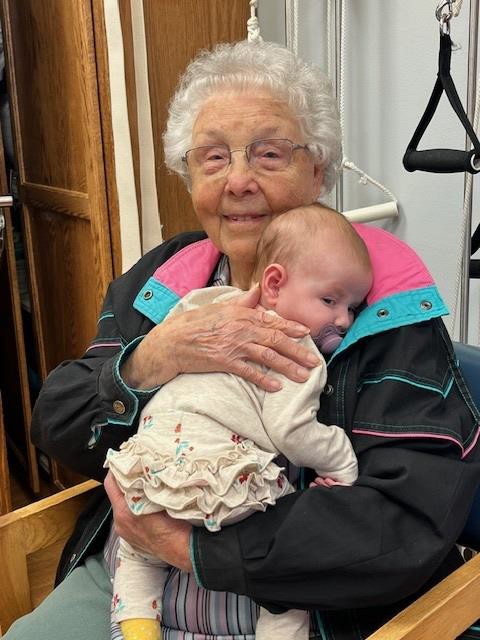 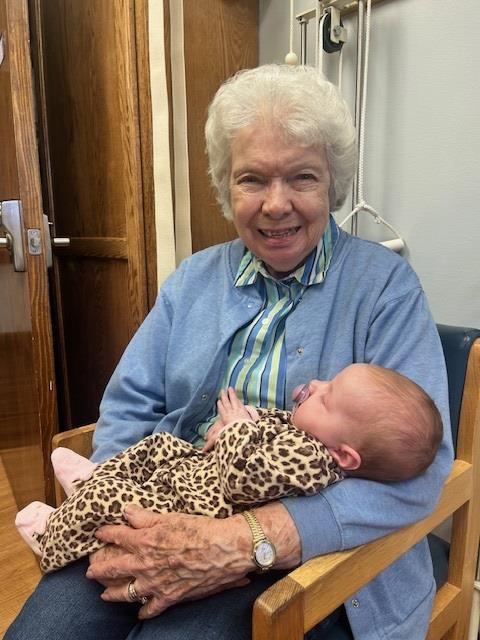 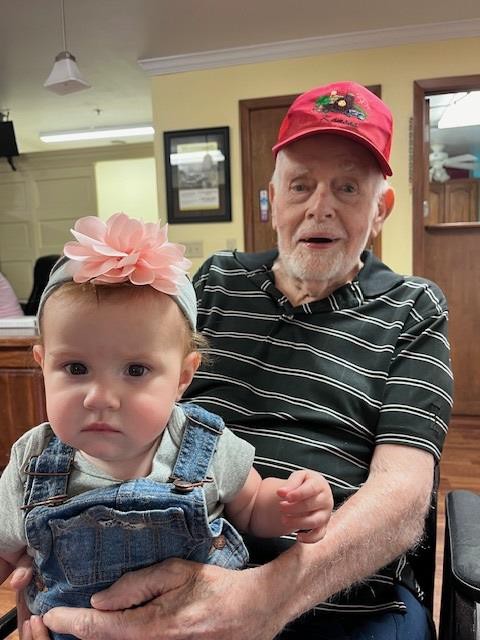 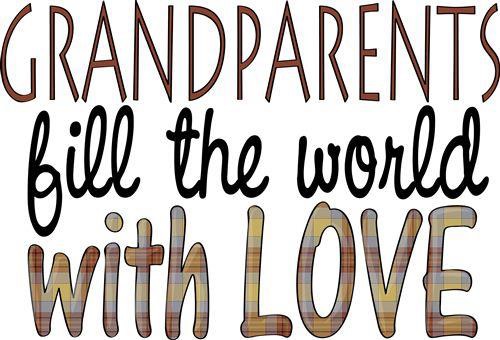 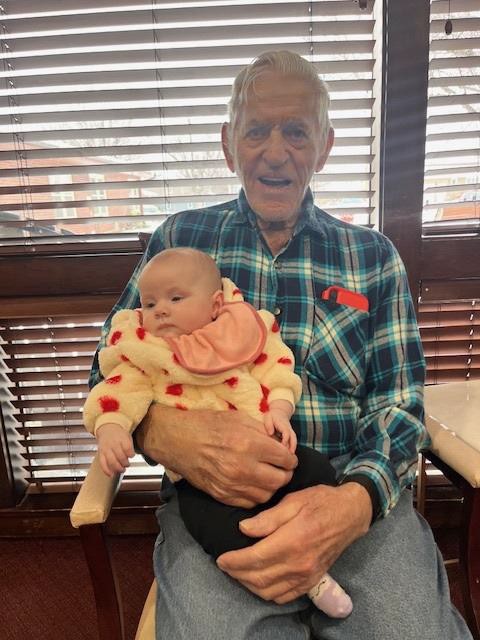 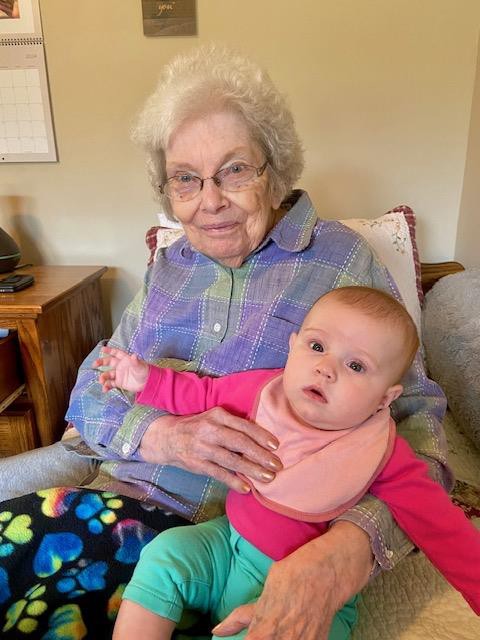 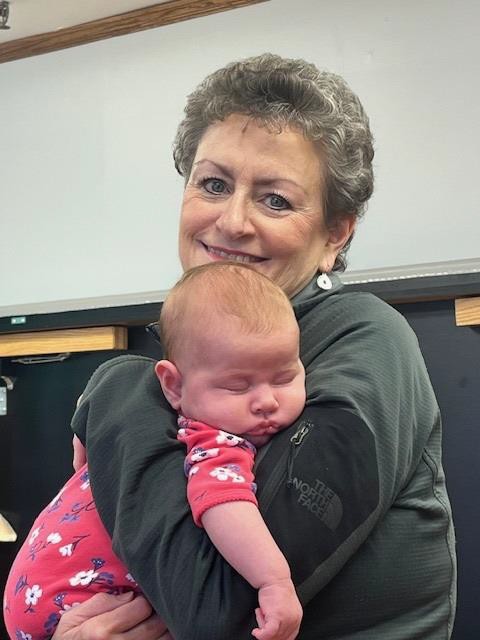 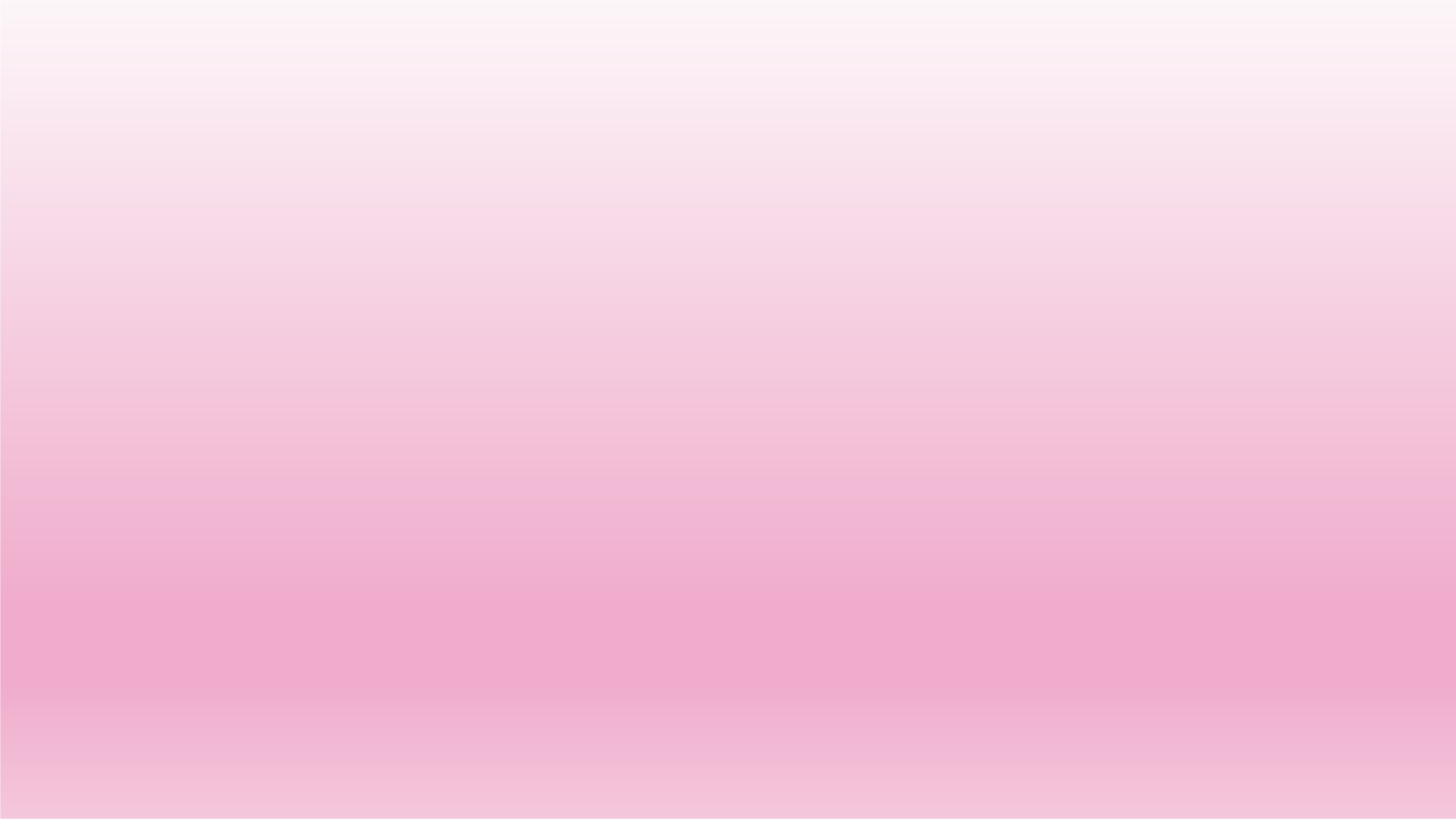 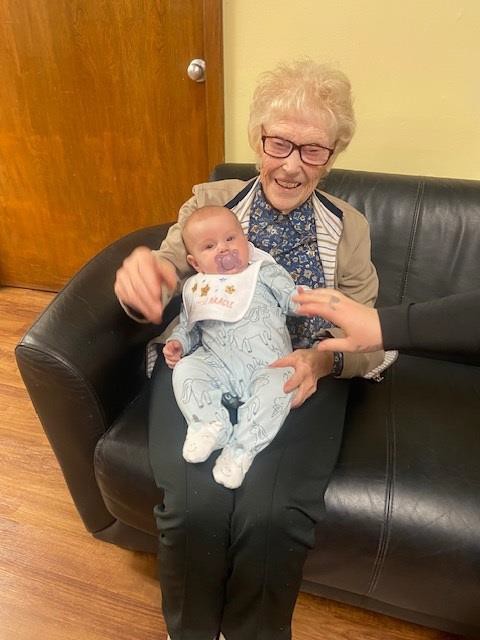 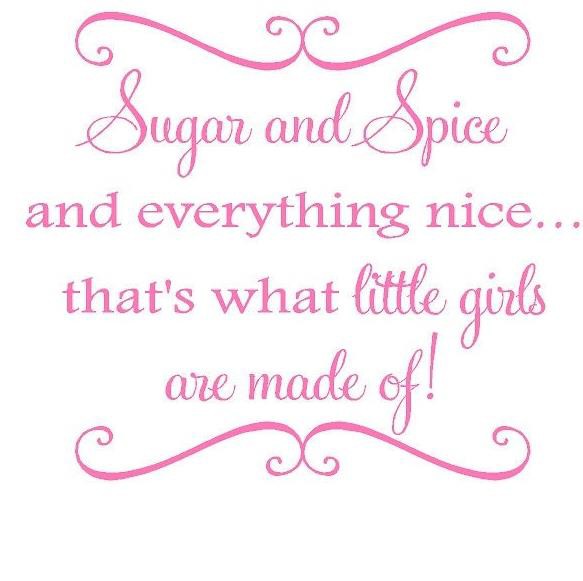 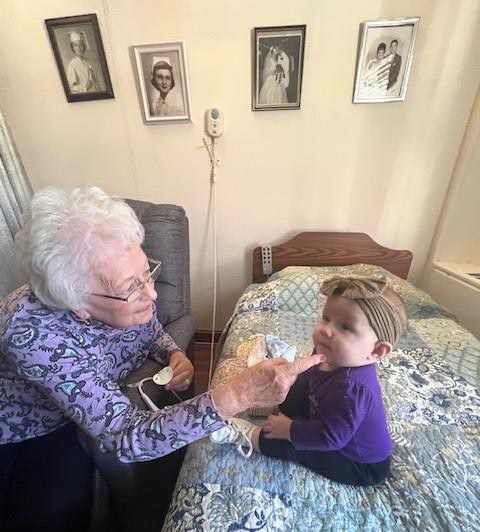 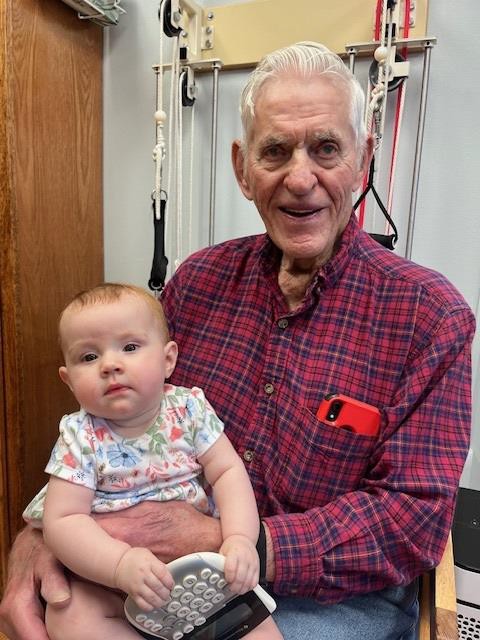 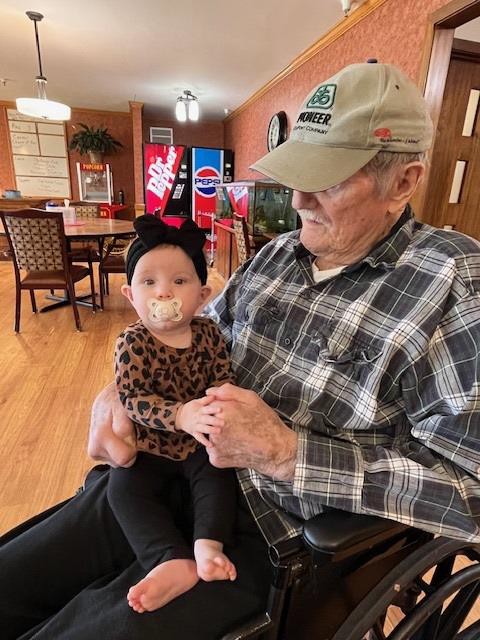 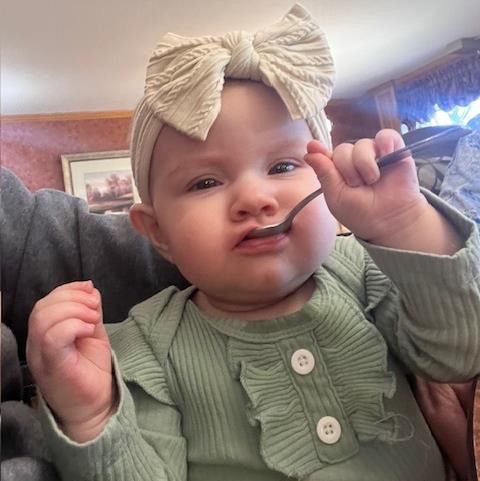 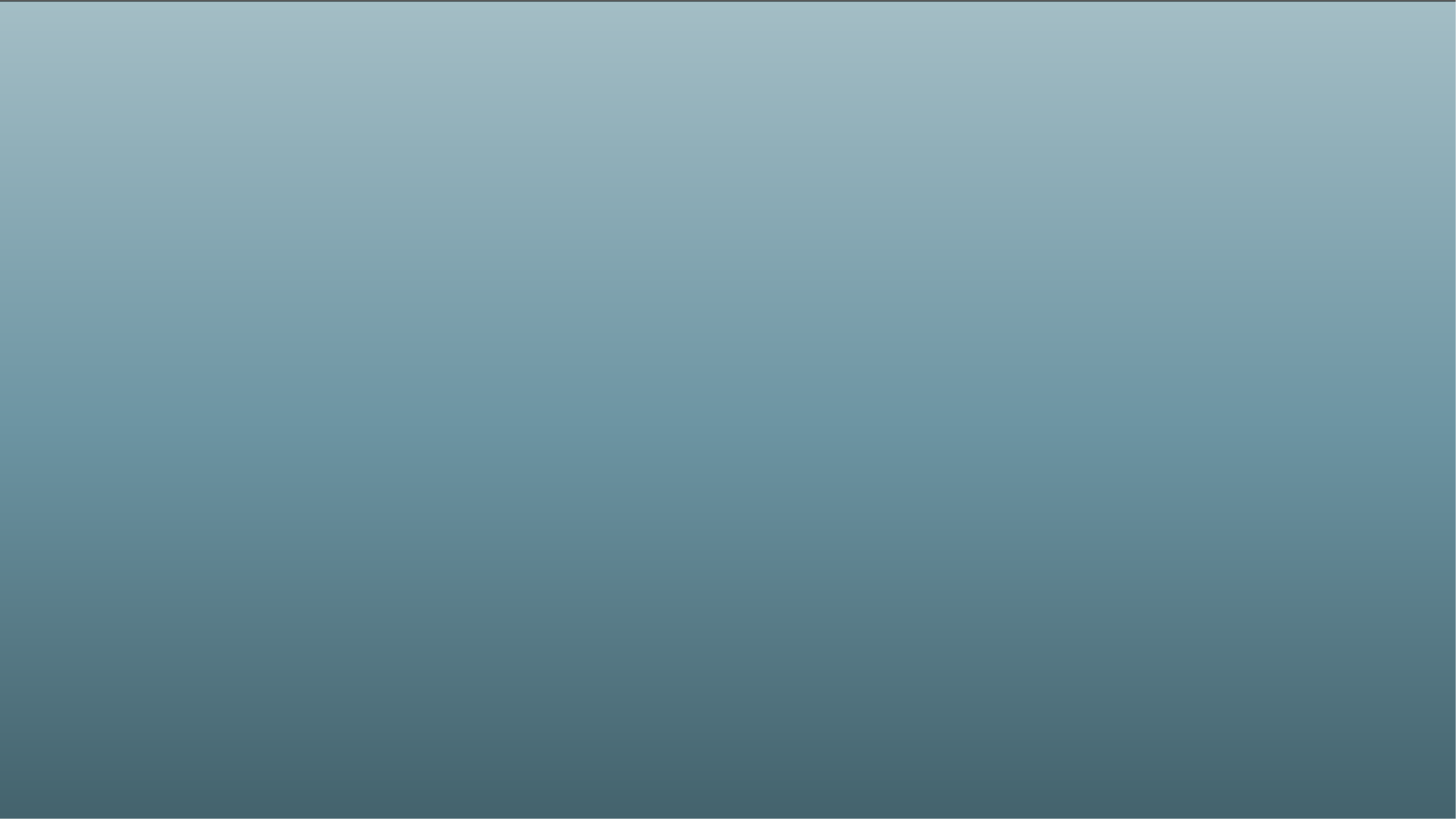 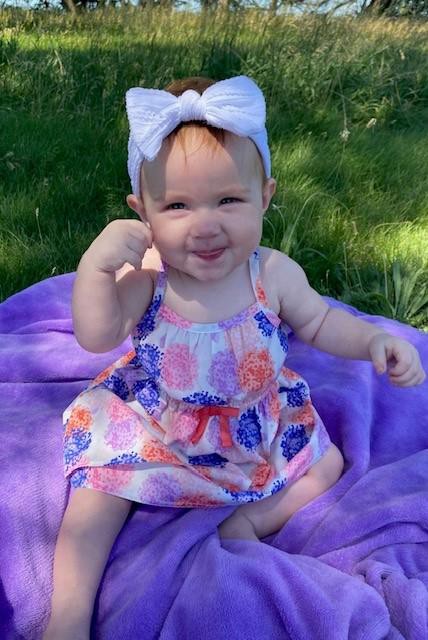 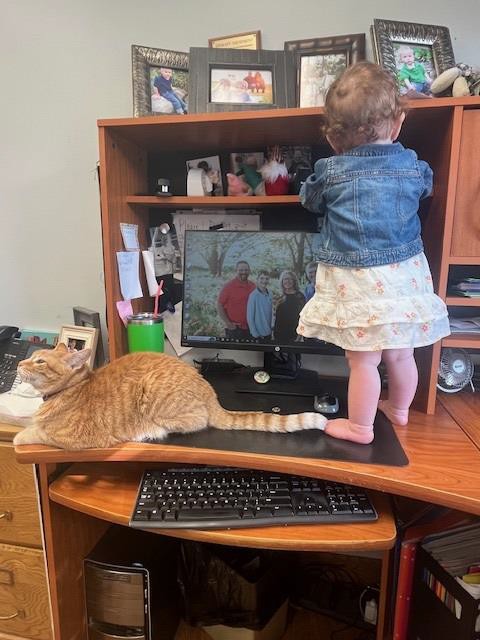 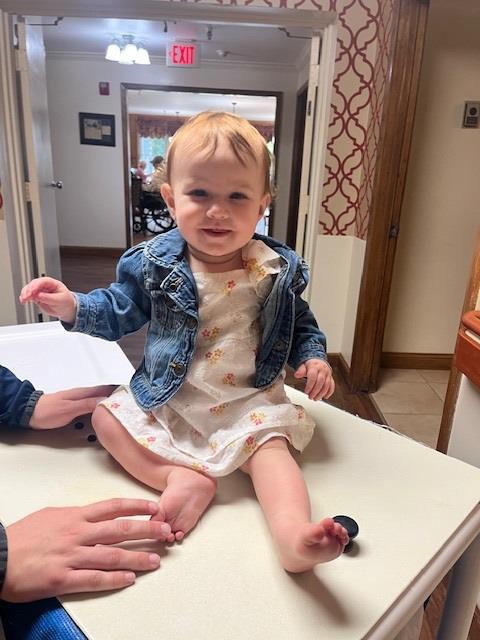 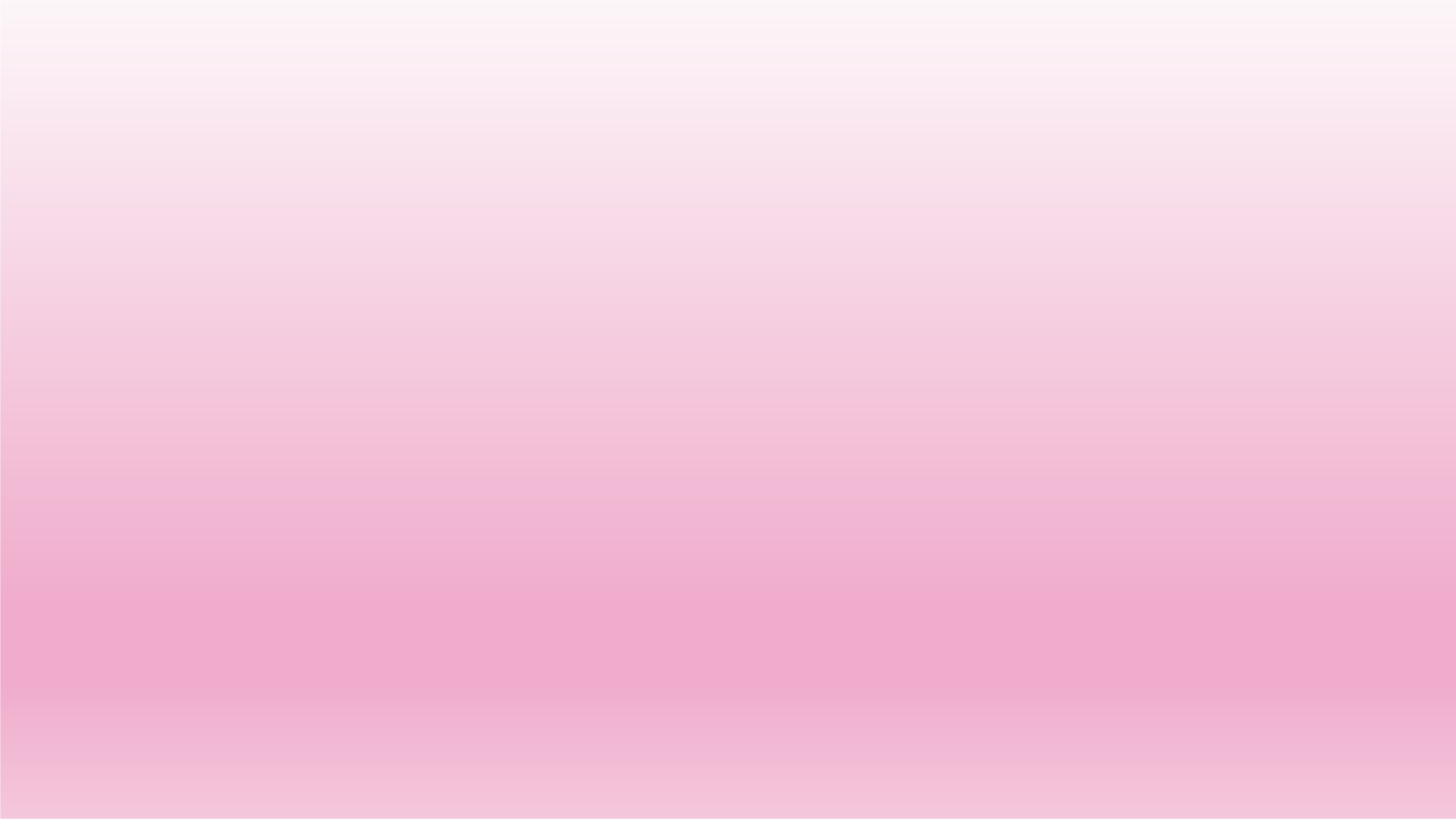 HAPPY BIRTHDAY HARPER!!!
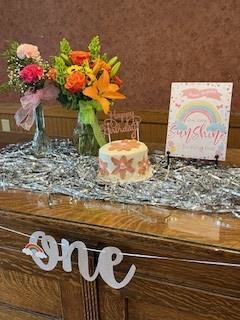 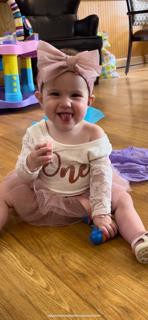 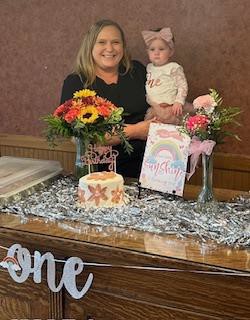 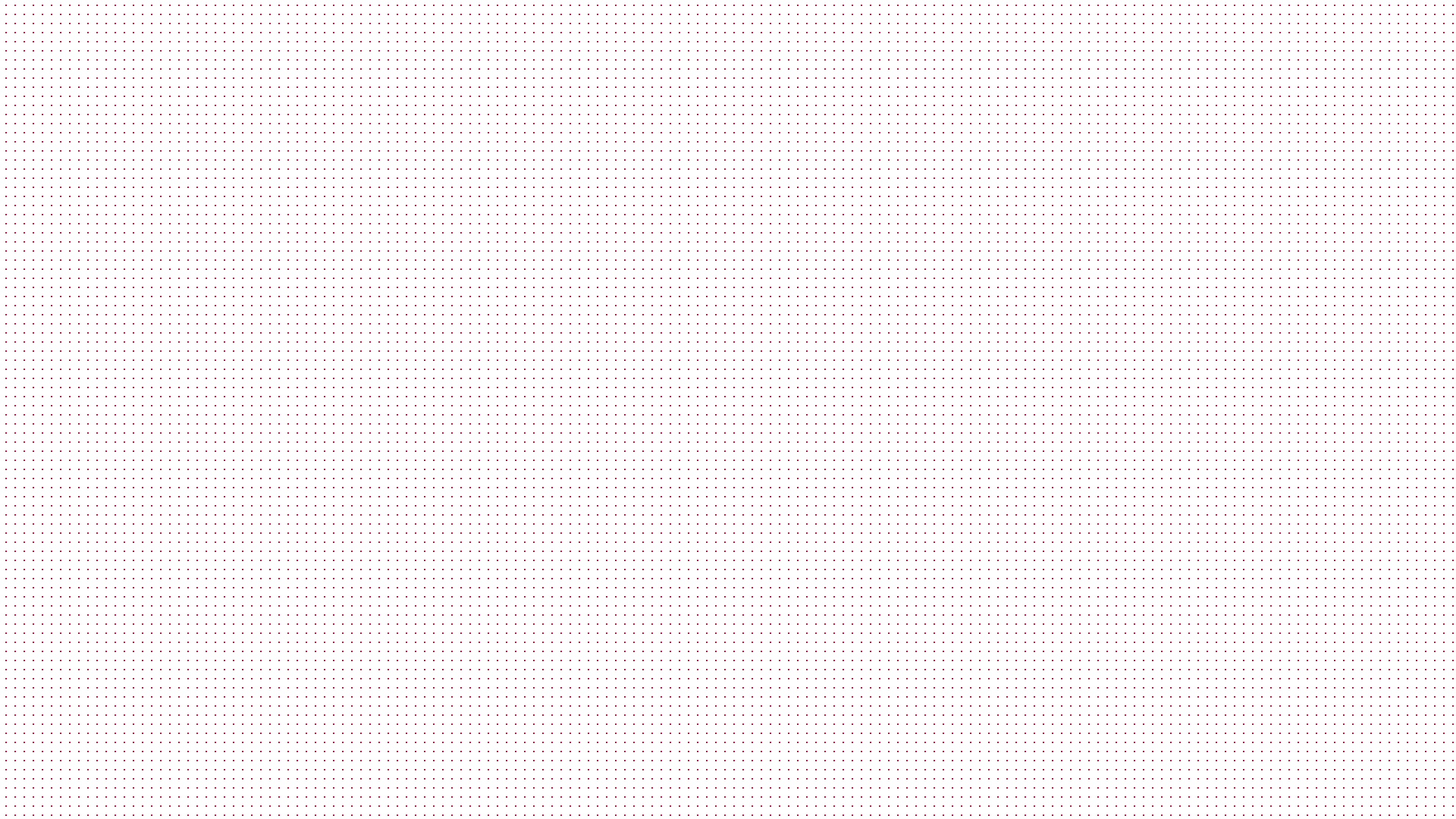 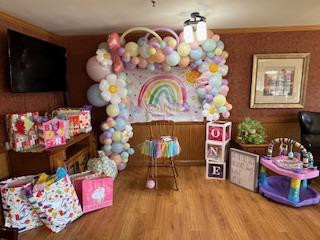 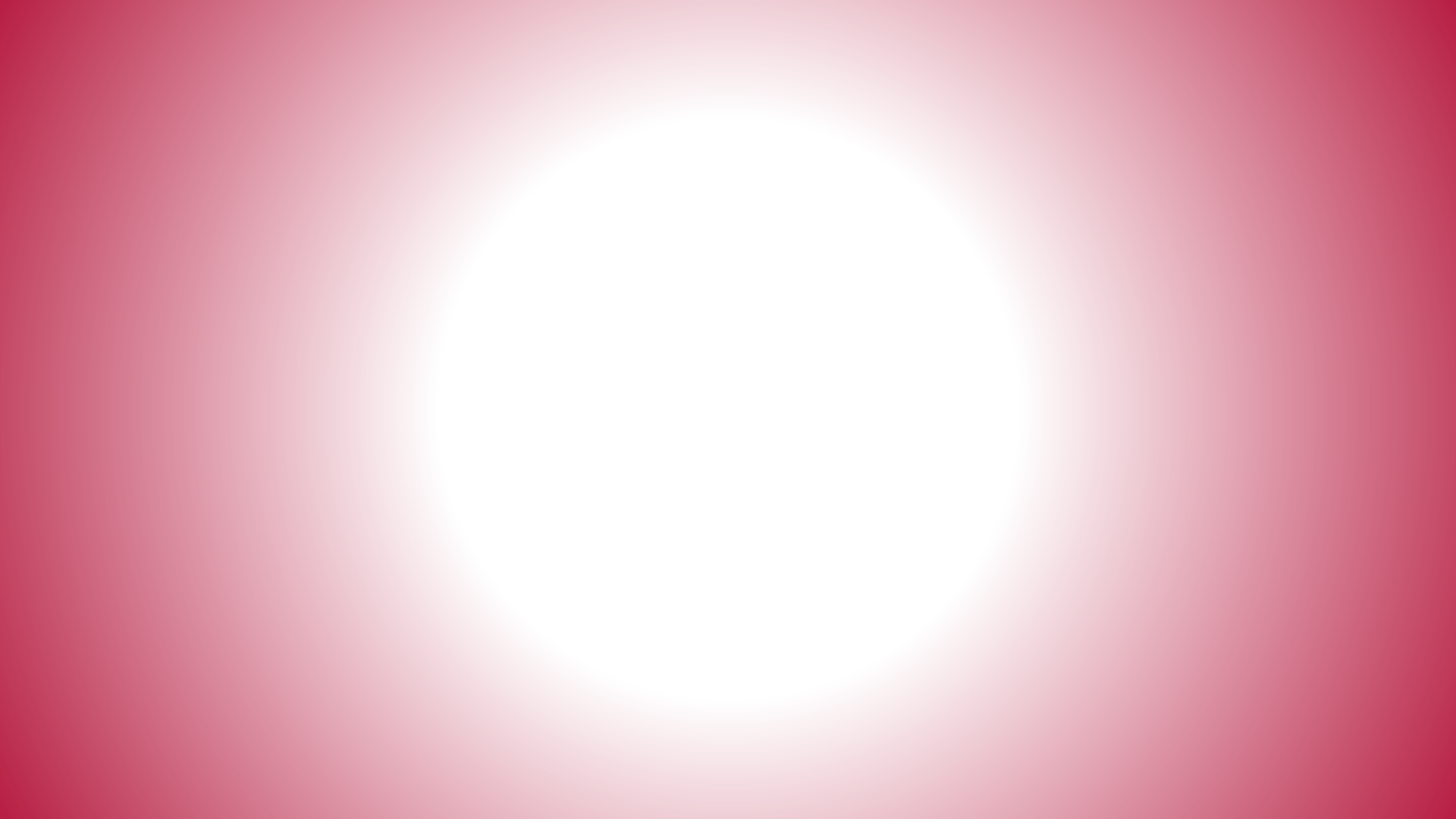 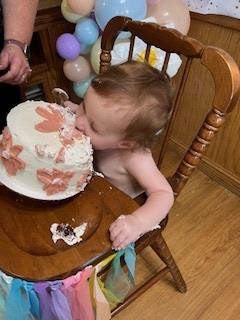 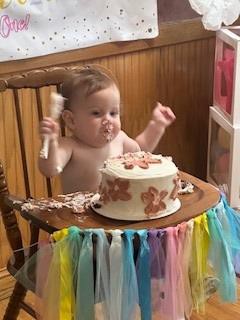 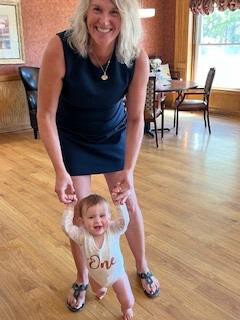 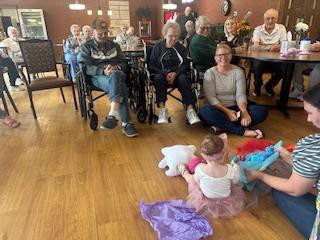 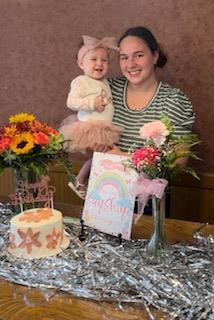 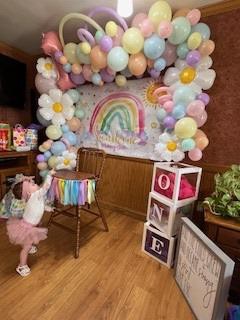 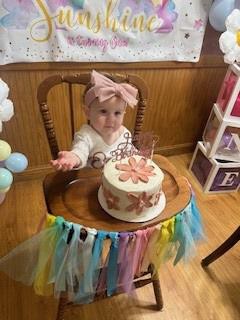 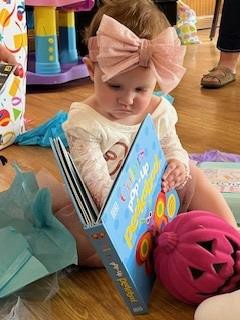 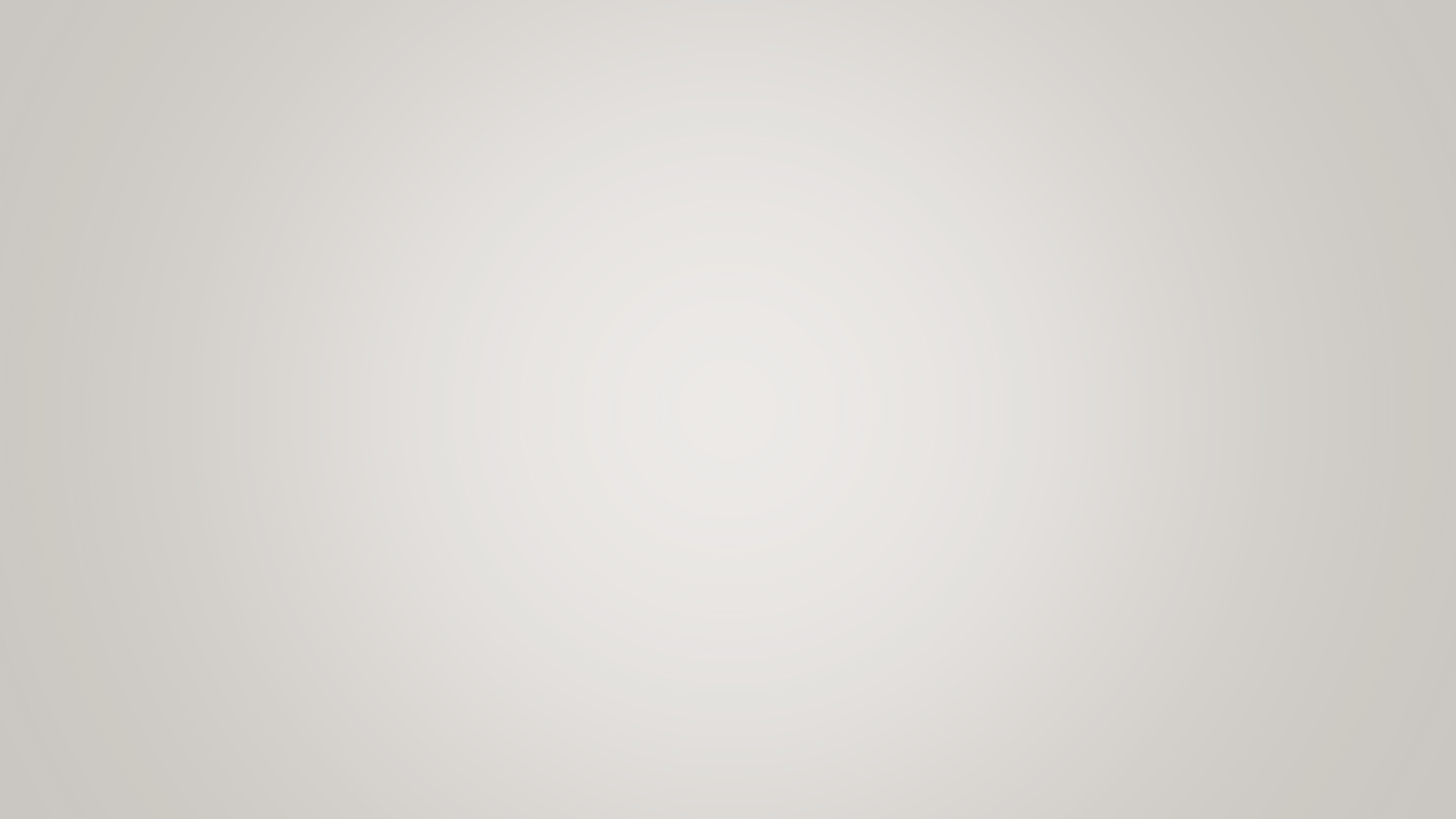 WE HAVE PERMISSION TO USE ALL THE PHOTOS IN THIS PROJECT.	IF YOU HAVE ANY QUESTIONS ABOUT THE PHOTOS, JUST LET US KNOW! THANK YOU FOR COMING!!
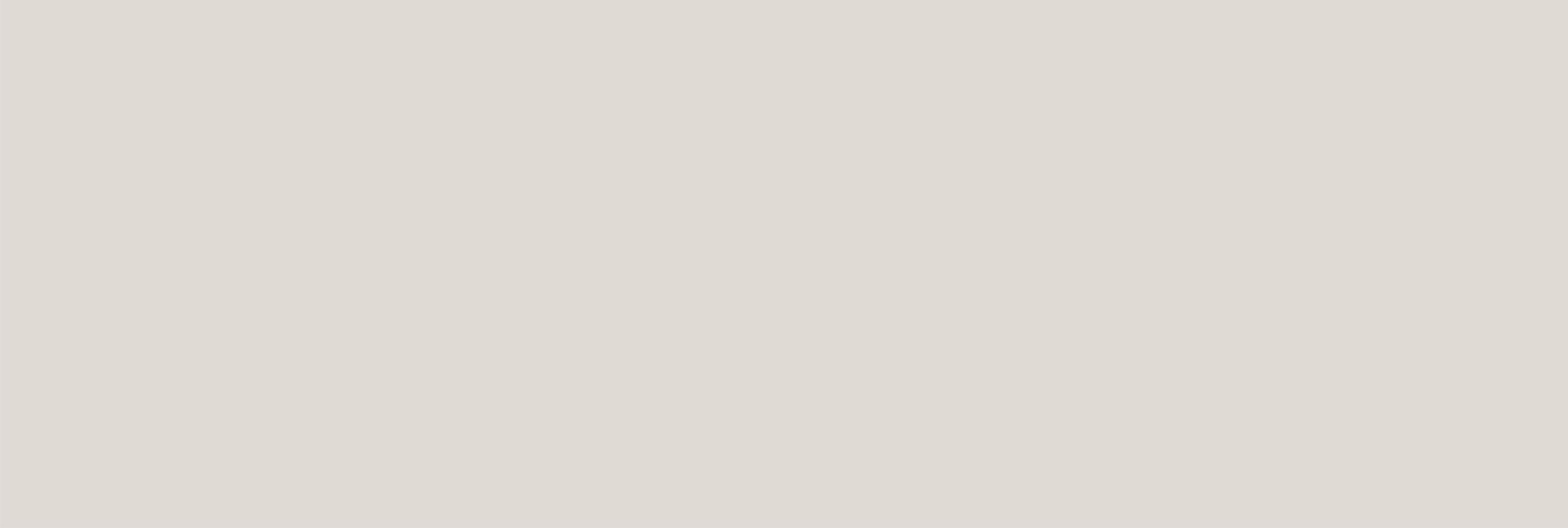 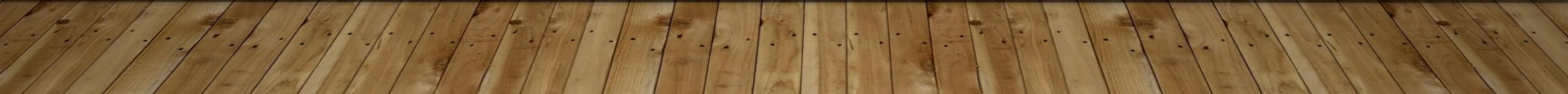